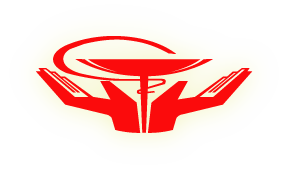 Беспяткин В.О. – заместитель председателя МООП РЗ РФ
Тел. 8 (499) 138-03-94;
        +7 (903) 596-36-01;
        e-mail: bvo61@mail.ru
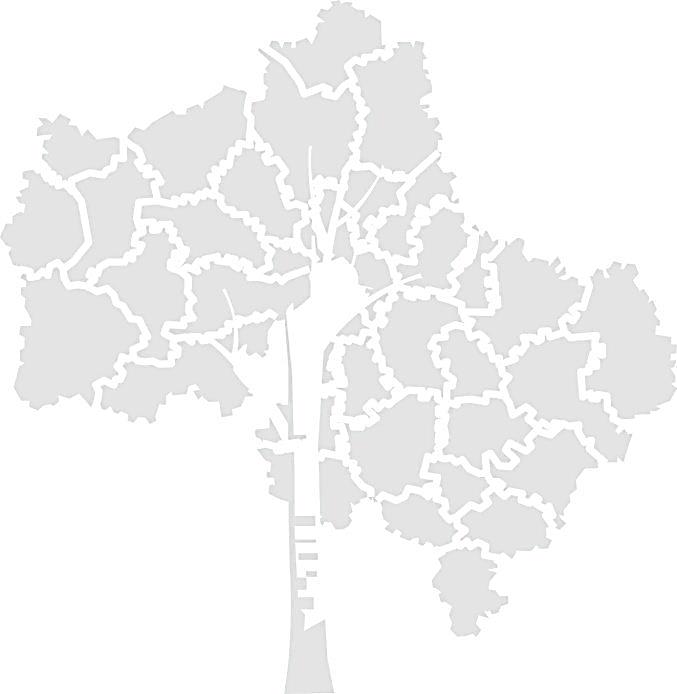 Medicalprof.ru
Информационная молодёжная, спортивно-оздоровительная, культурно-массовая и международная работа в 
МООП РЗ РФ
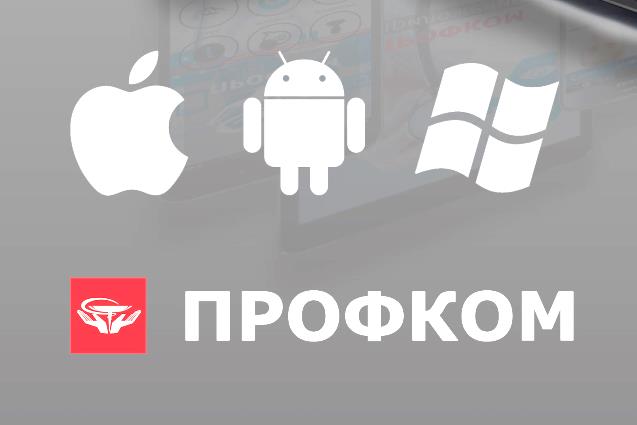 29 ноября 2018 год
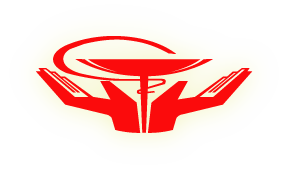 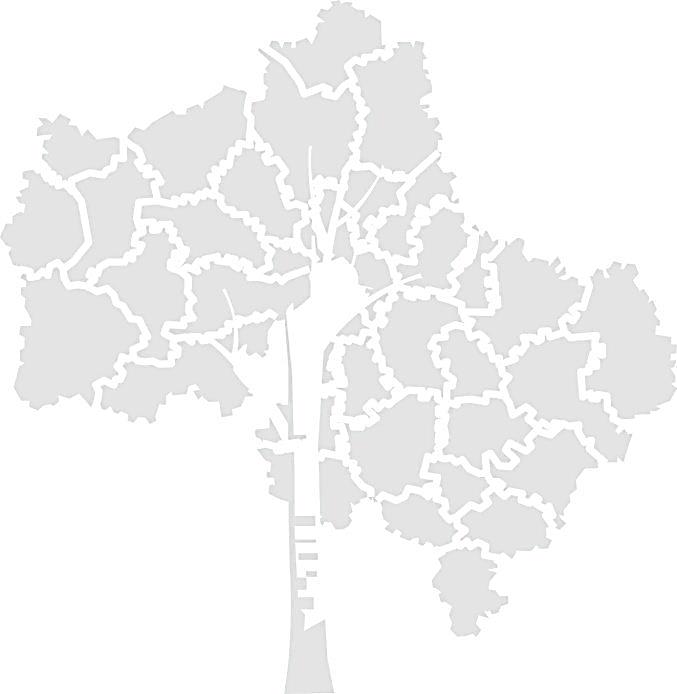 Medicalprof.ru
ИФОРМАЦИОННАЯ 
РАБОТА
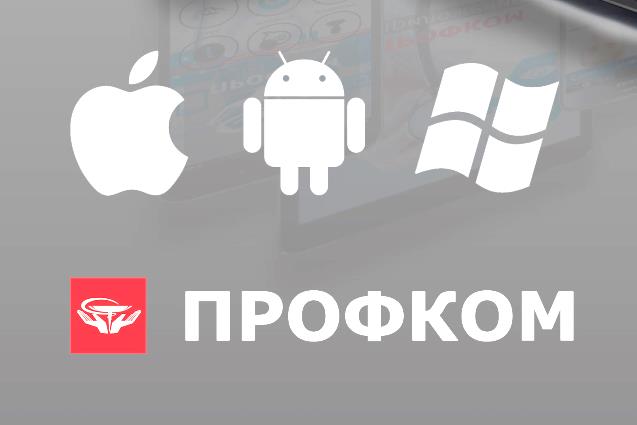 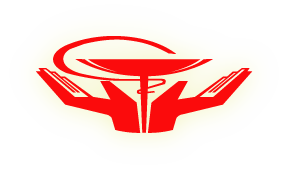 Зачем нужна информработа?
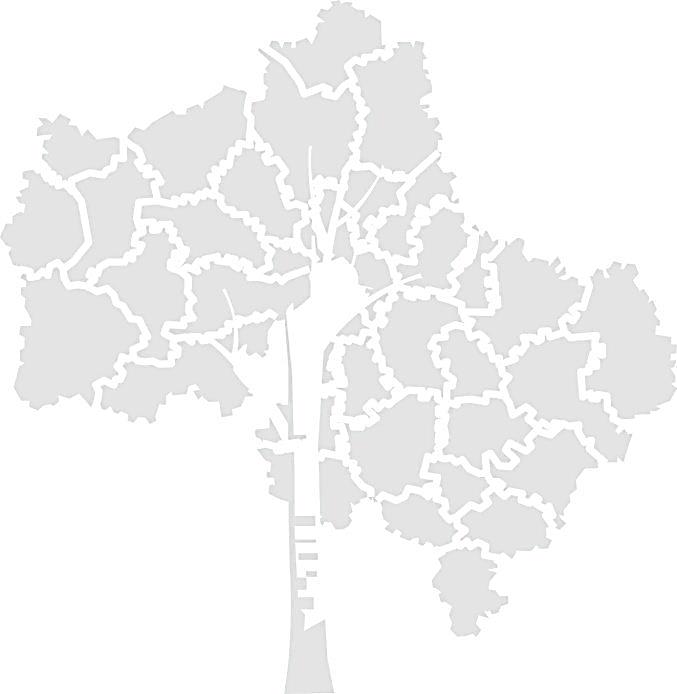 Medicalprof.ru
1. Информировать членов профсоюза о работе сделанной для них;
2. Привлекать новых членов профсоюза;
3. Создавать имидж профсоюзов;
4. Помогать людям решать проблемы;
5. Координация профсоюзных сил;
6. Обмен опытом между структурами.
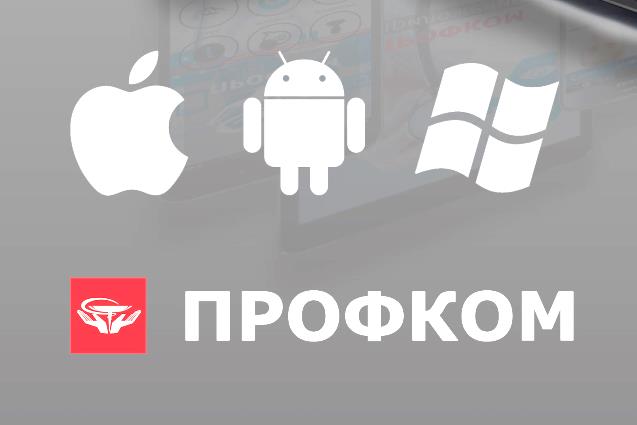 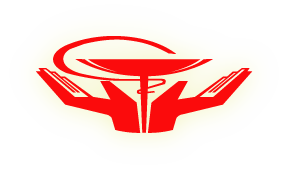 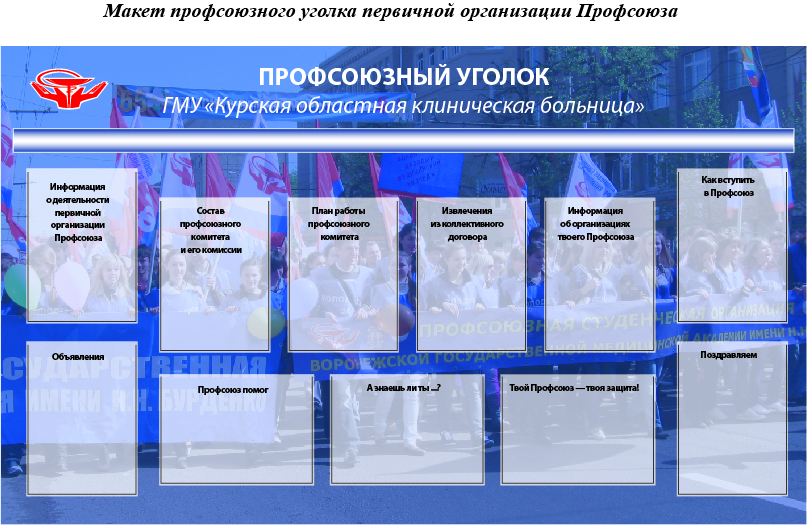 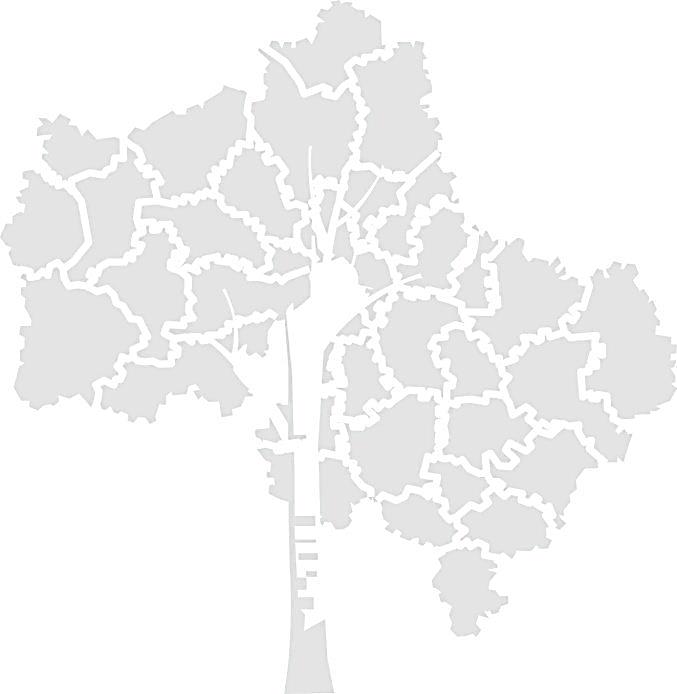 Medicalprof.ru
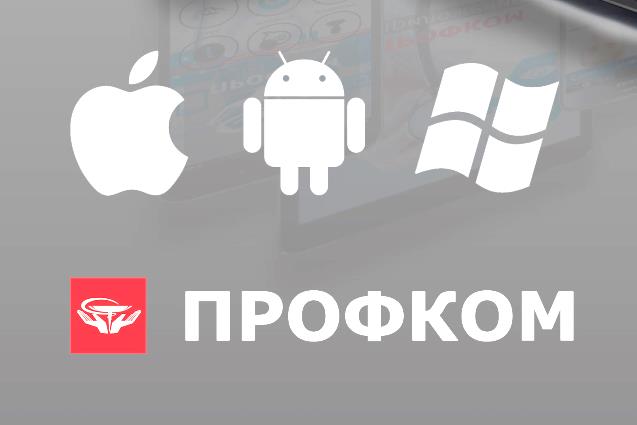 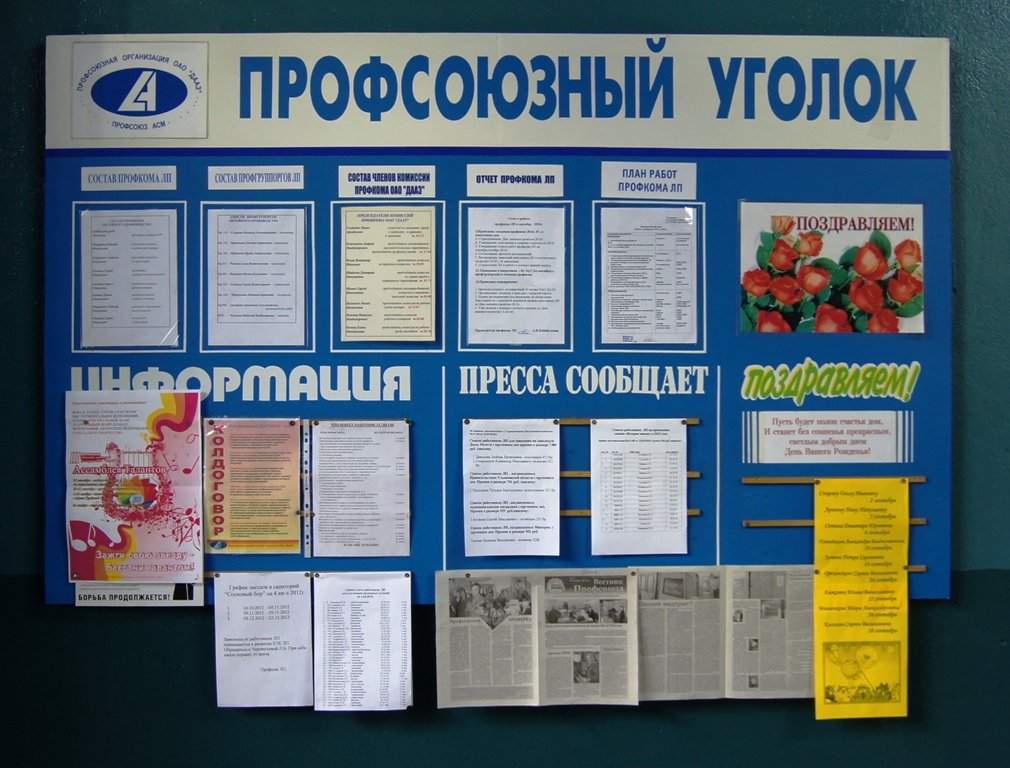 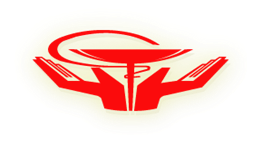 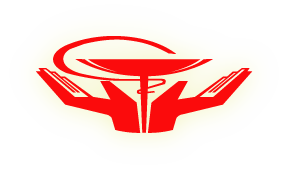 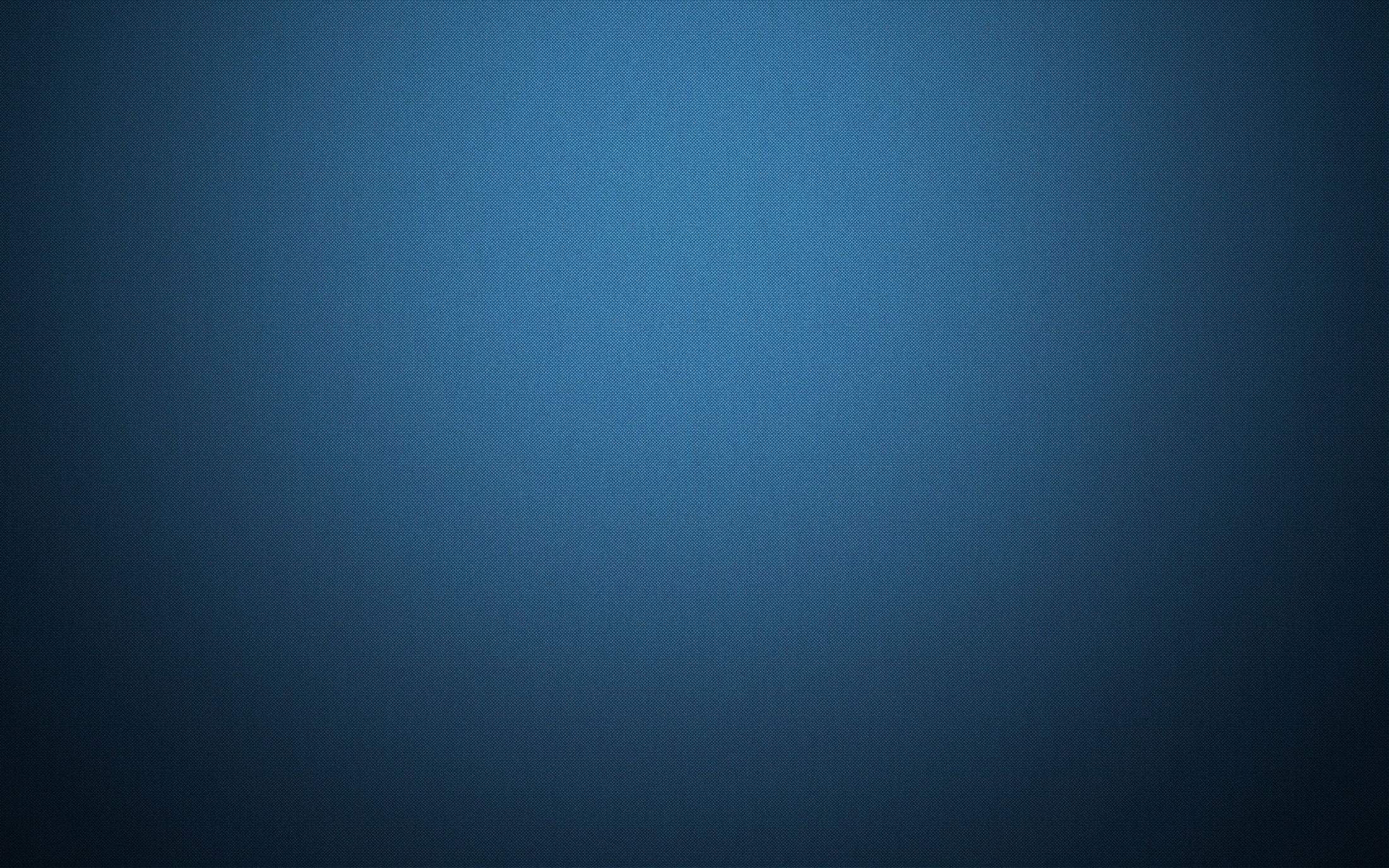 Используем в работе
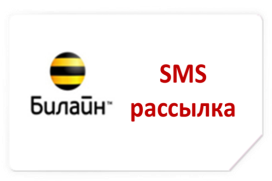 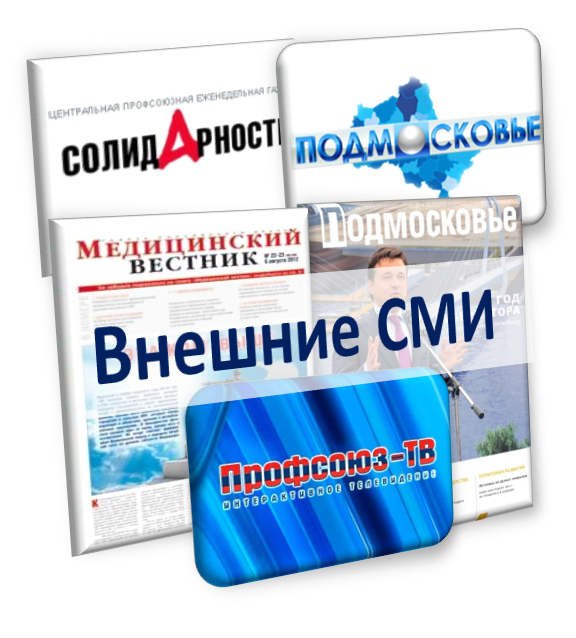 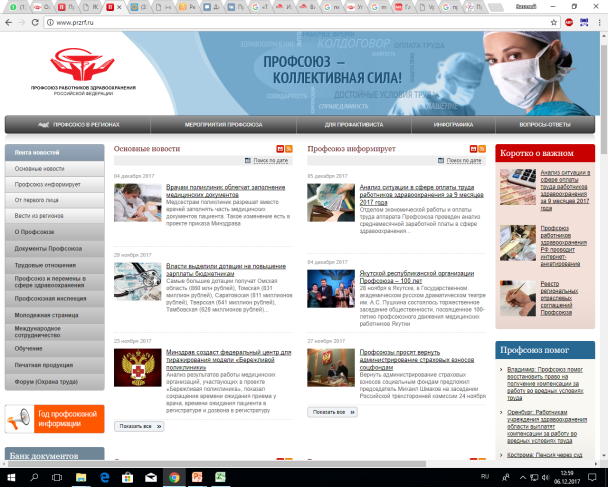 Medicalprof.ru
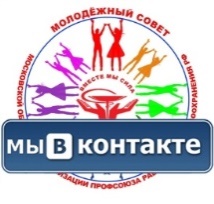 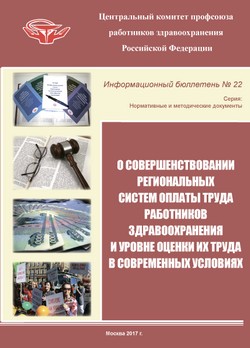 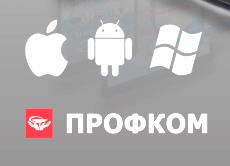 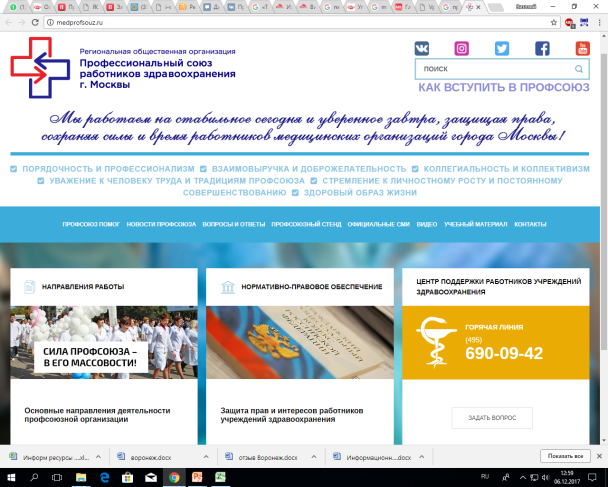 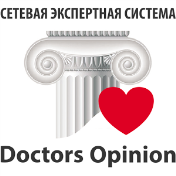 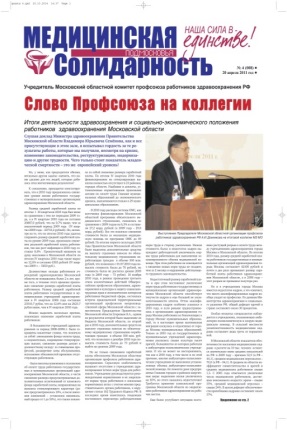 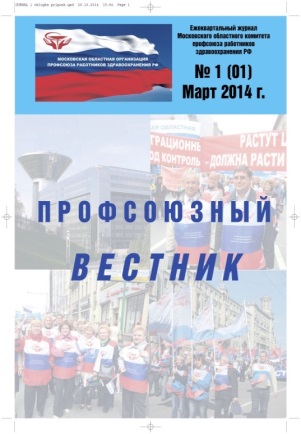 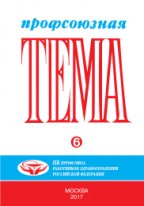 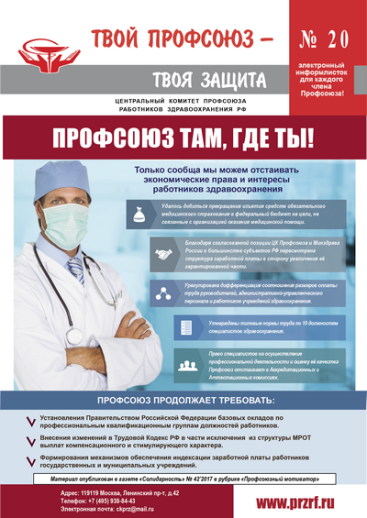 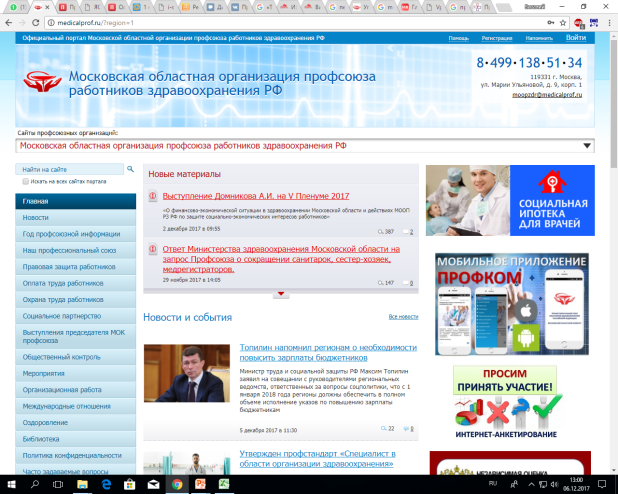 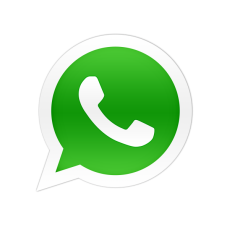 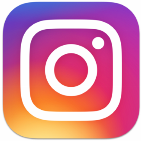 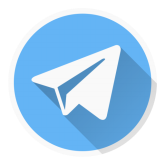 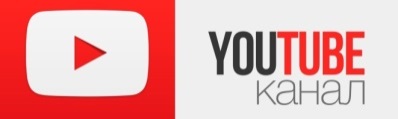 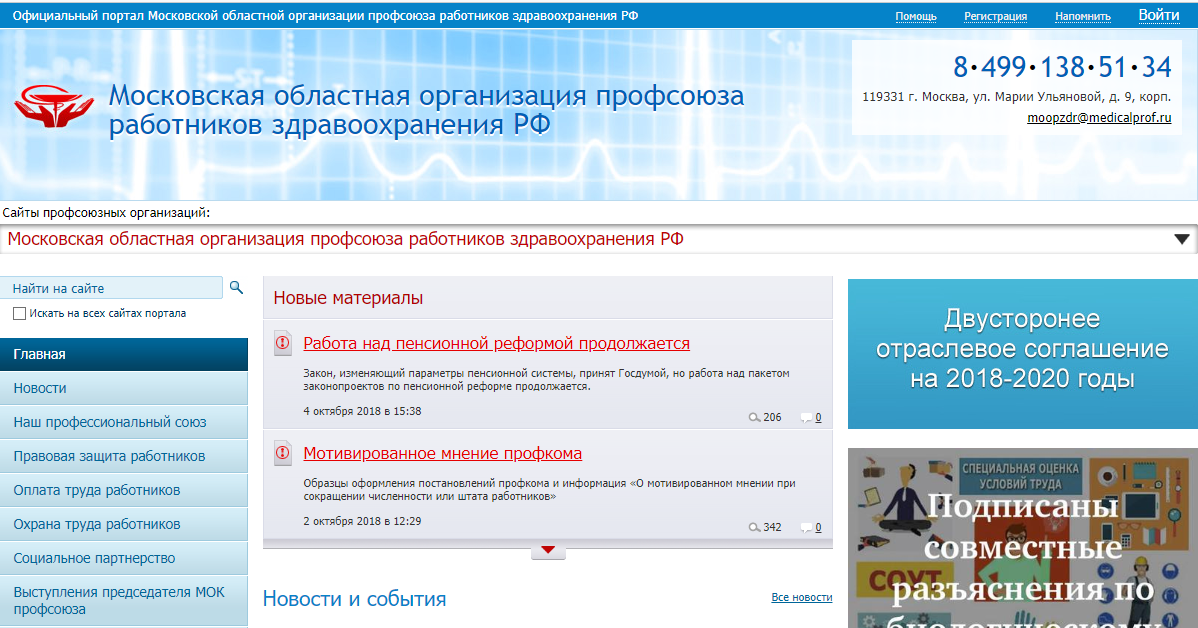 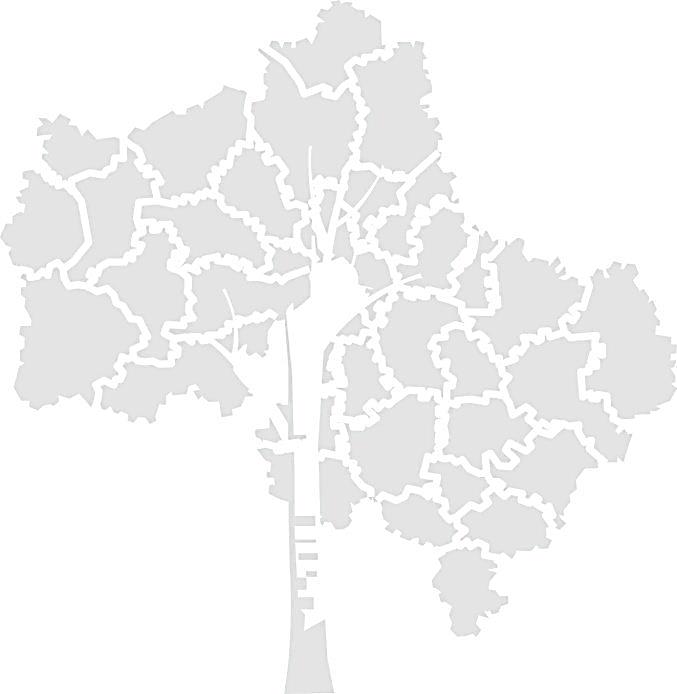 Medicalprof.ru
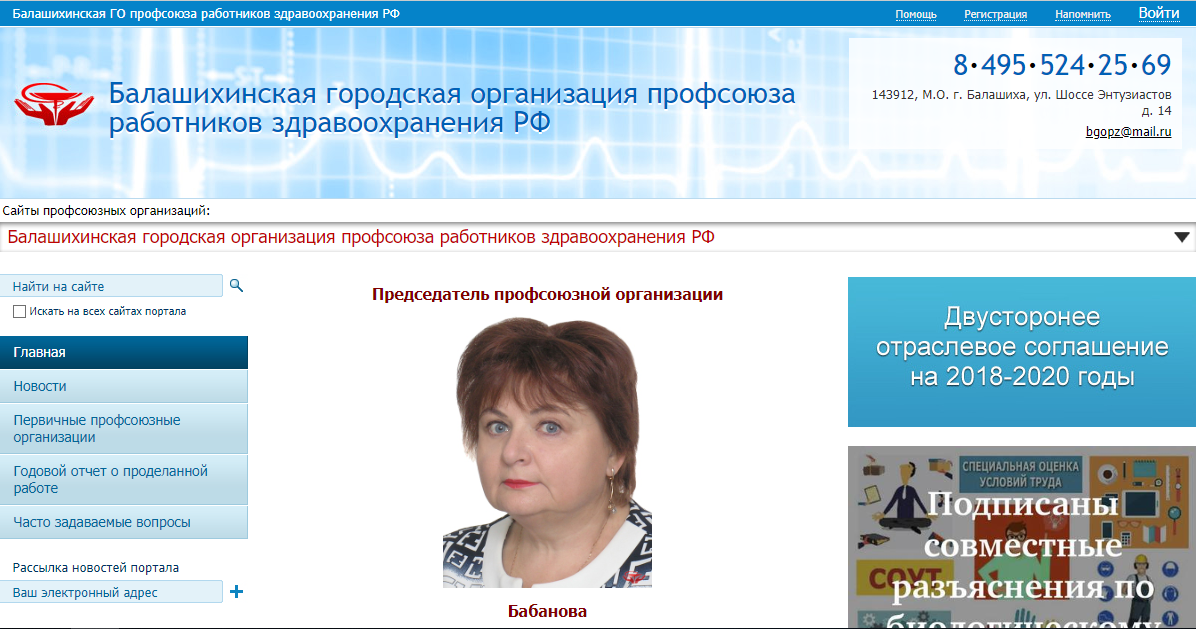 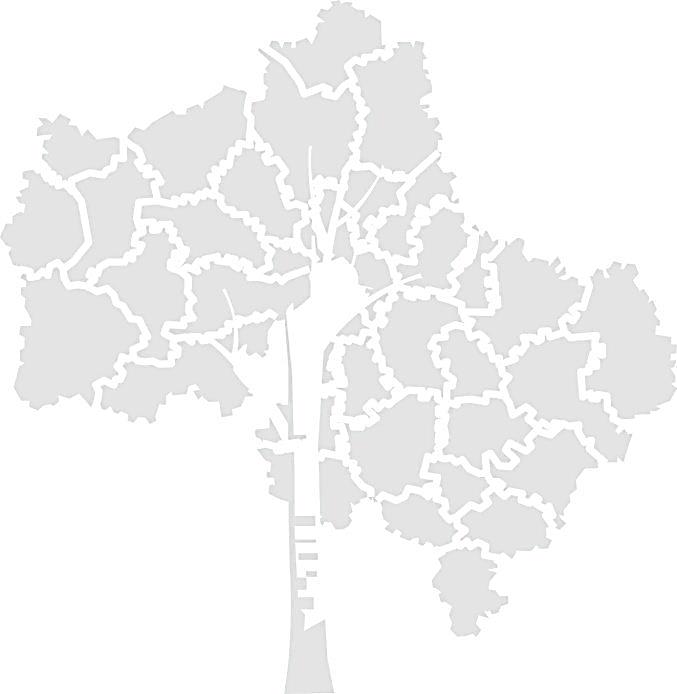 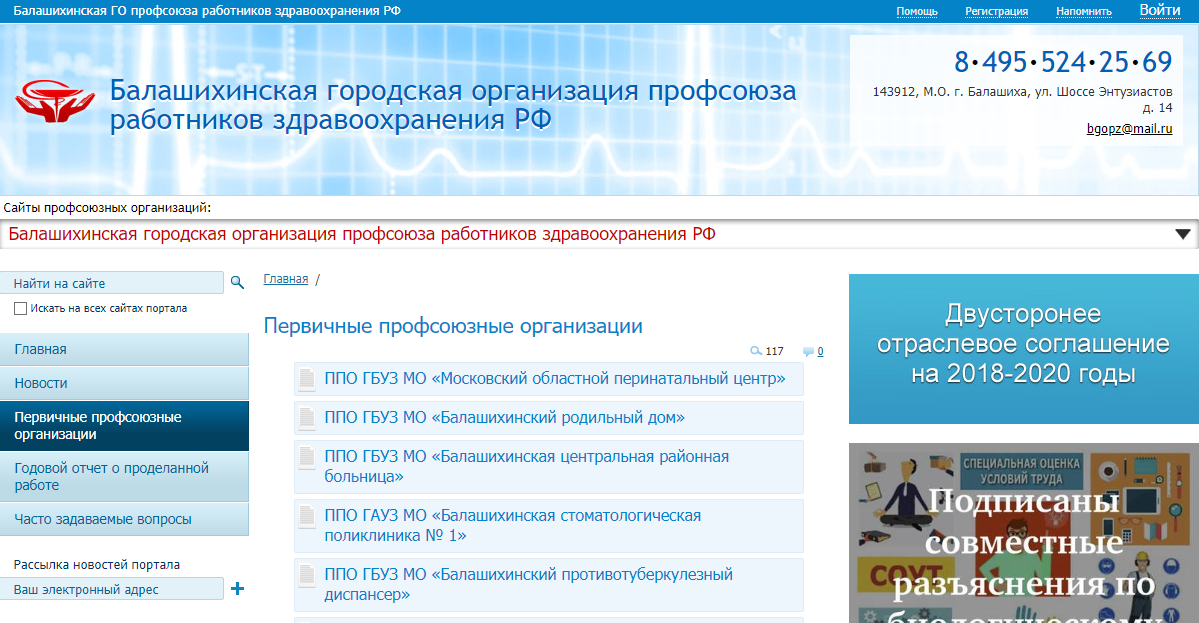 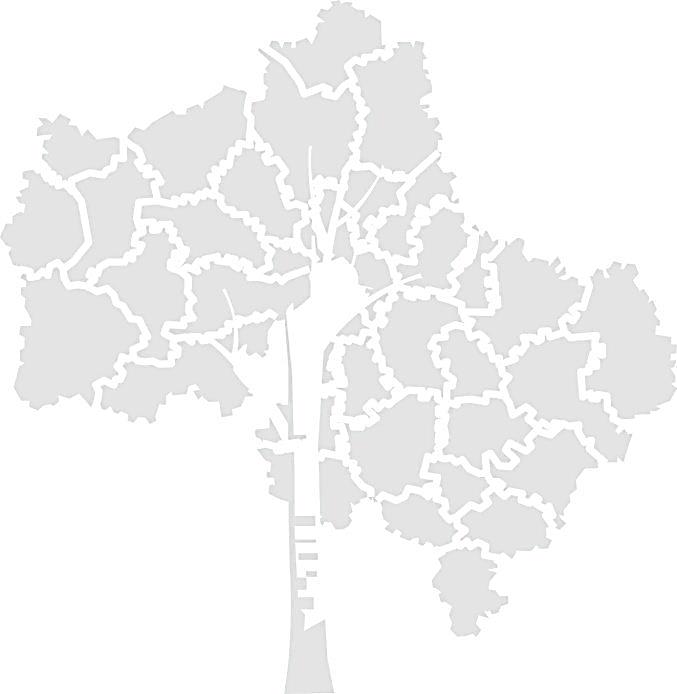 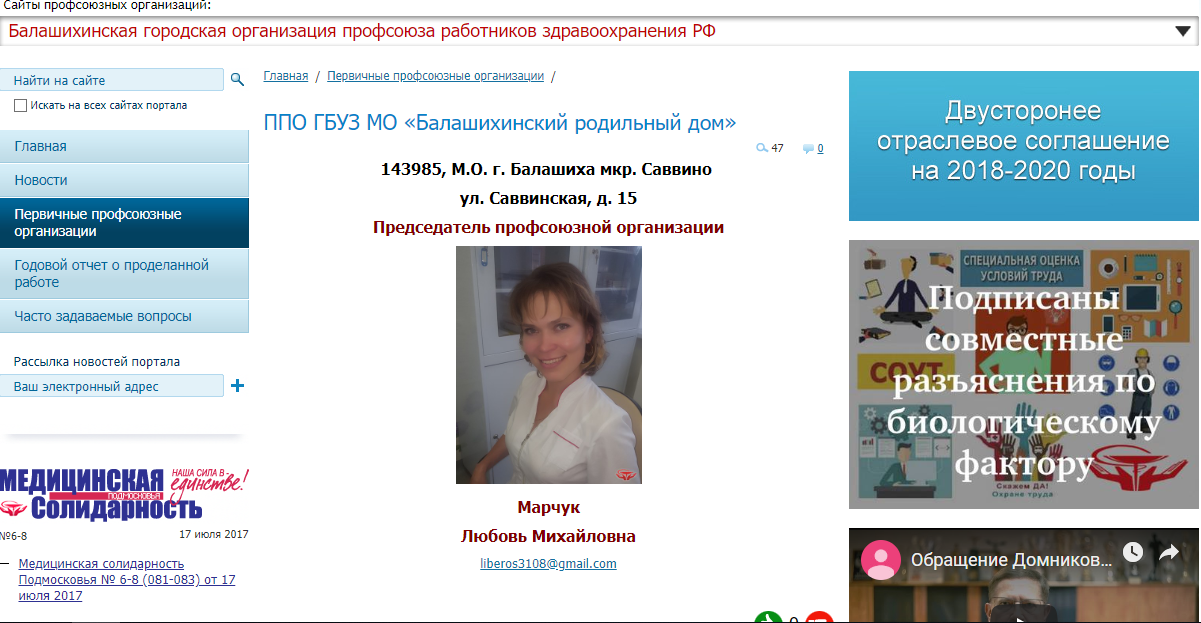 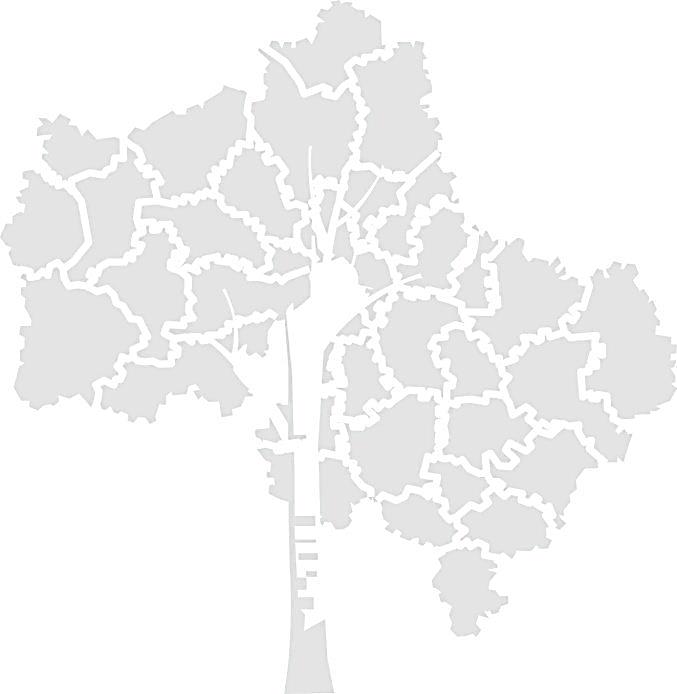 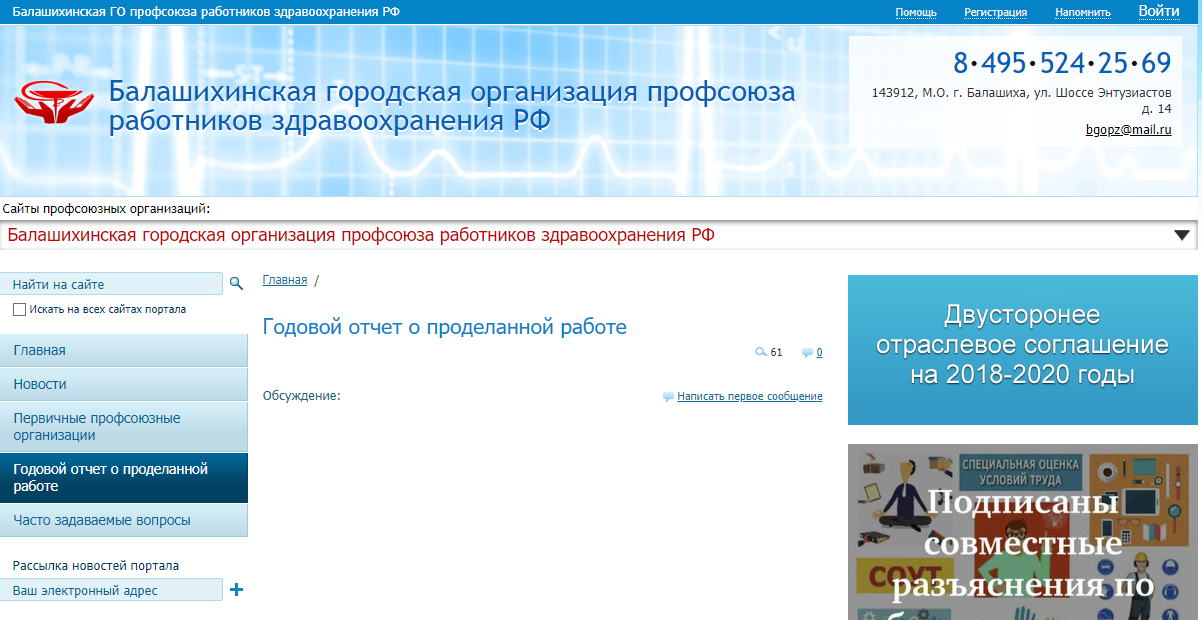 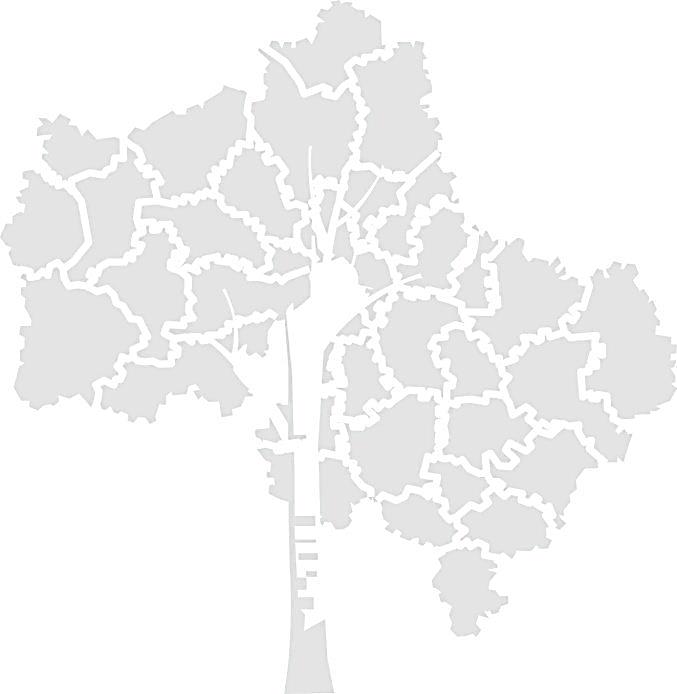 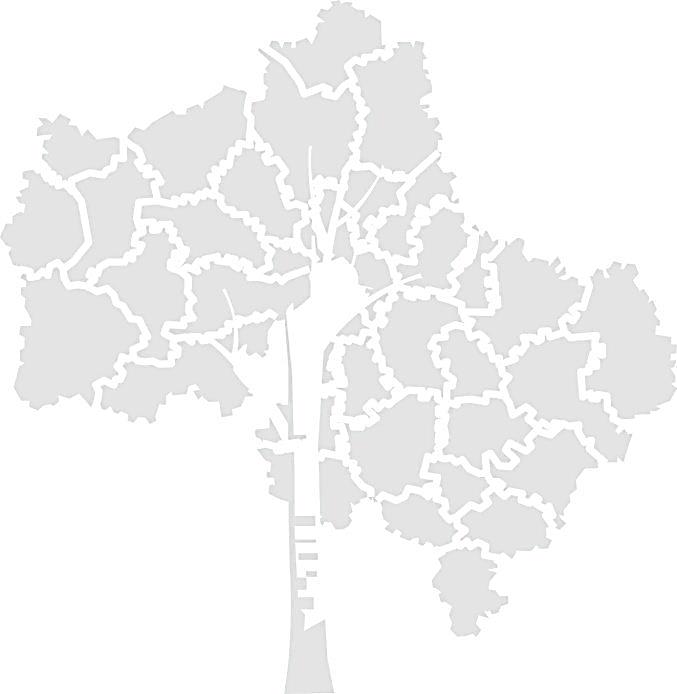 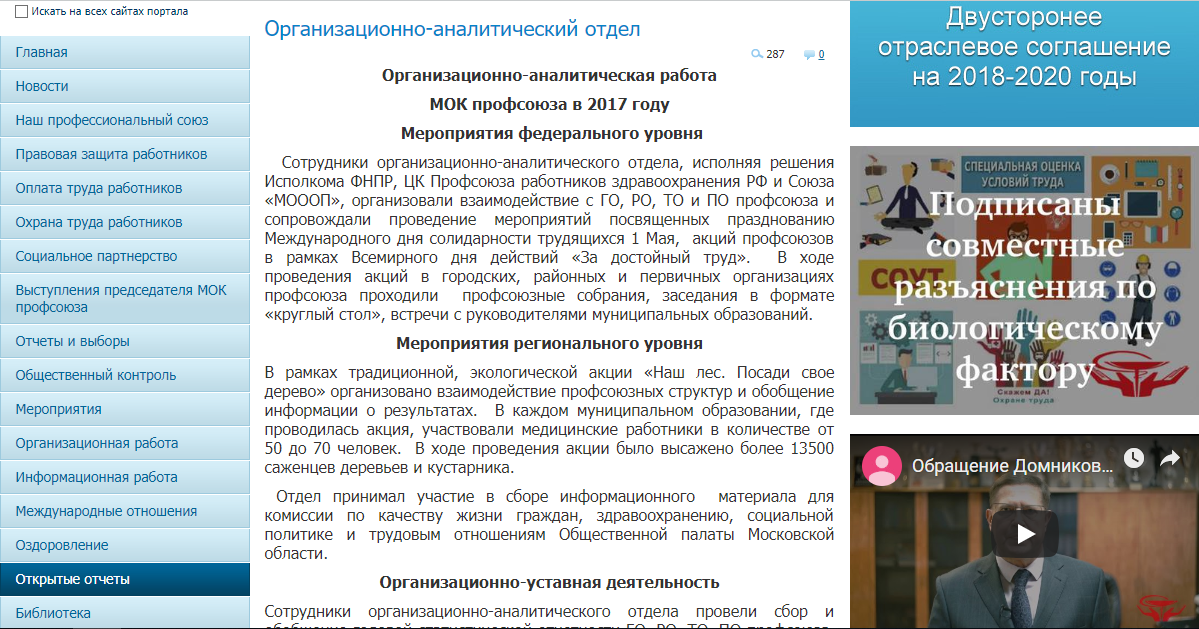 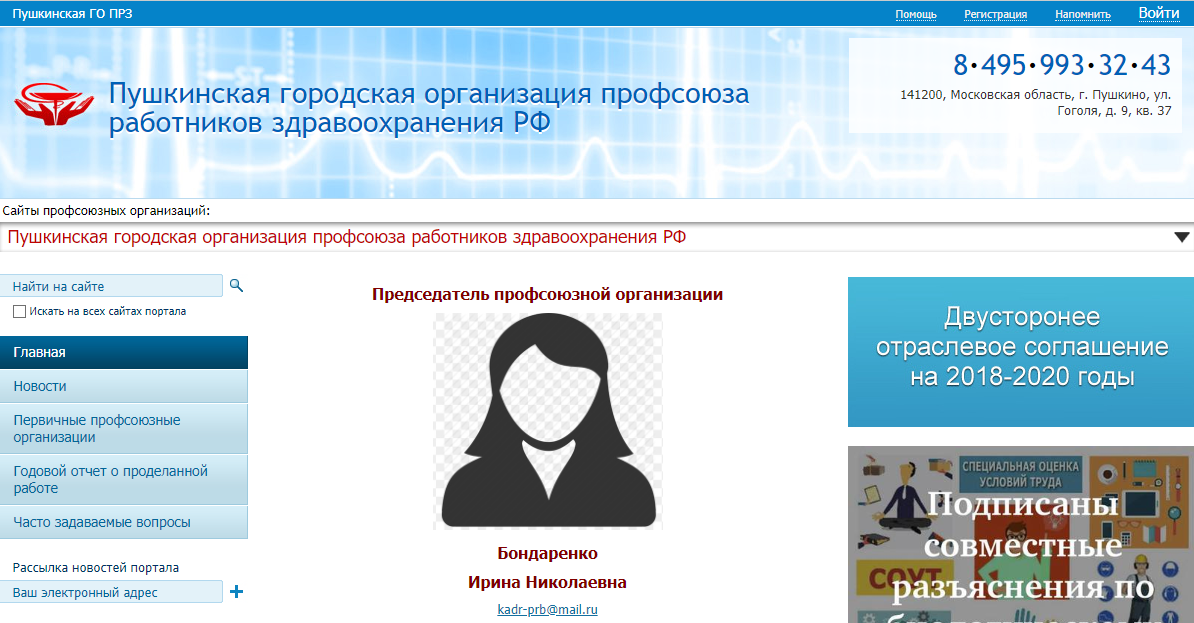 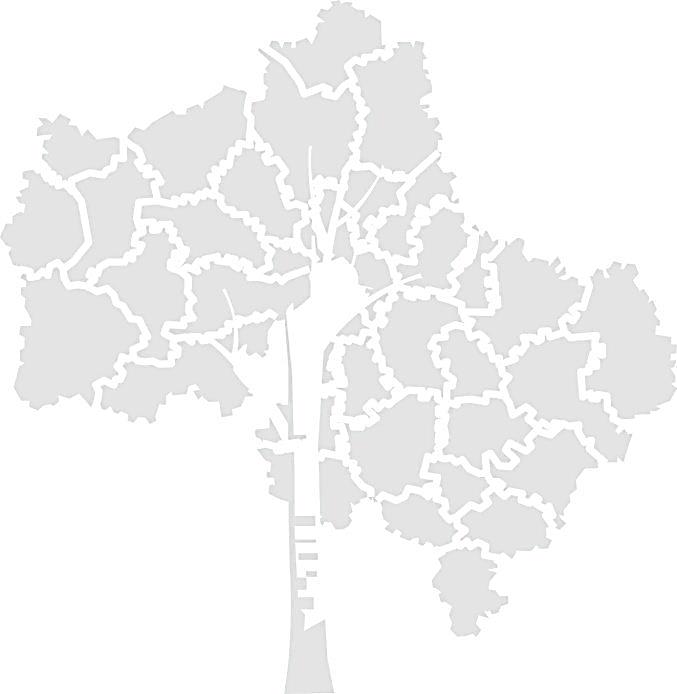 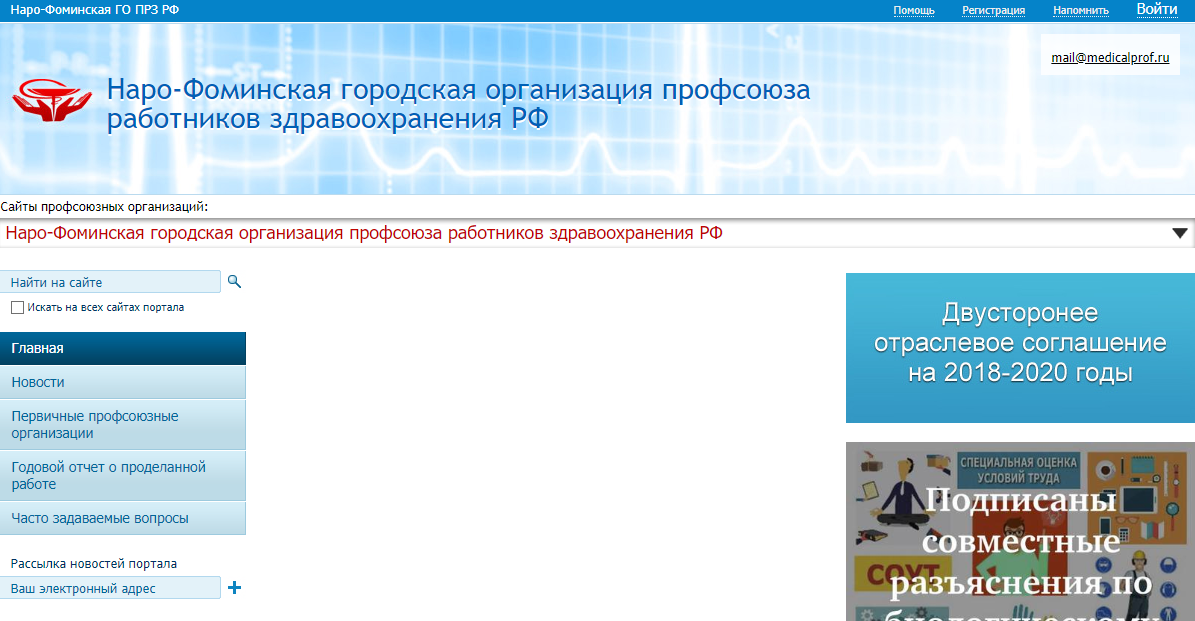 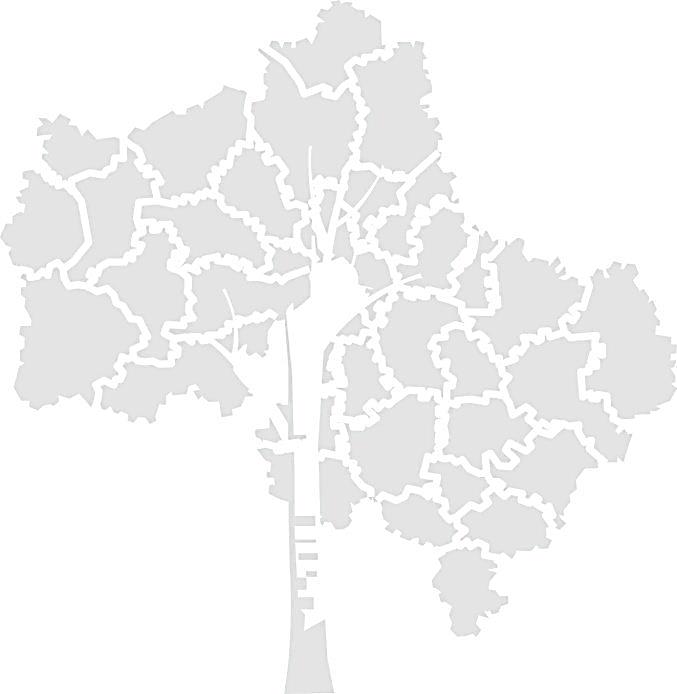 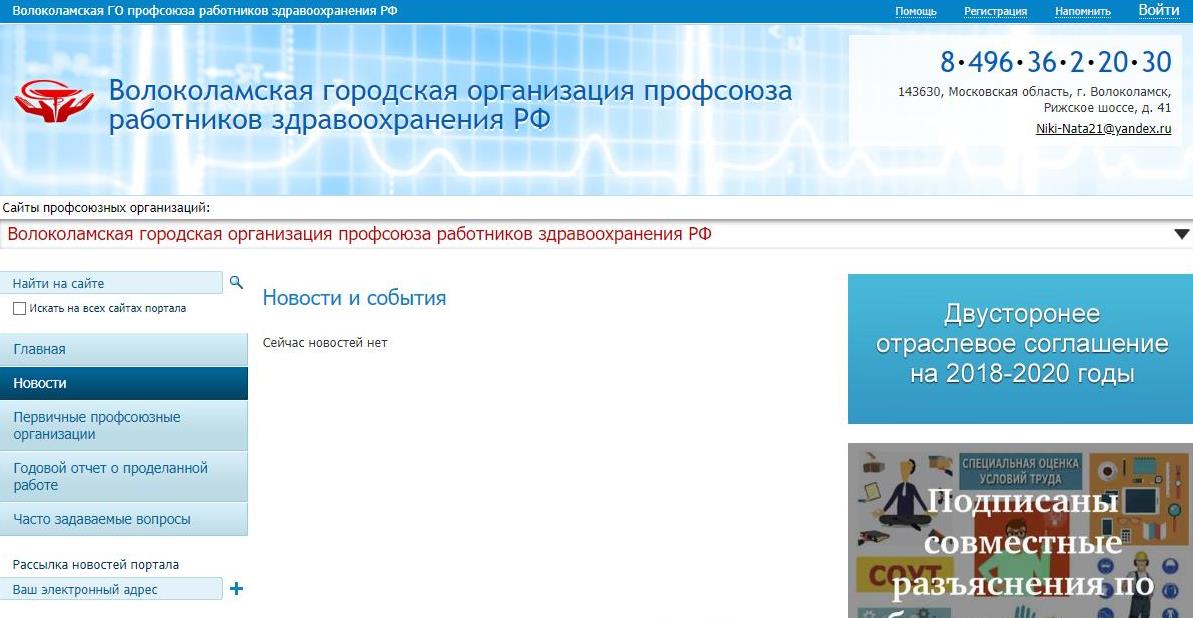 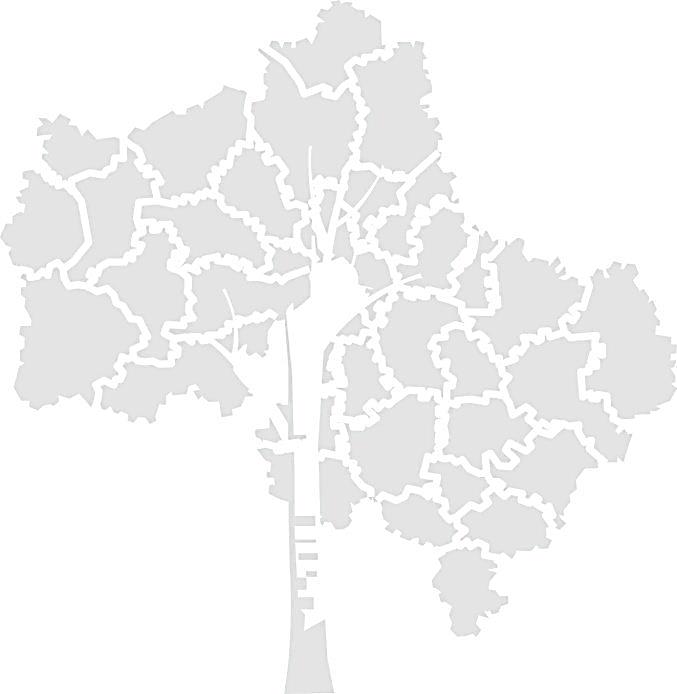 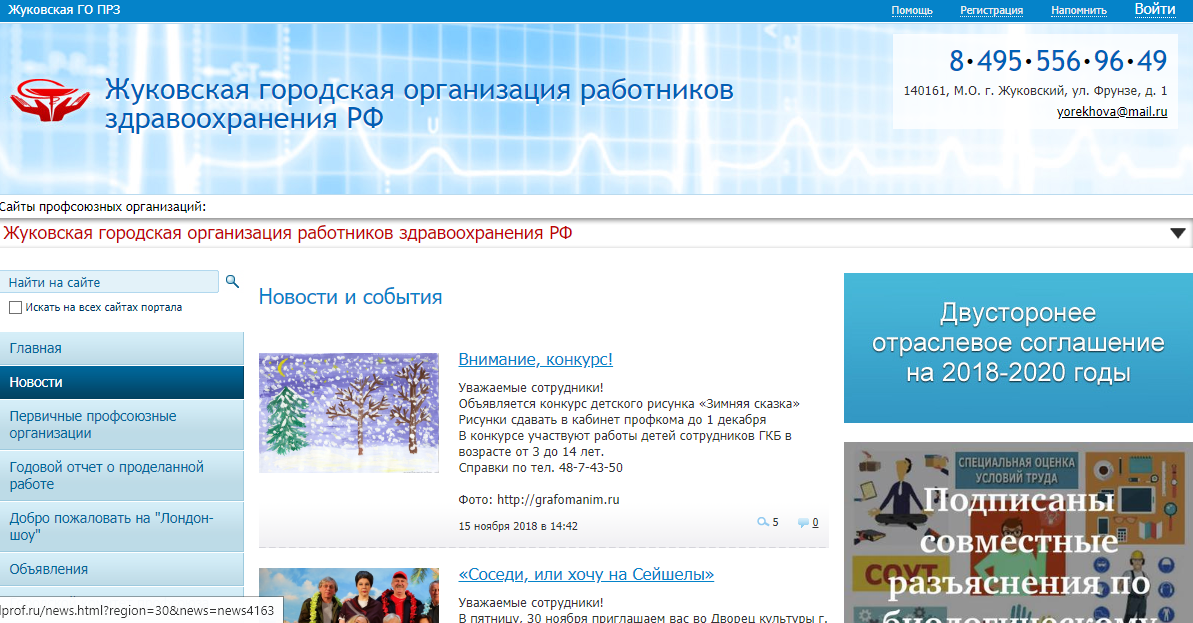 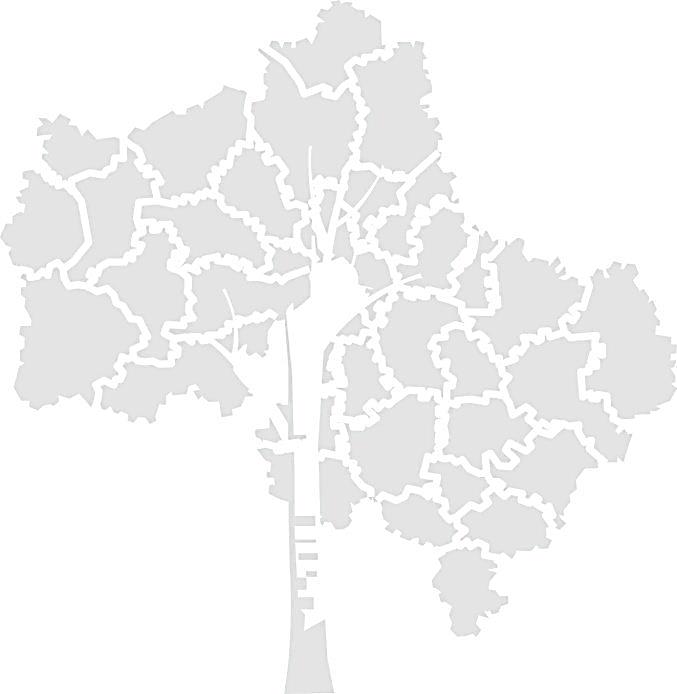 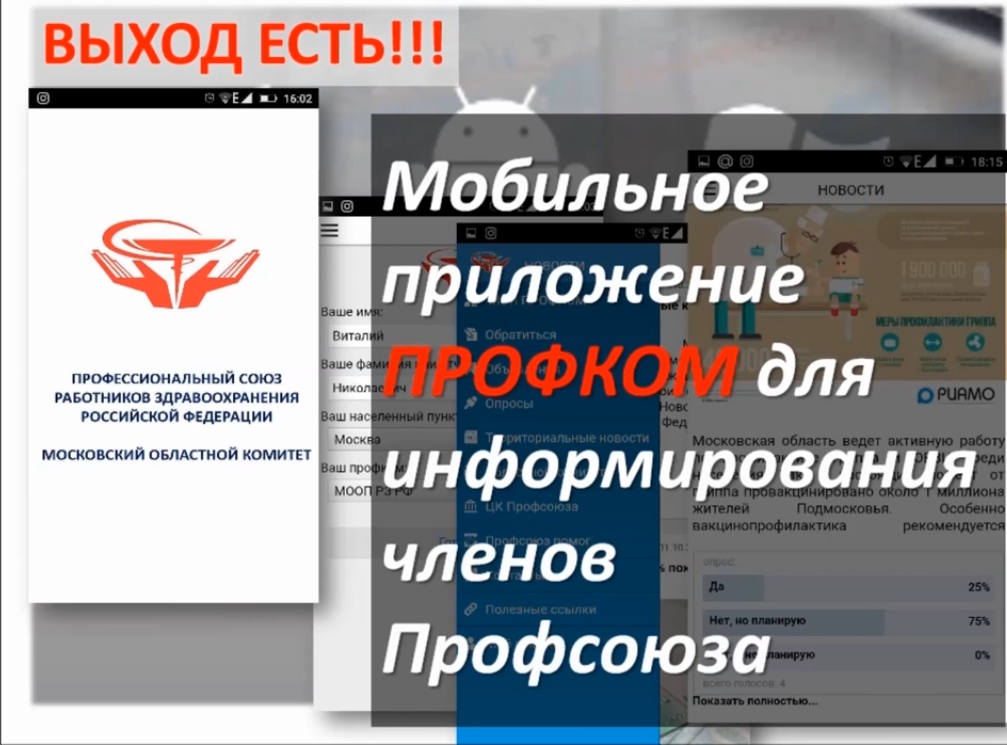 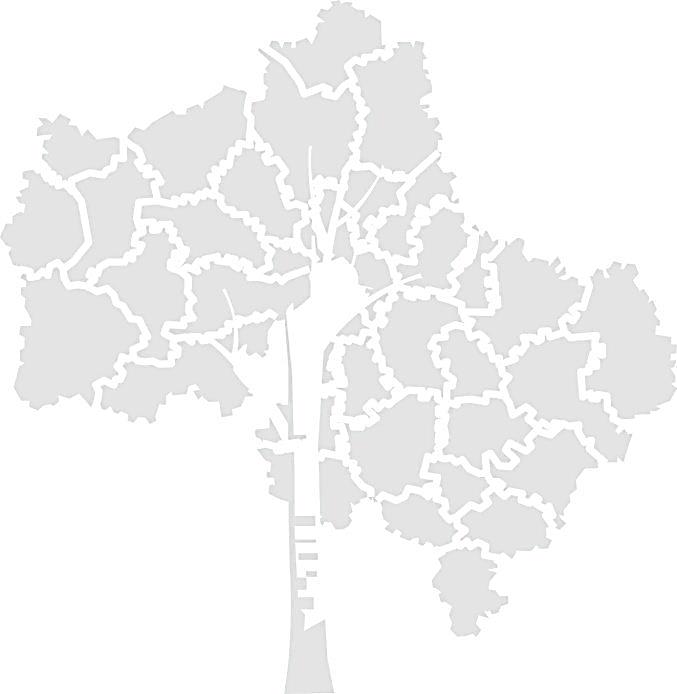 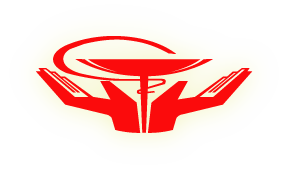 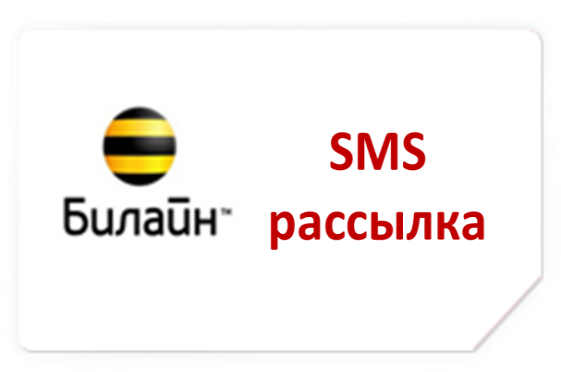 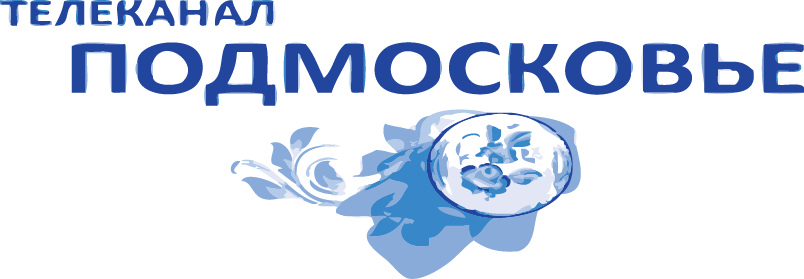 Вместе с традиционными источниками распространения информации МООП РЗ РФ использует мобильные приложения в профсоюзной информационной работе
Medicalprof.ru
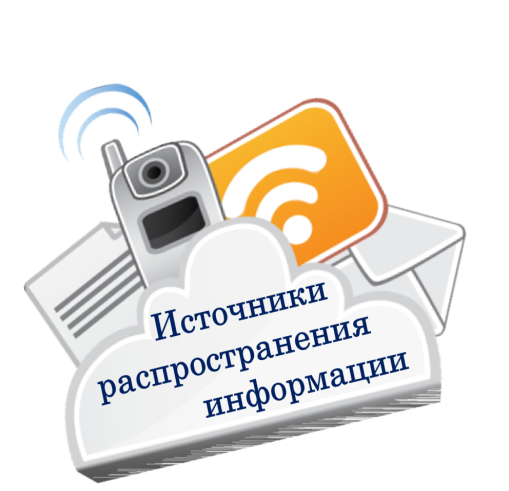 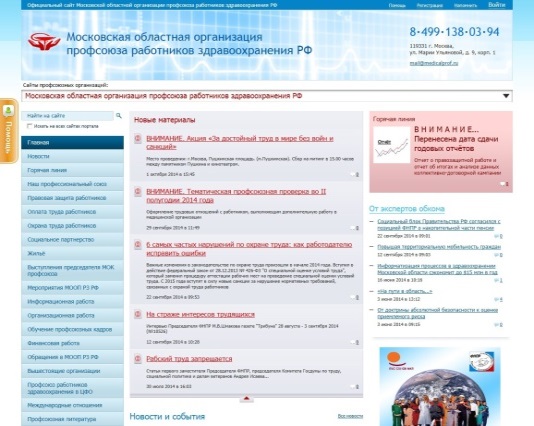 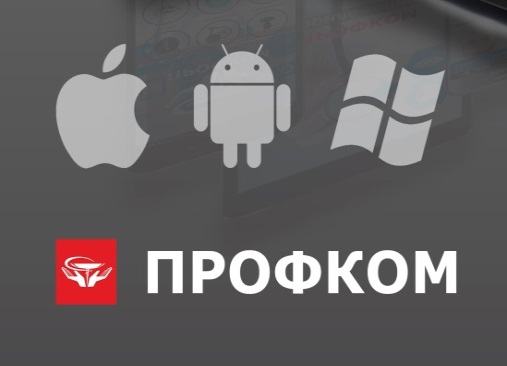 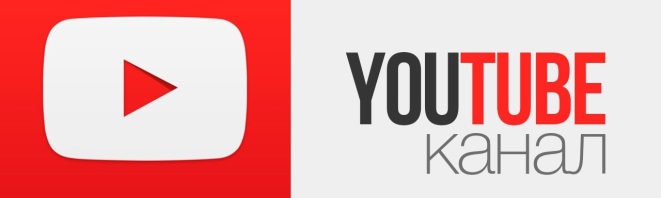 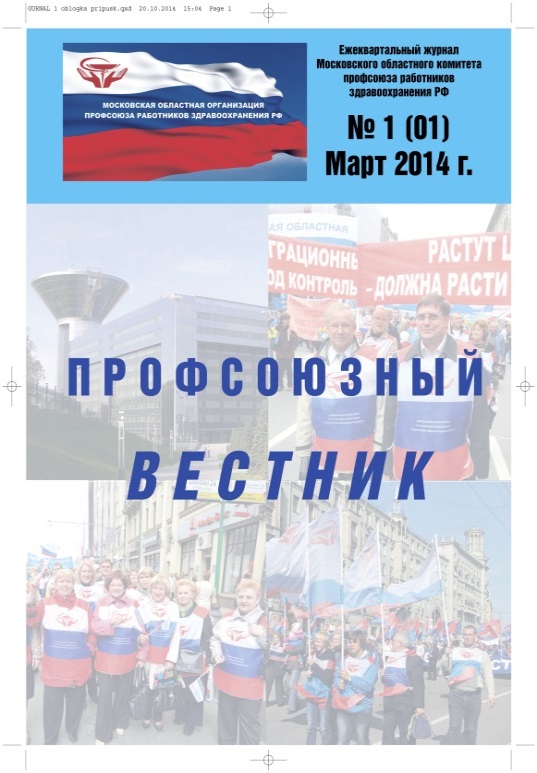 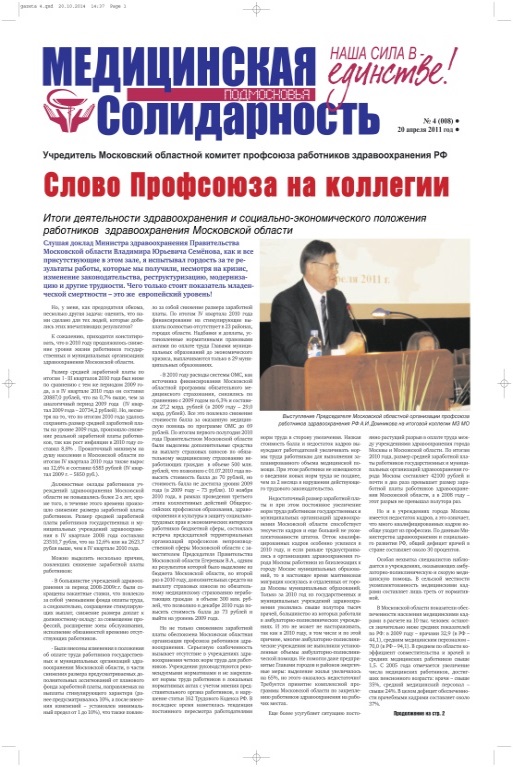 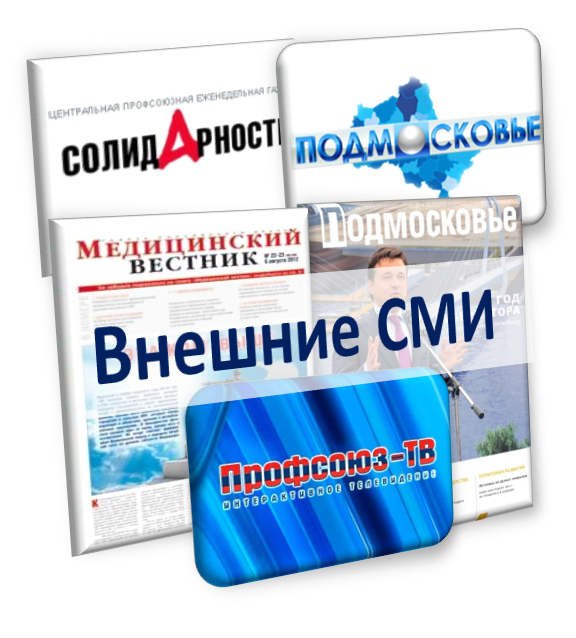 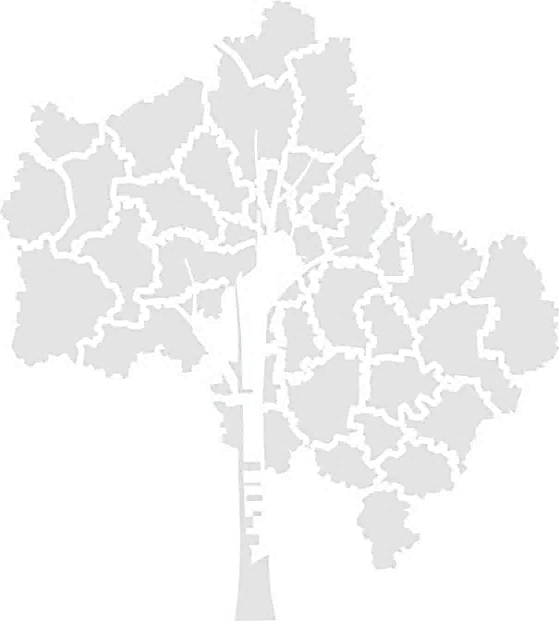 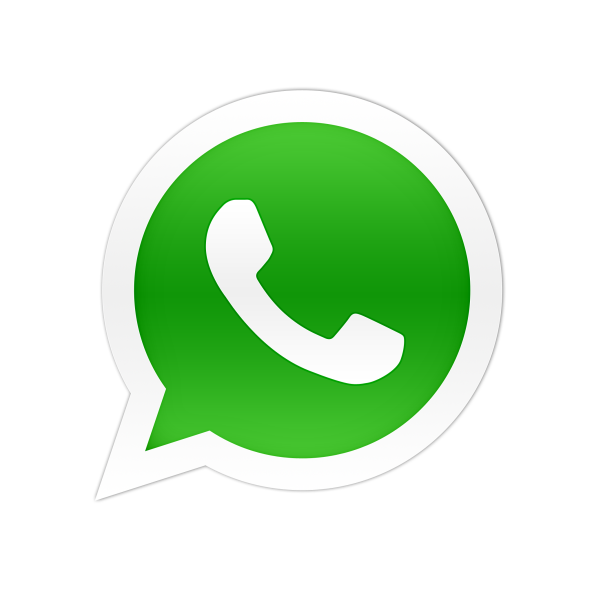 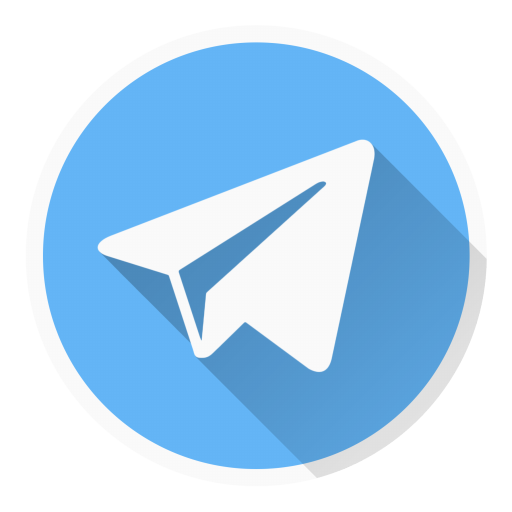 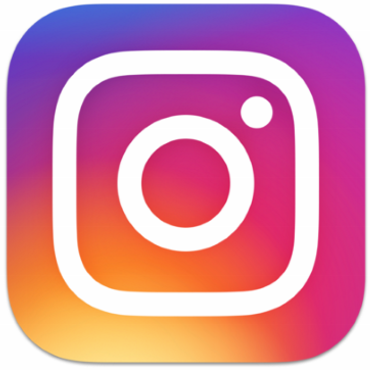 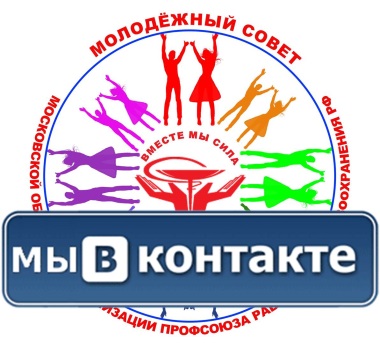 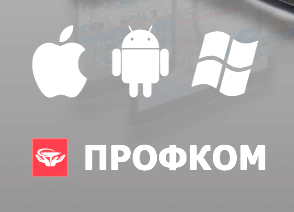 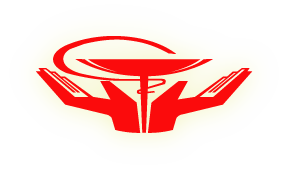 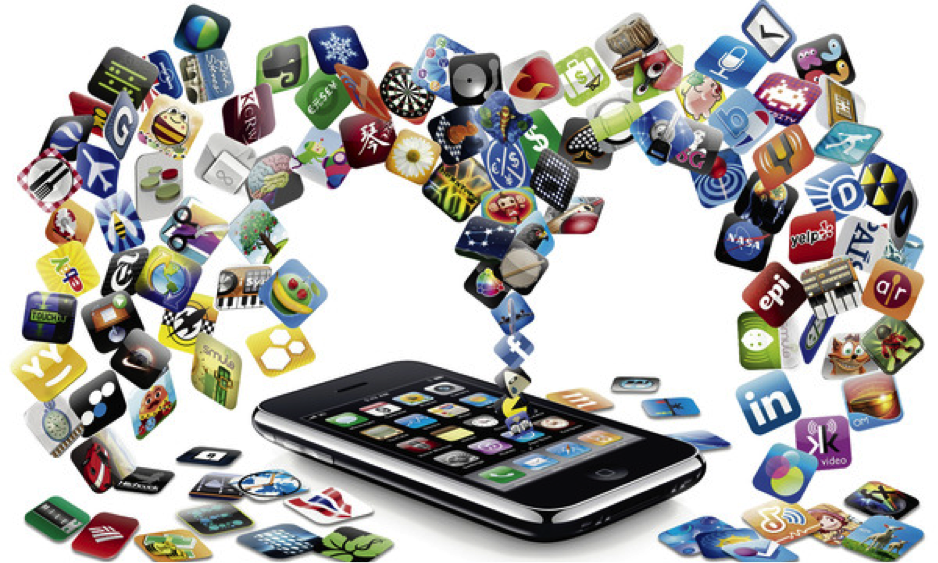 Medicalprof.ru
Мобильные приложения стали мощным маркетинговым инструментом
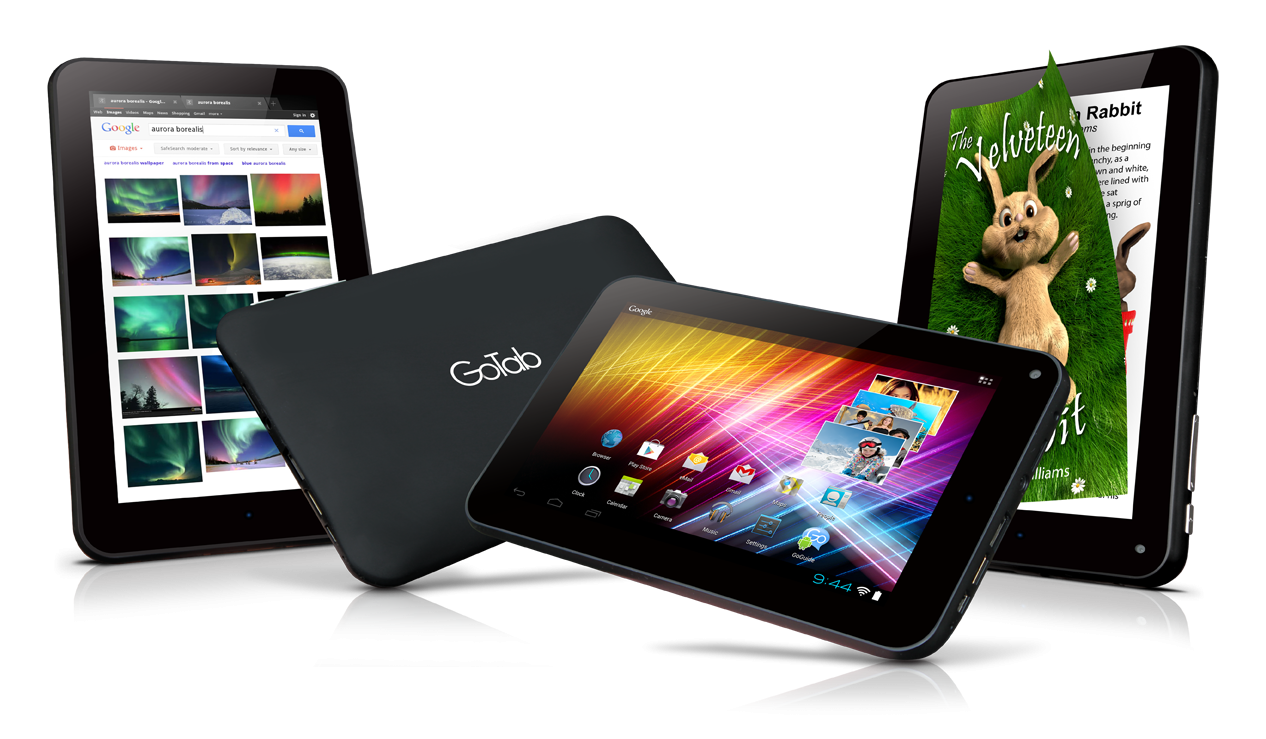 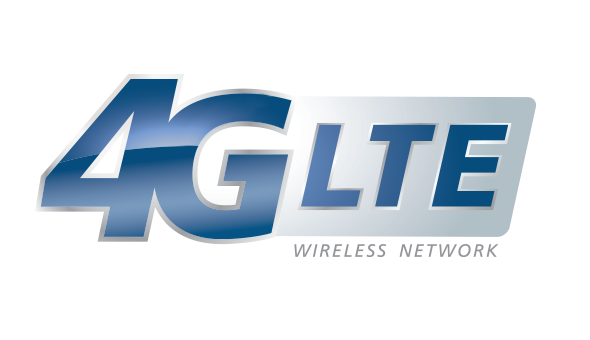 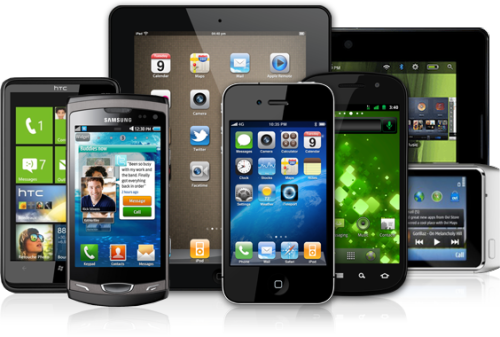 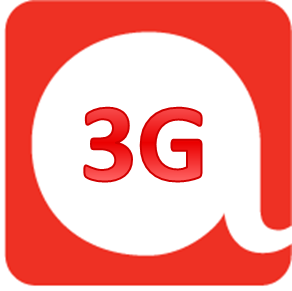 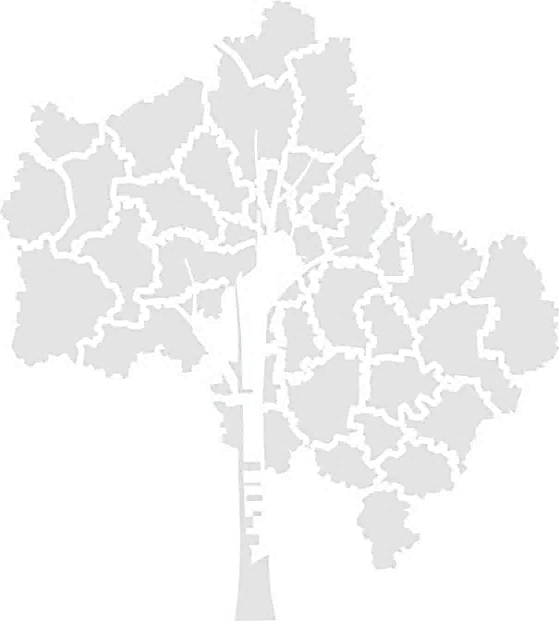 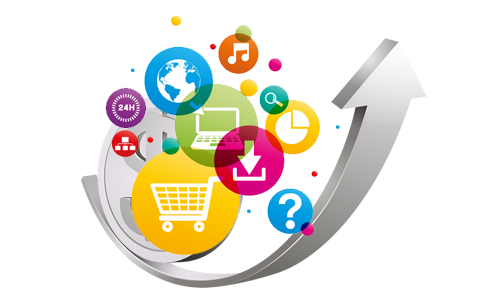 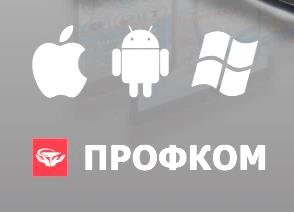 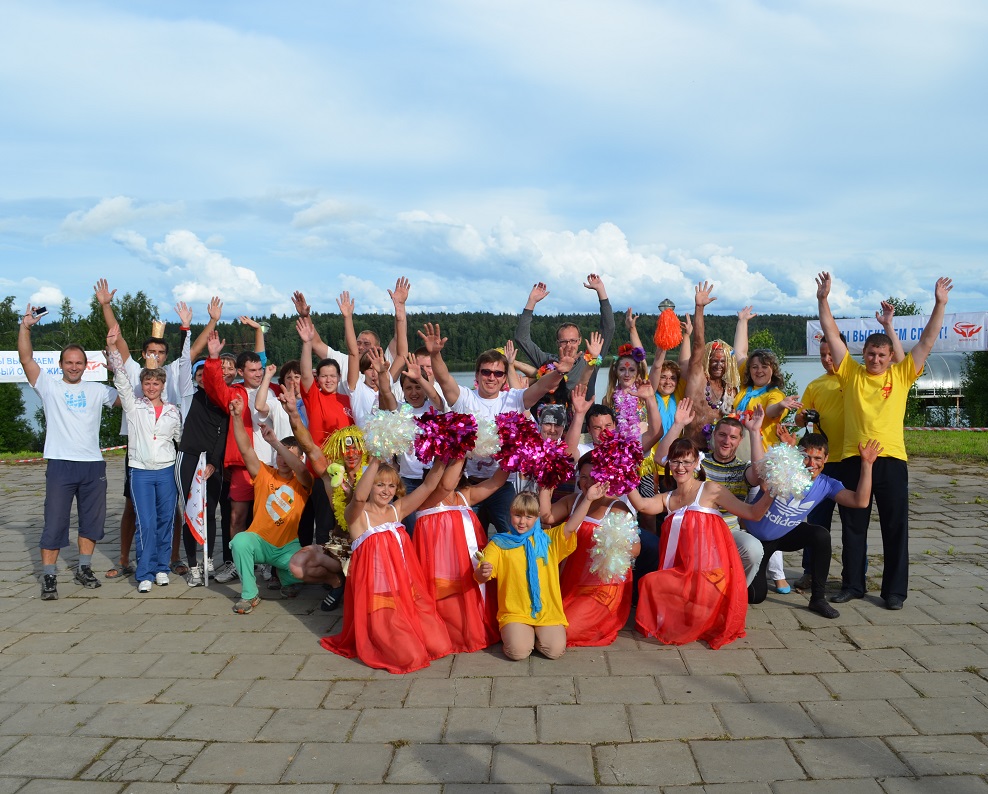 Активная и грамотная молодежь сегодня –
залог сильных профсоюзов завтра!
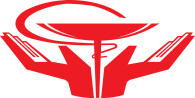 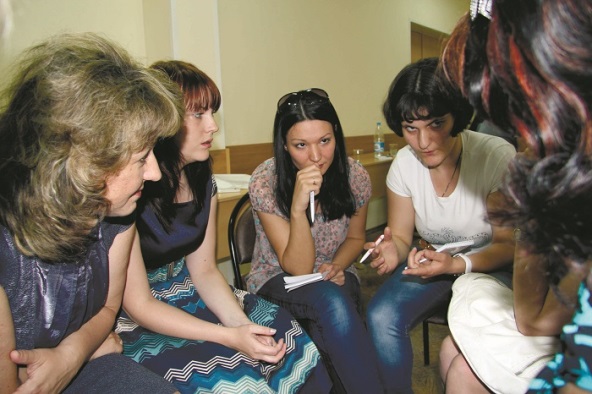 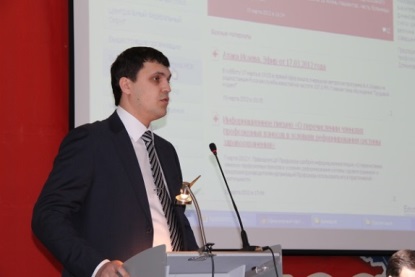 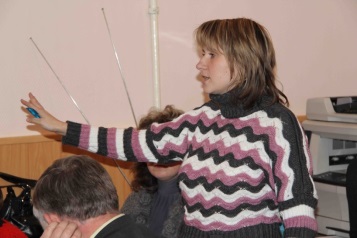 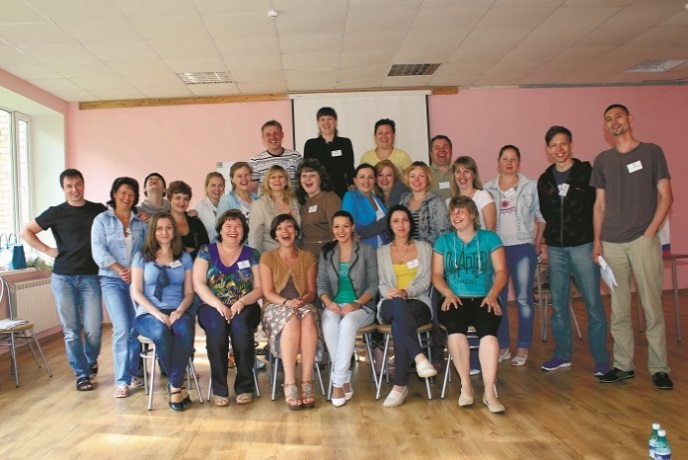 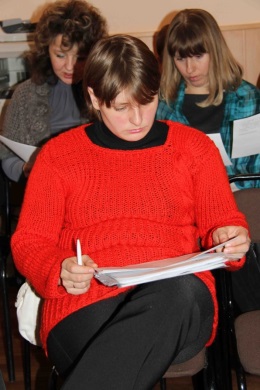 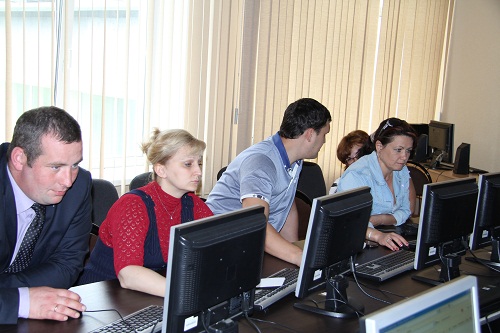 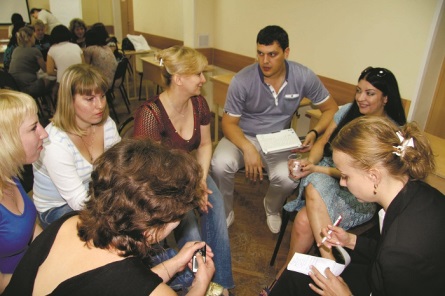 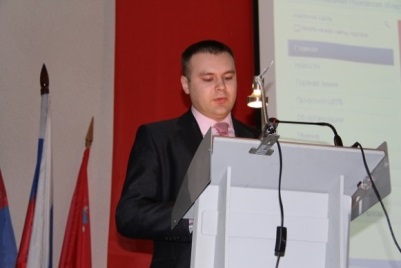 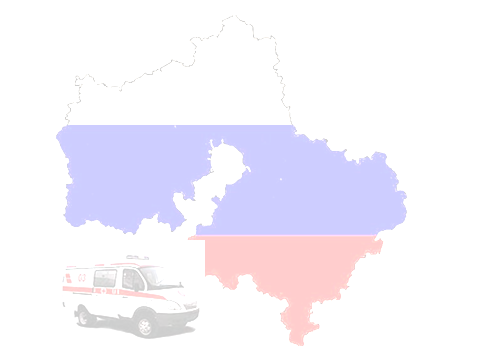 Обучение молодежного профсоюзного актива
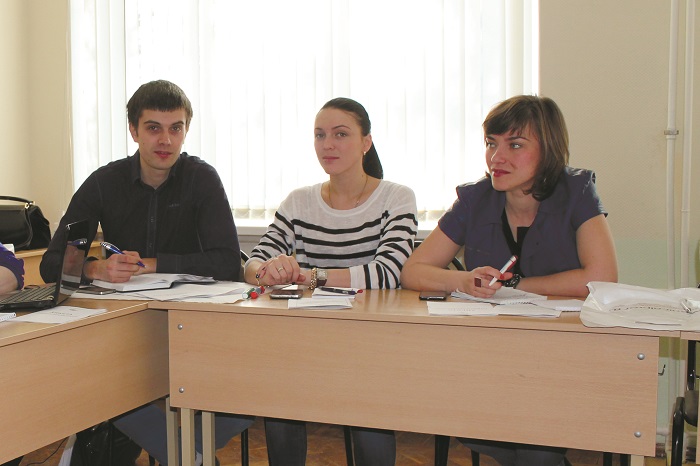 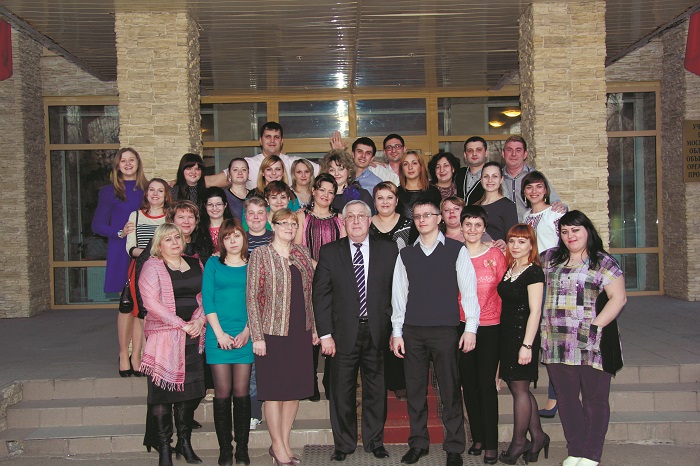 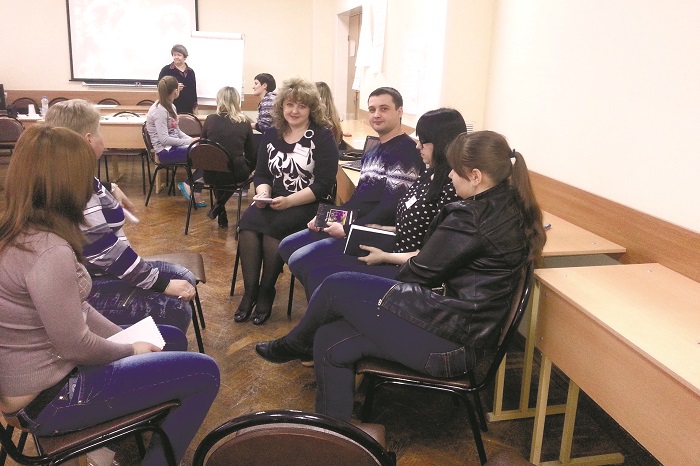 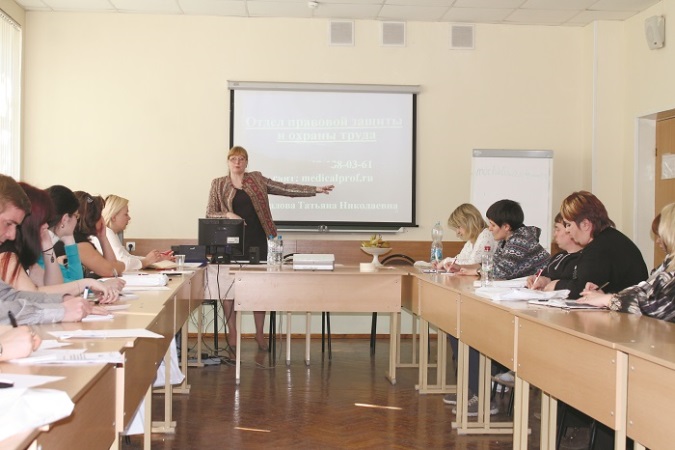 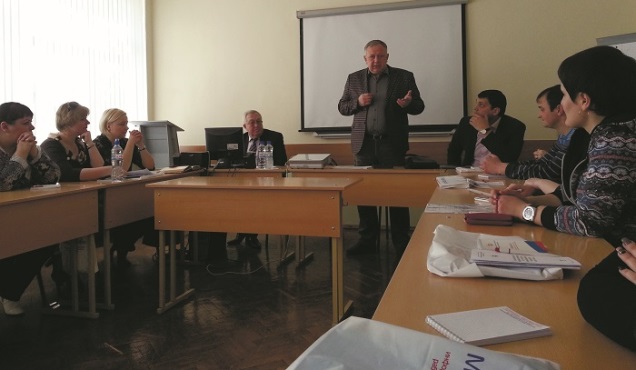 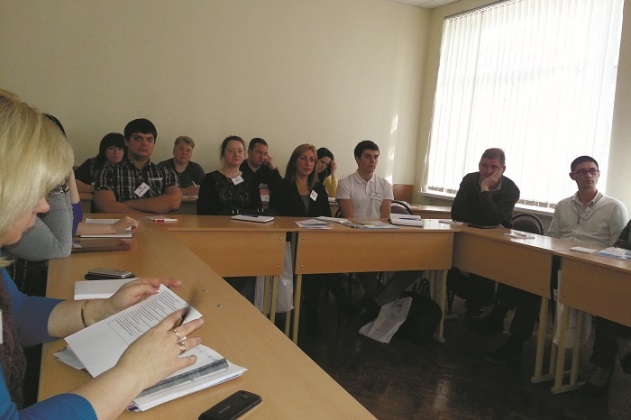 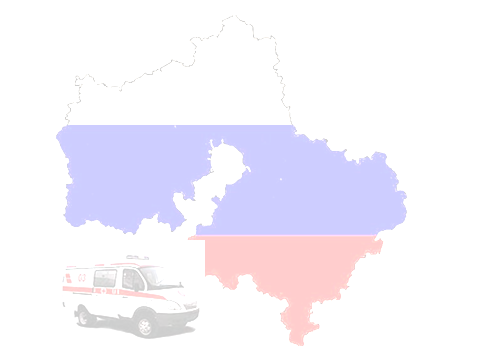 Участие в акциях
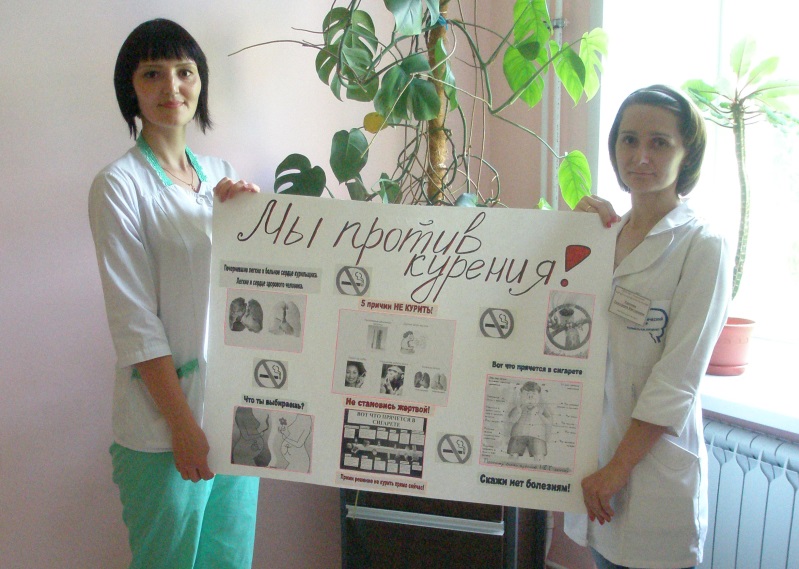 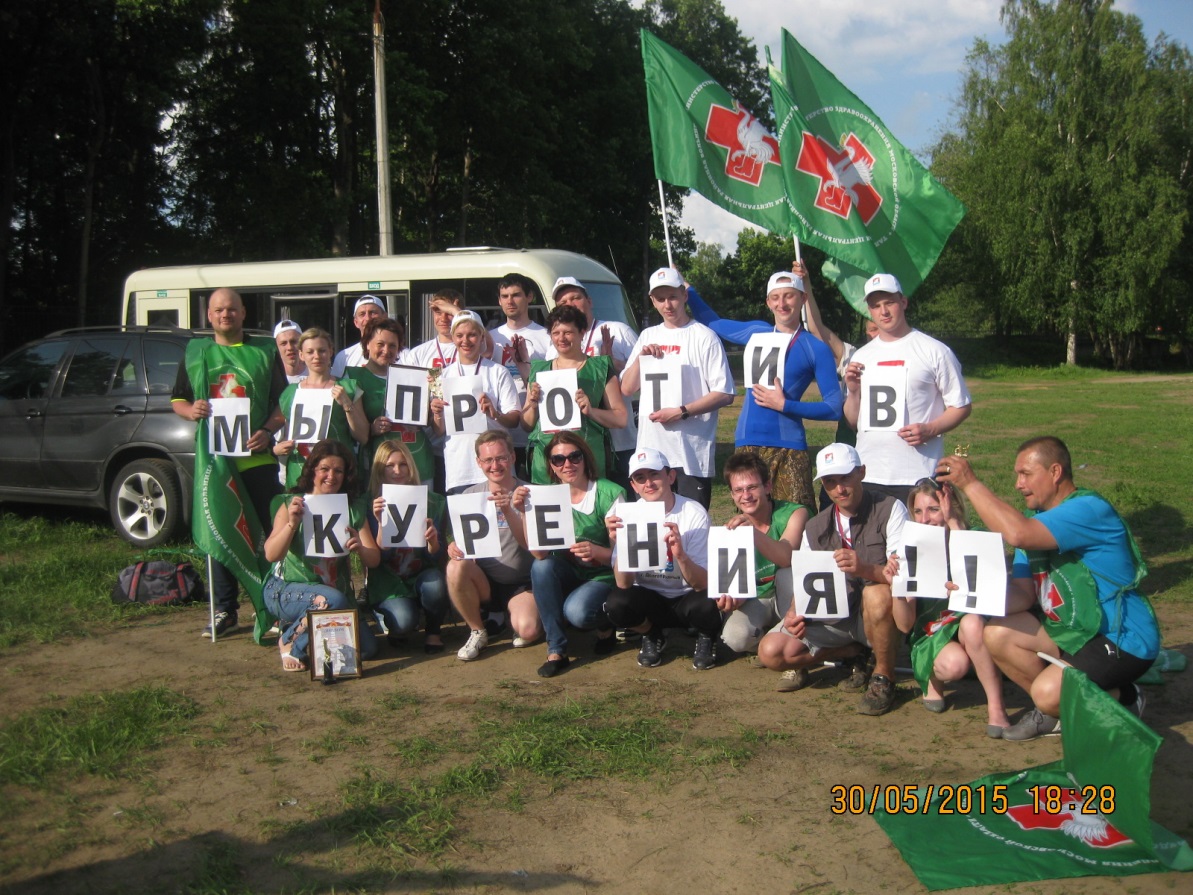 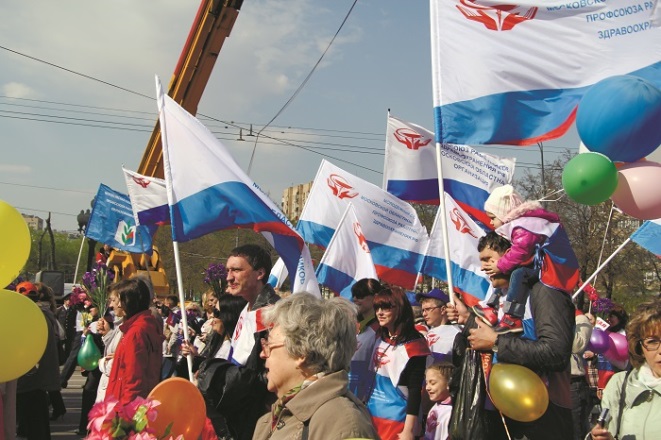 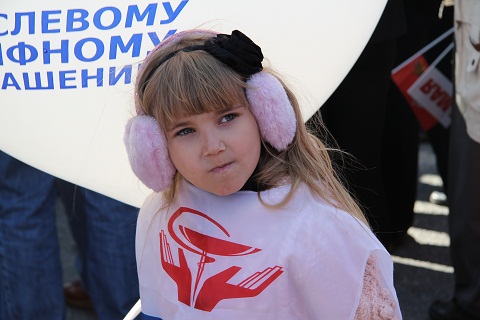 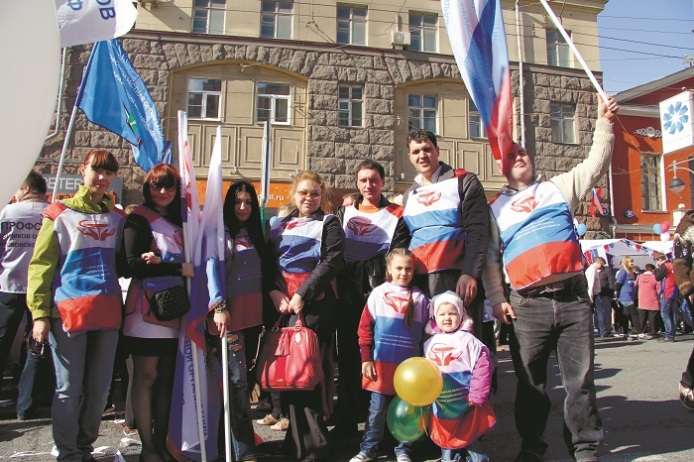 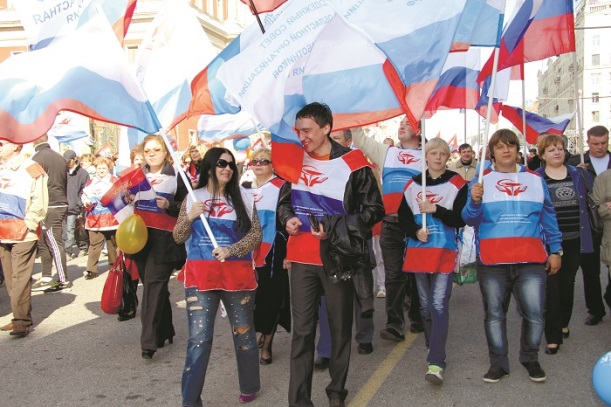 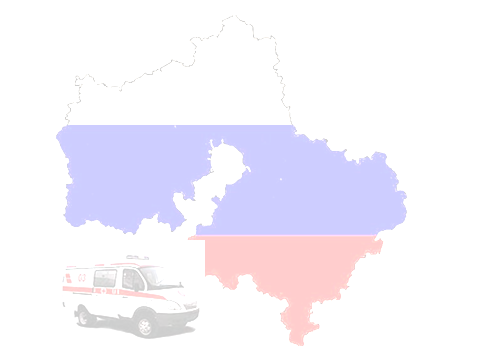 Молодежный спортивный туристический слет
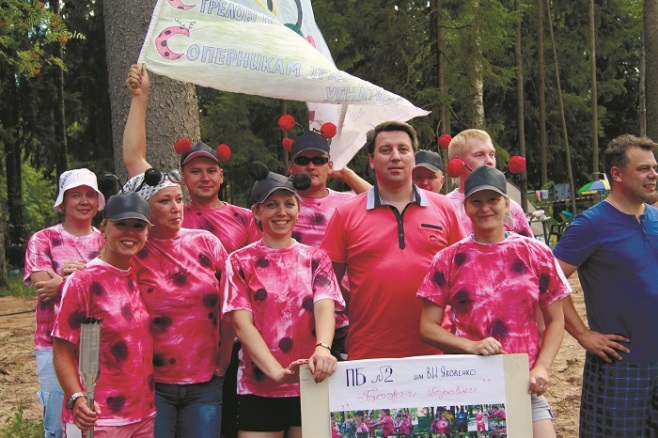 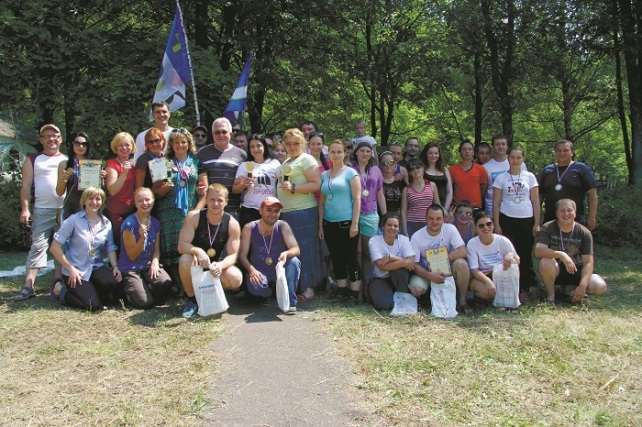 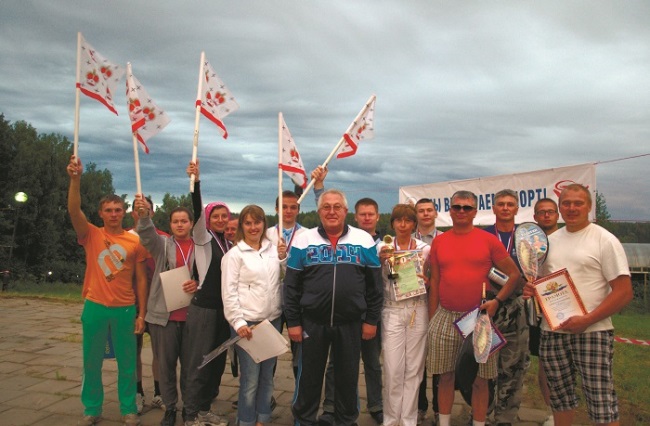 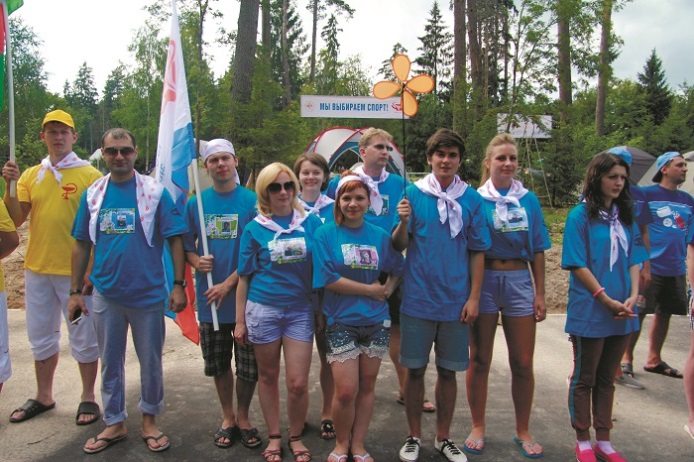 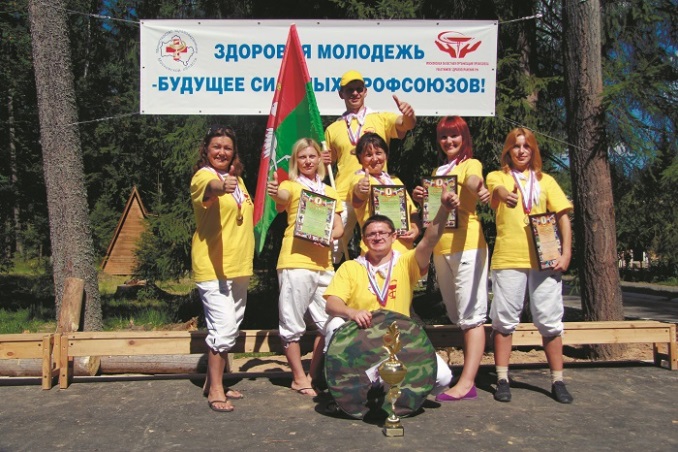 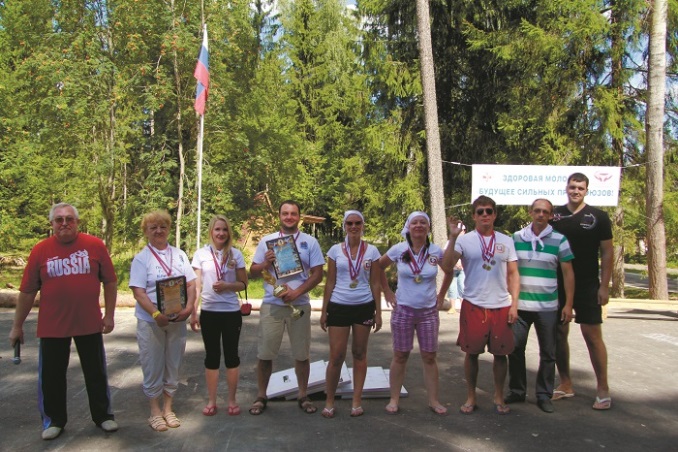 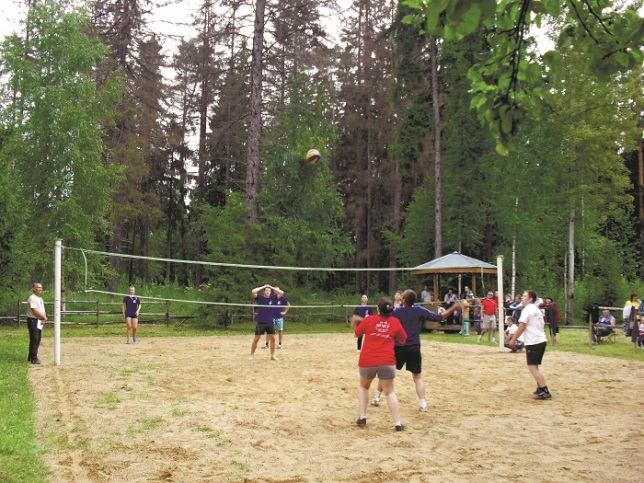 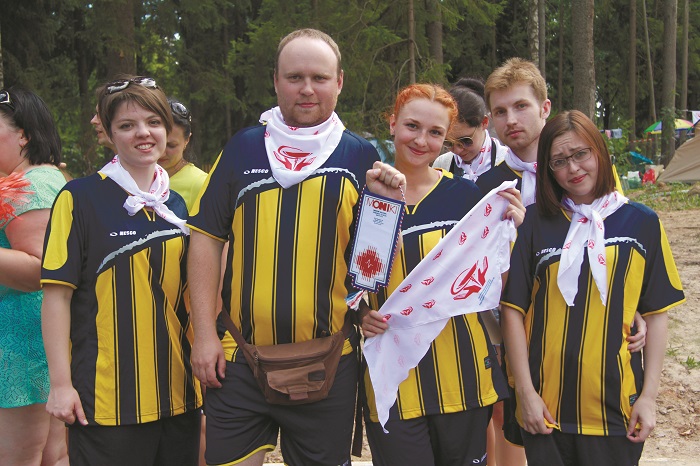 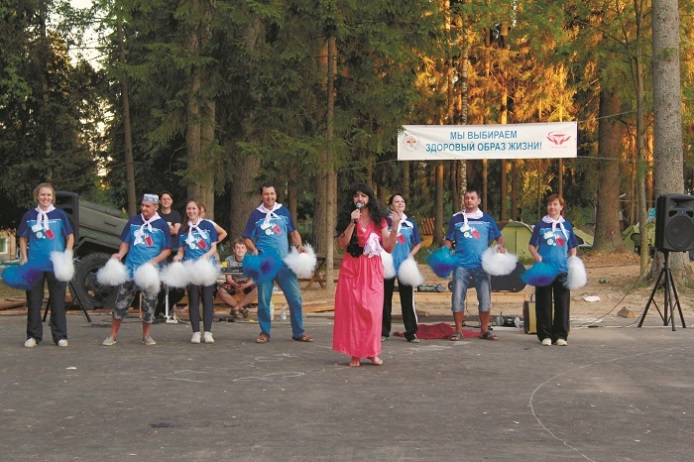 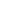 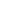 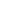 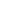 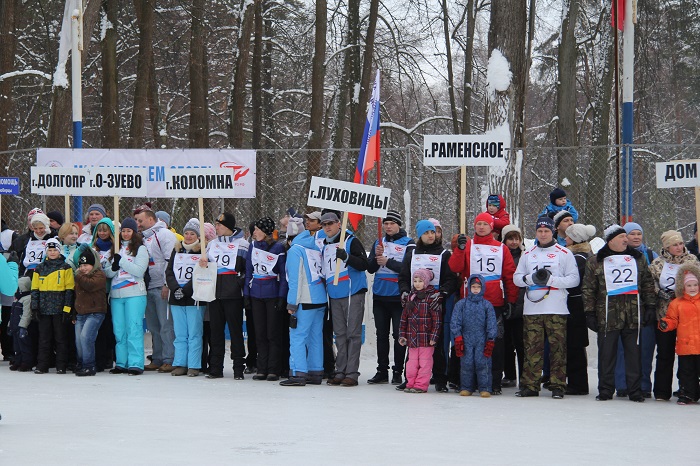 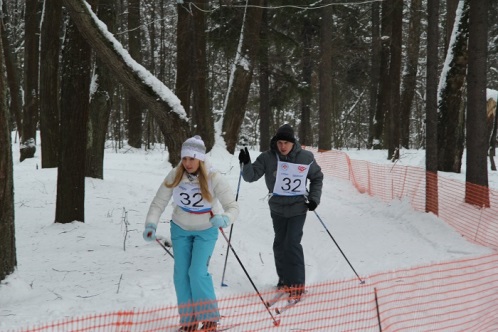 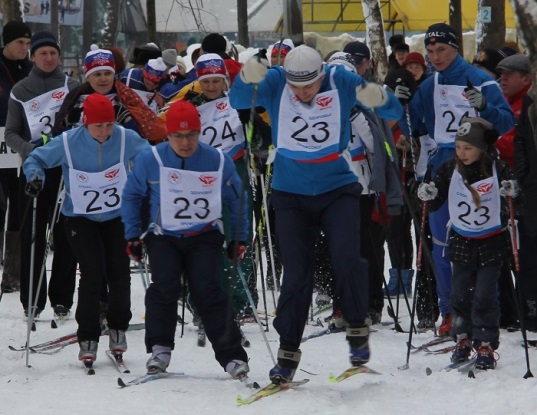 Зимние спортивные Фестивали
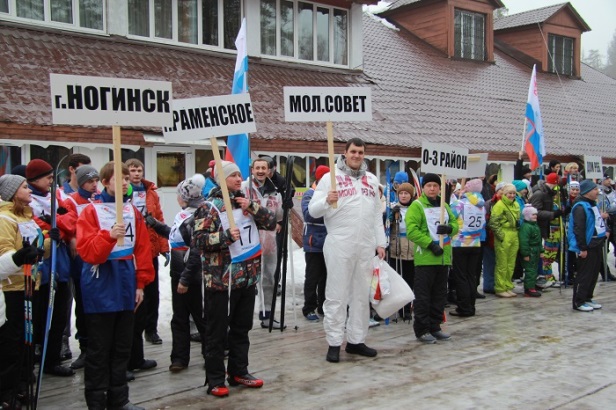 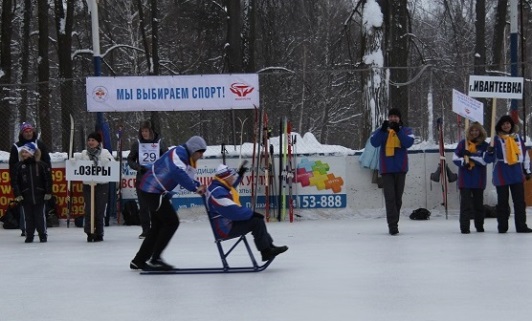 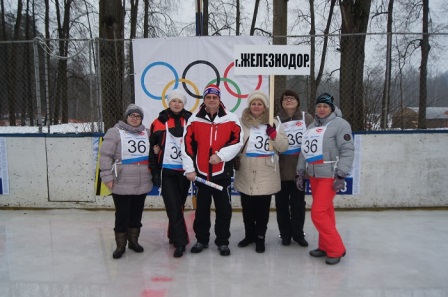 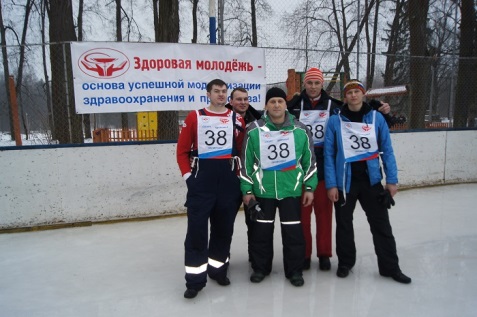 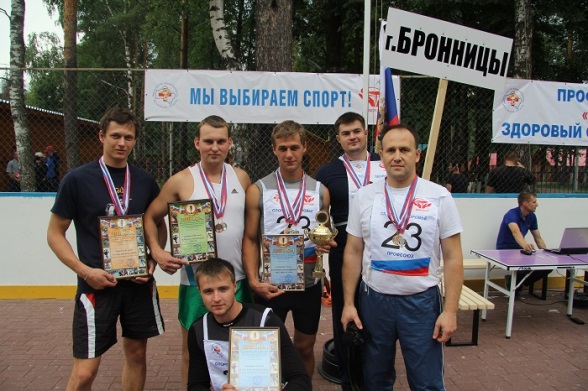 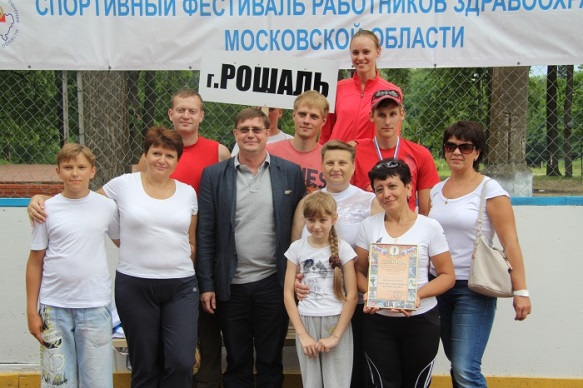 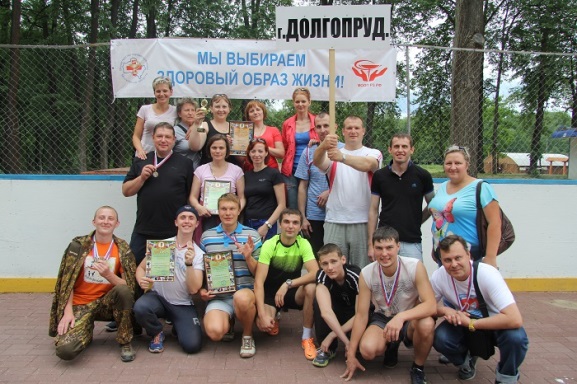 Летние спортивные Фестивали
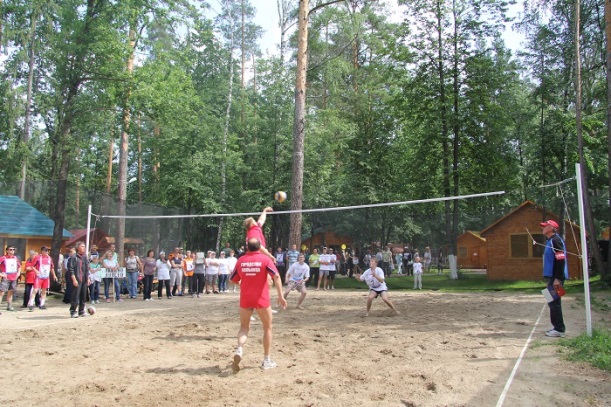 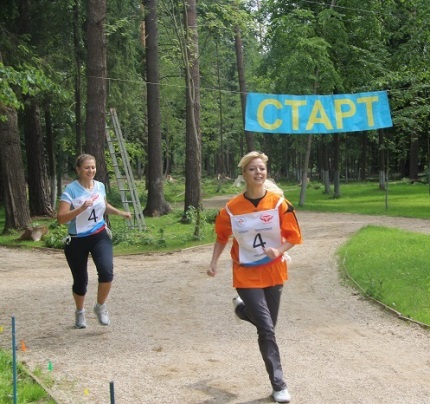 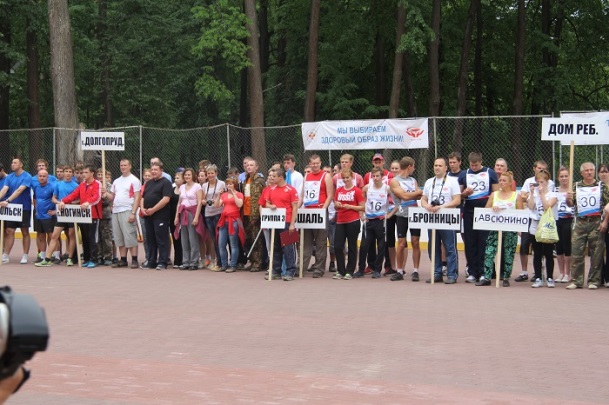 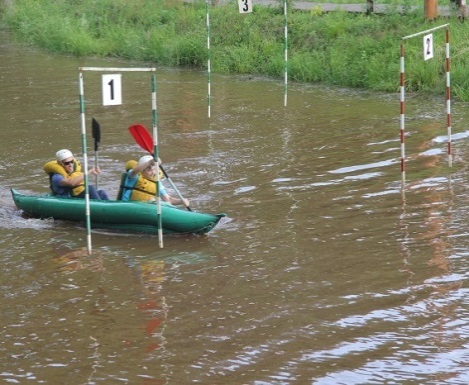 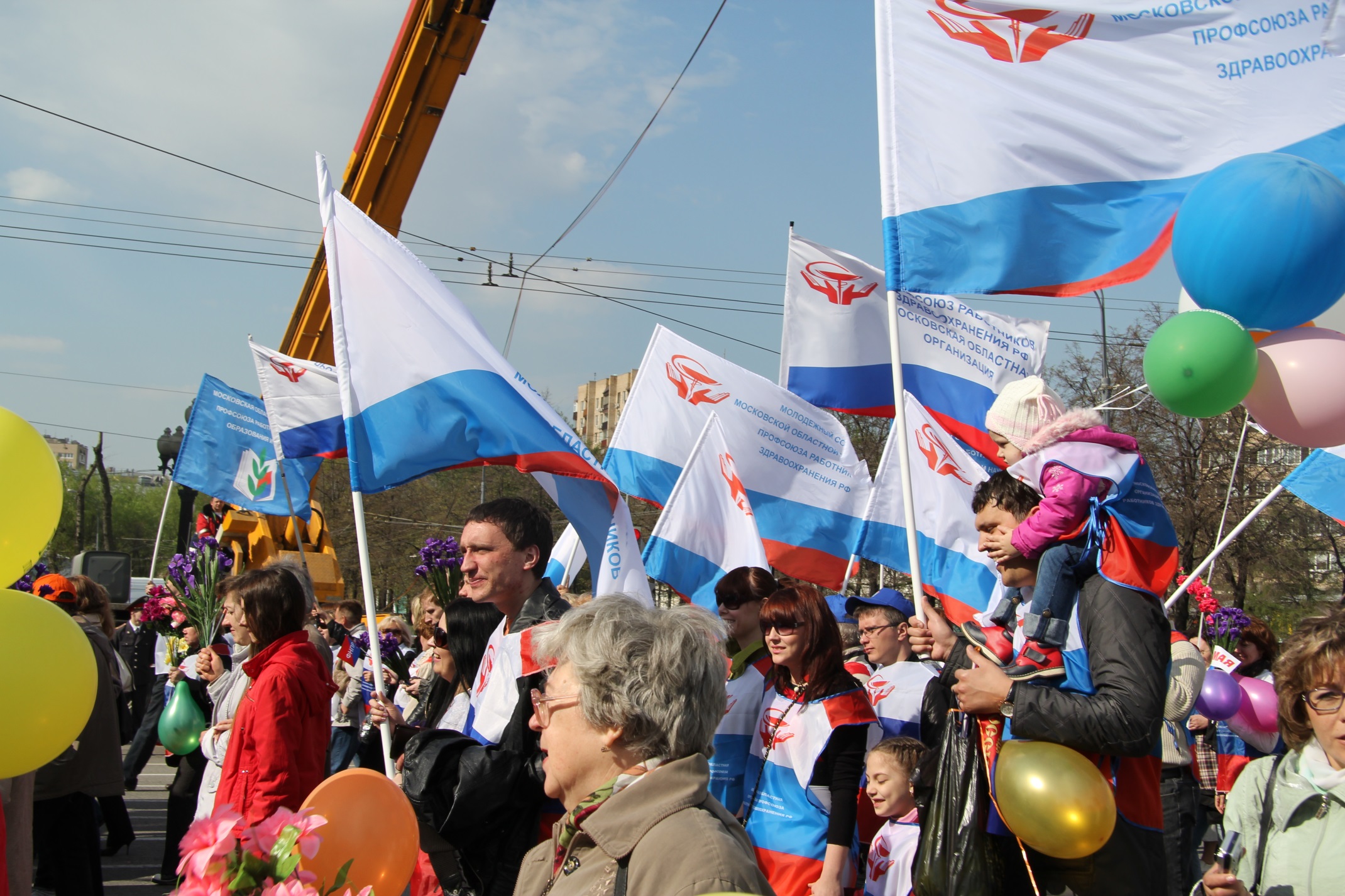 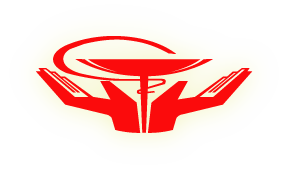 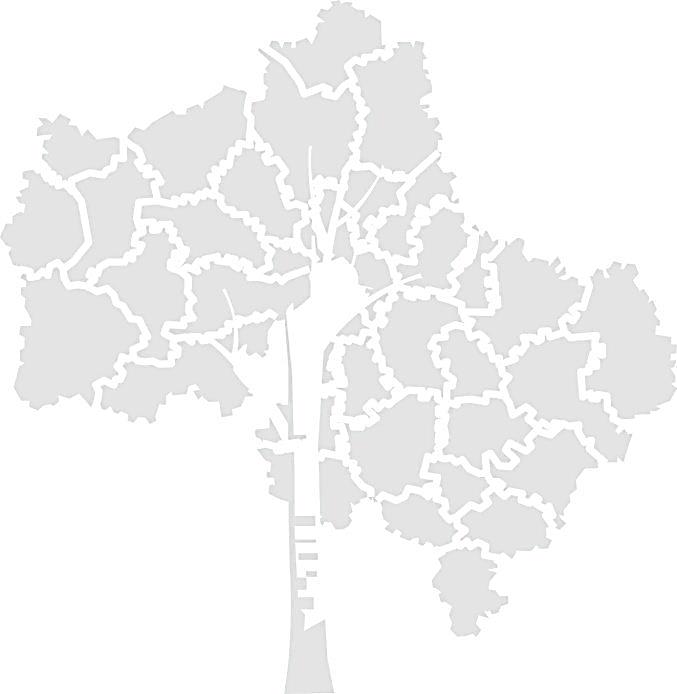 Medicalprof.ru
СПОРТИВНО-ОЗДОРОВИТЕЛЬНАЯ РАБОТА
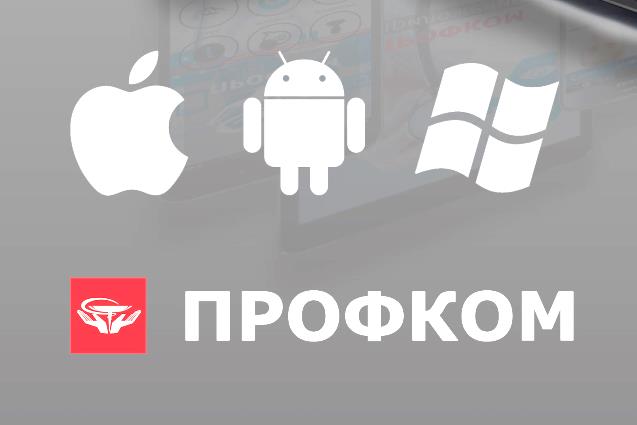 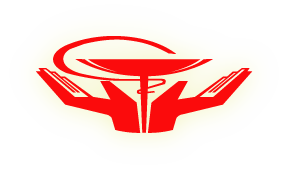 ЗИМНИЙ СПОРТИВНЫЙ ФЕСТИВАЛЬ РАБОТНИКОВ ЗДРАВООХРАНЕНИЯ МОСКОВСКОЙ ОБЛАСТИ
Medicalprof.ru
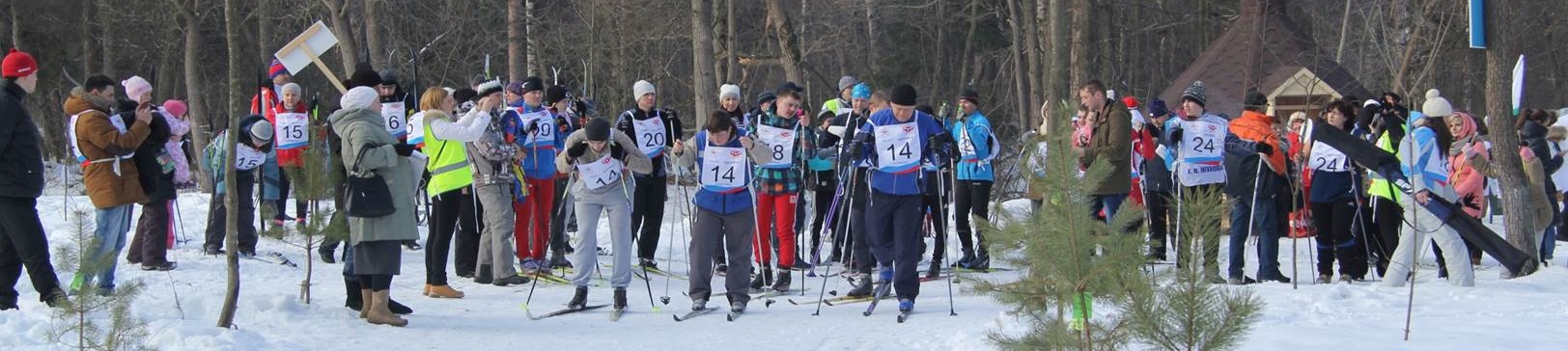 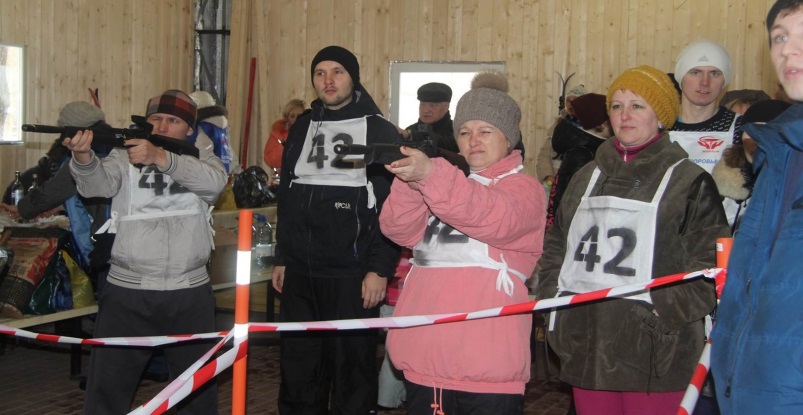 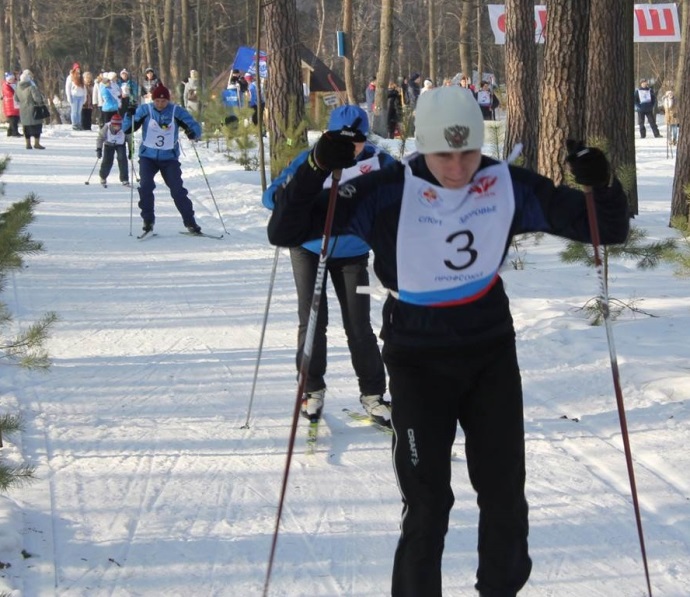 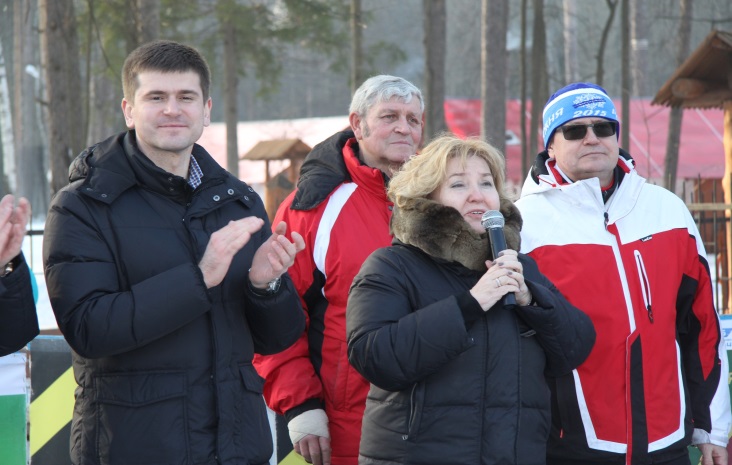 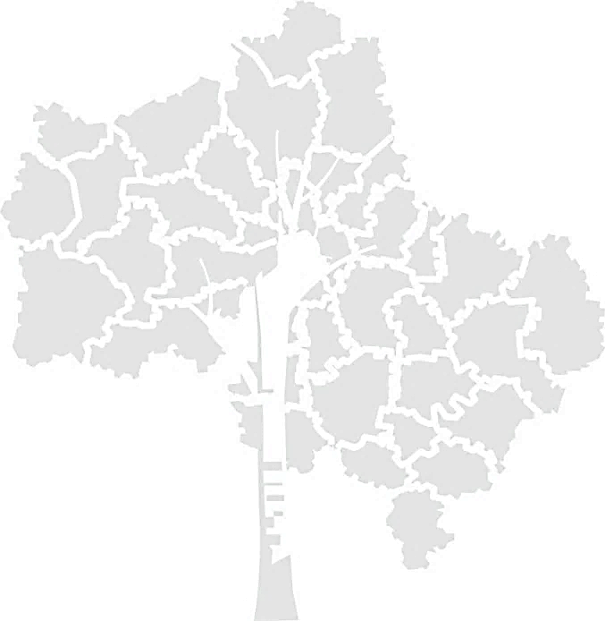 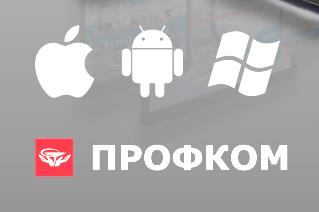 г. Орехово-Зуево
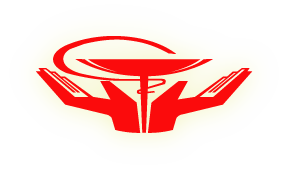 ЛЕТНИЙ СПОРТИВНЫЙ ФЕСТИВАЛЬ РАБОТНИКОВ ЗДРАВООХРАНЕНИЯ МОСКОВСКОЙ ОБЛАСТИ
Medicalprof.ru
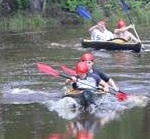 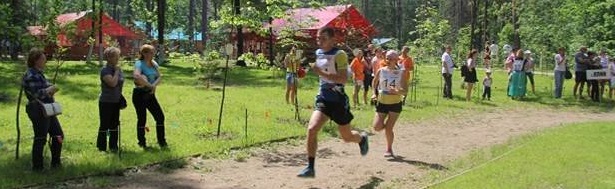 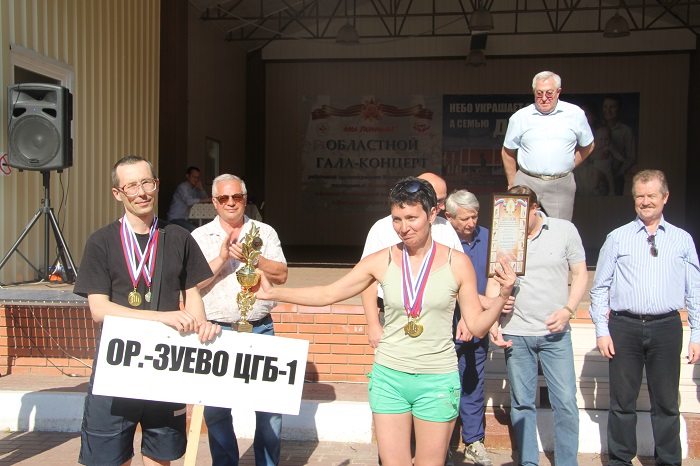 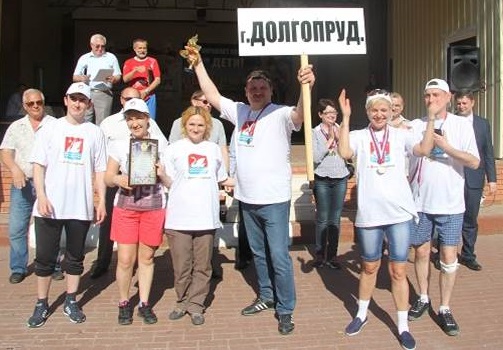 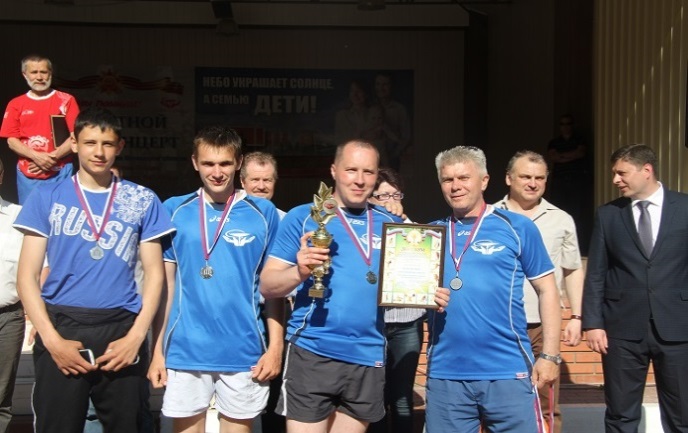 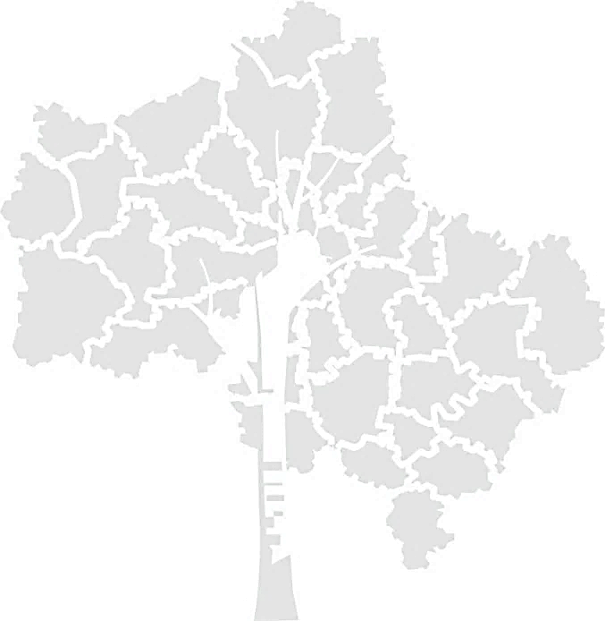 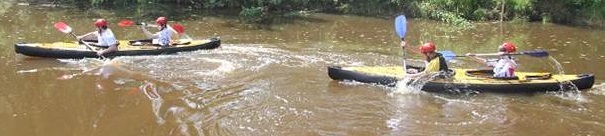 г. Орехово-Зуево
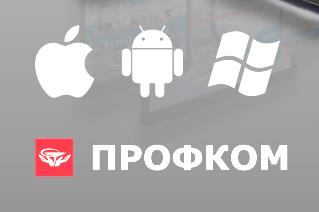 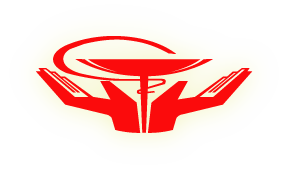 МОЛОДЁЖНЫЙ СПОРТИВНЫЙ ТУРИСТИЧЕСКИЙ СЛЁТ
Пансионат «ПАРУС» Рузский муниципальный район
Medicalprof.ru
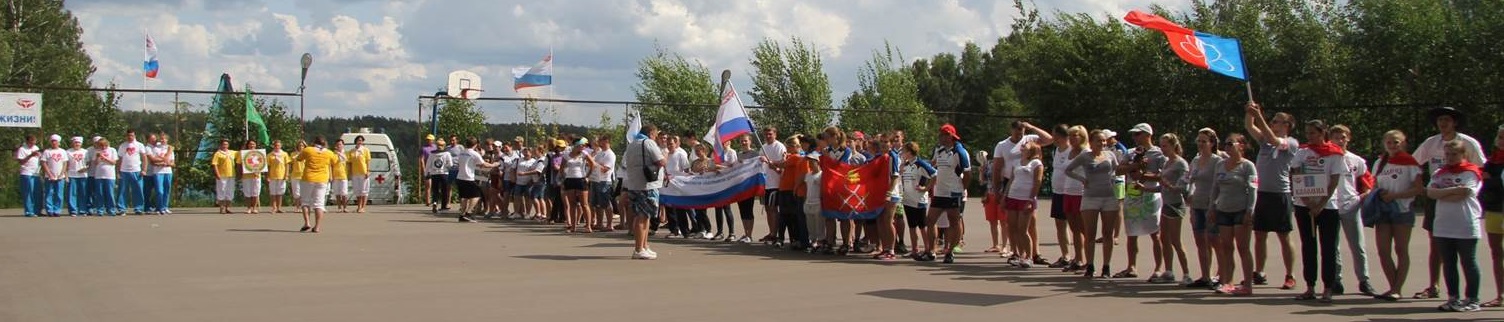 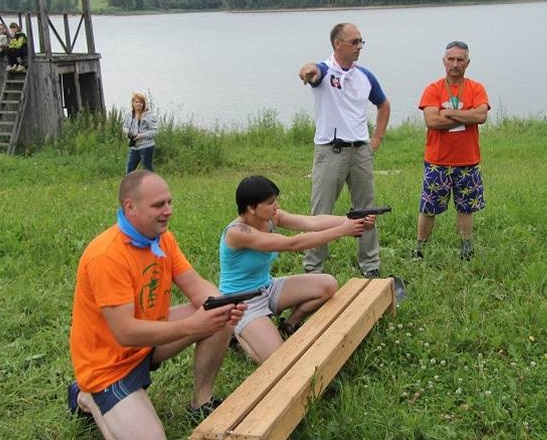 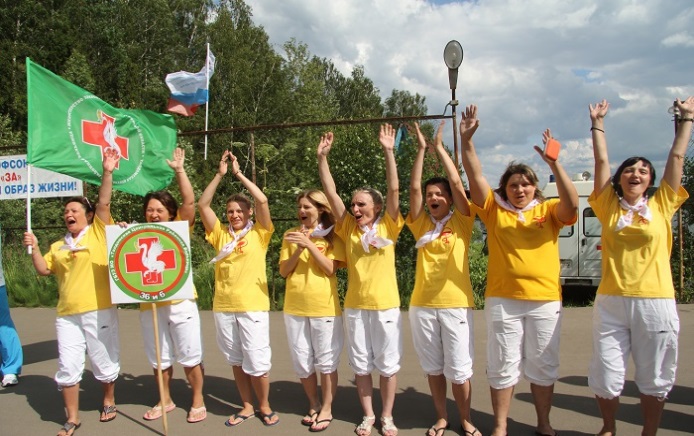 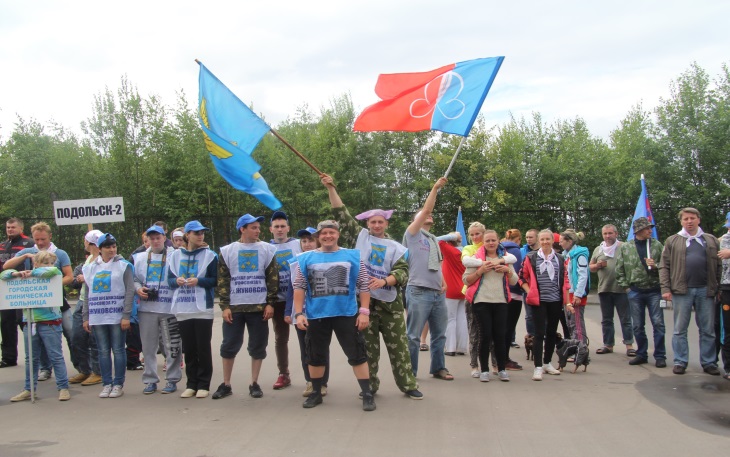 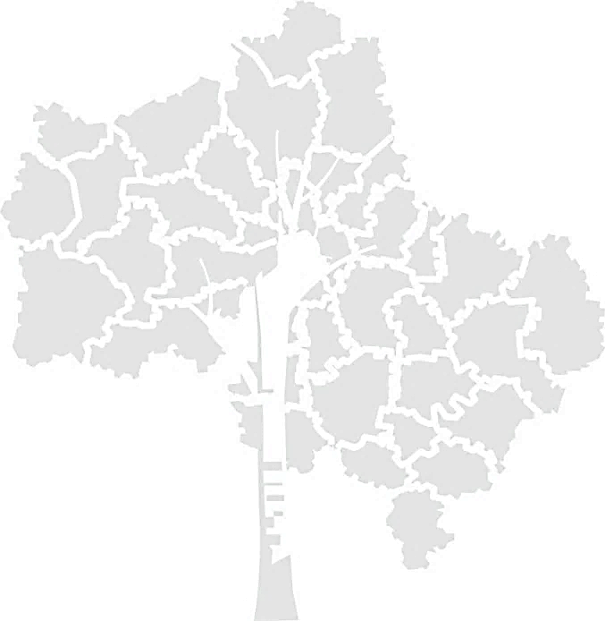 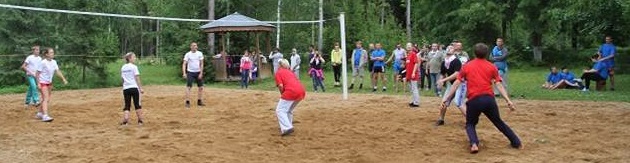 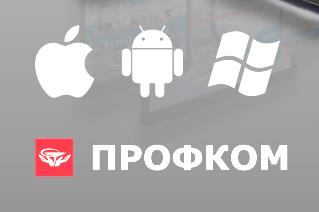 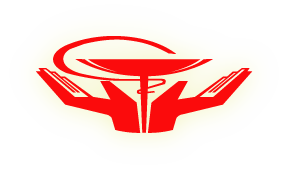 XXI СПАРТАКИАДА СОЮЗА «МОСКОВСКОГО ОБЛАСТНОГО ОБЪЕДИНЕНИЯ ОРГАНИЗАЦИЙ ПРОФСОЮЗОВ»
Medicalprof.ru
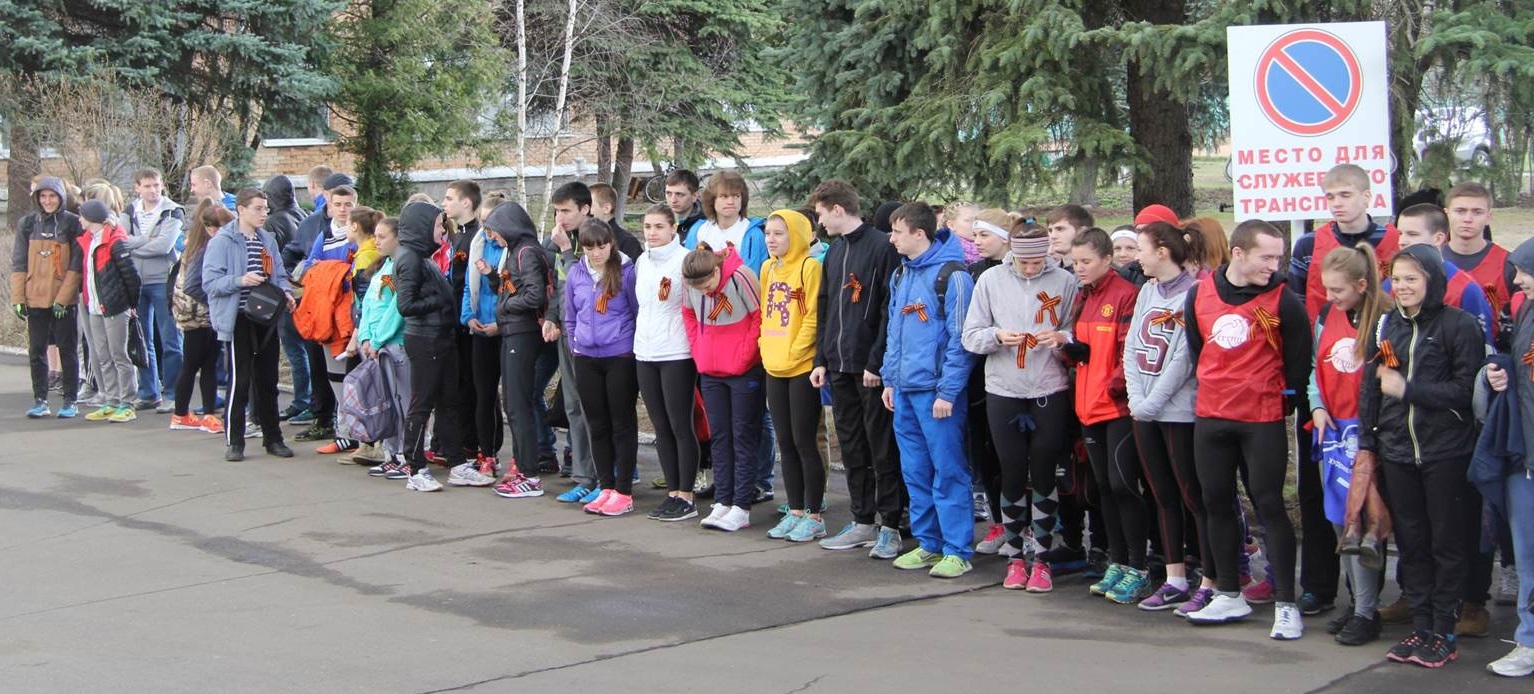 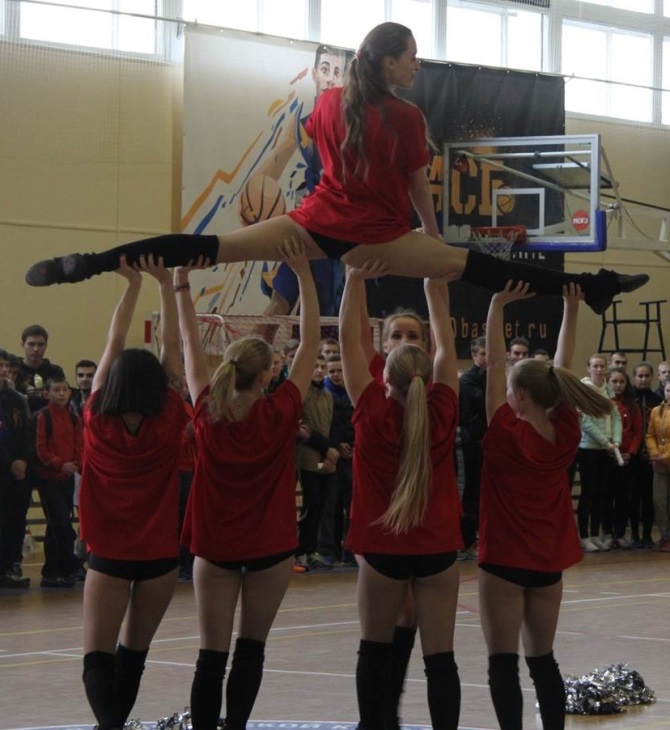 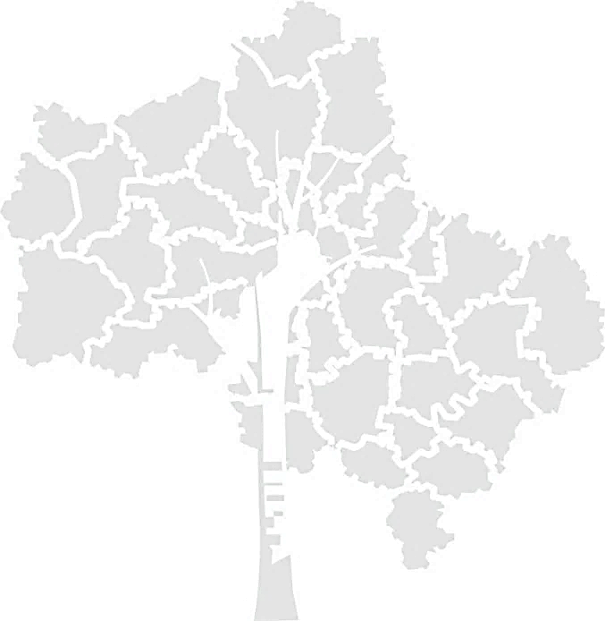 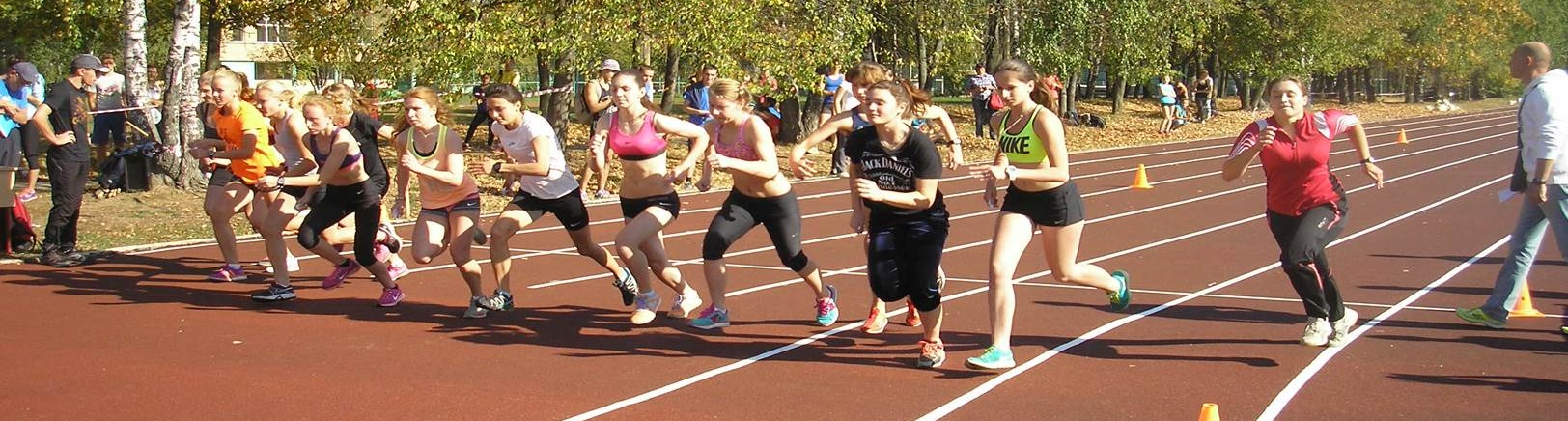 Московская область
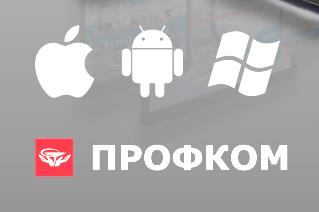 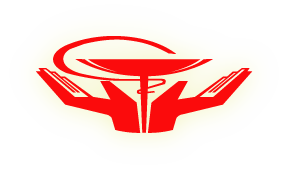 МОСКОВСКАЯ ОБЛАСТНАЯ ОРГАНИЗАЦИЯ ПРОФСОЮЗА РАБОТНИКОВ ЗДРАВООХРАНЕНИЯ РФ
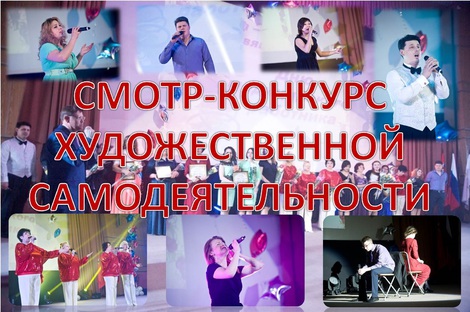 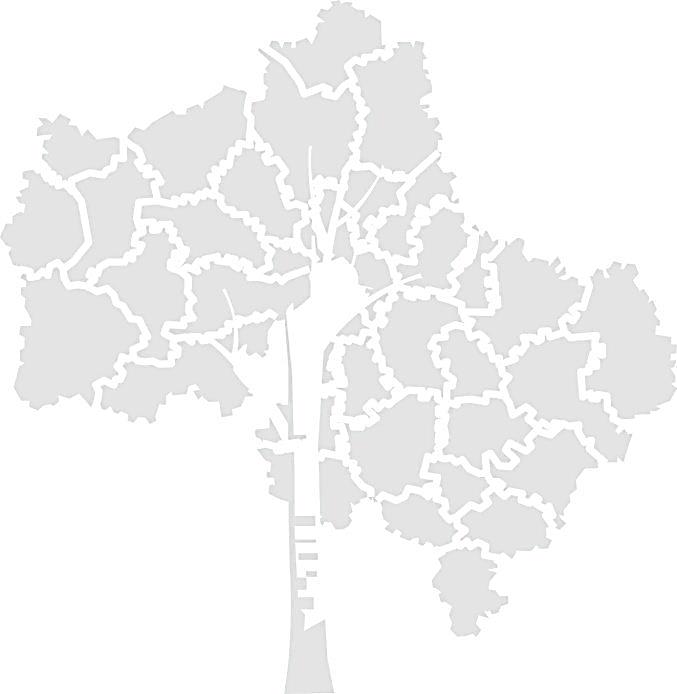 Medicalprof.ru
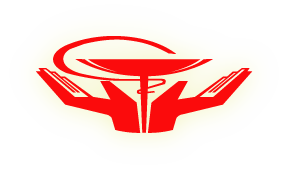 ОБЛАСТНОЙ СМОТР-КОНКУРС ХУДОЖЕСТВЕННОЙ САМОДЕЯТЕЛЬНОСТИ СРЕДИ МЕДИЦИНСКИХ РАБОТНИКОВ
 МОСКОВСКОЙ ОБЛАСТИ
Medicalprof.ru
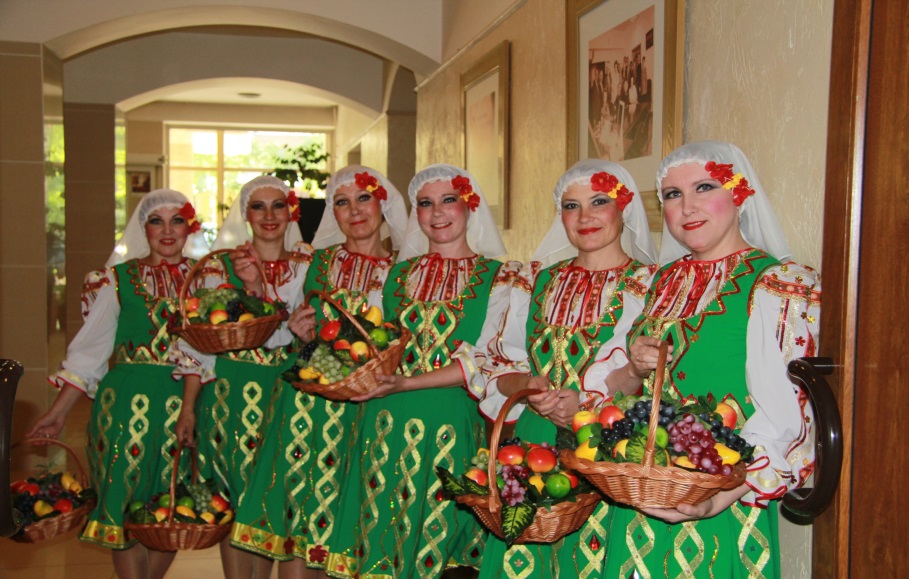 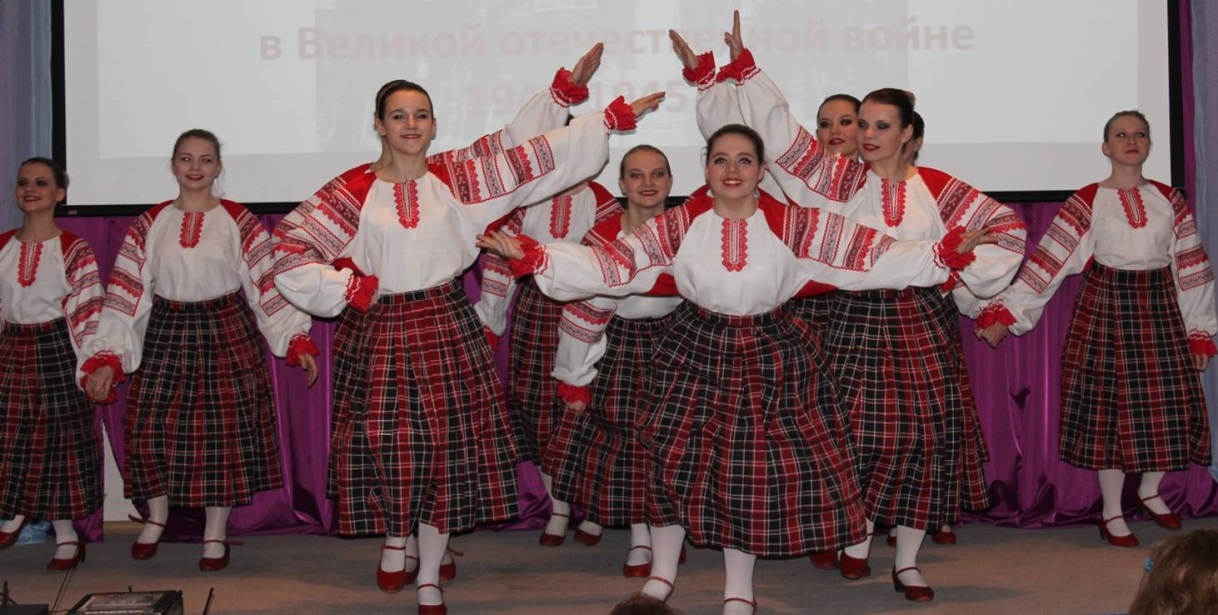 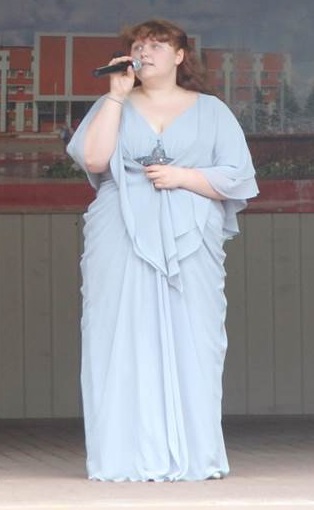 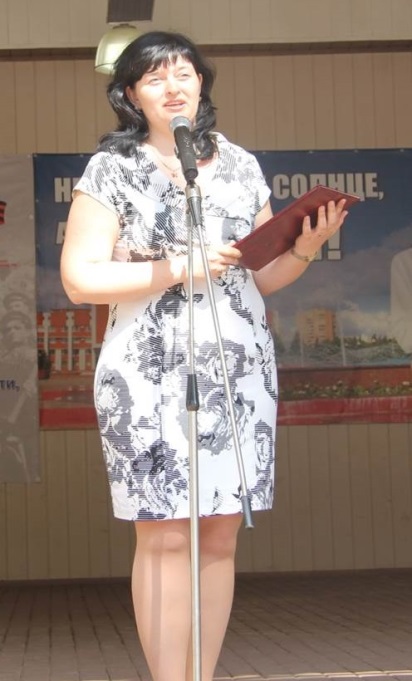 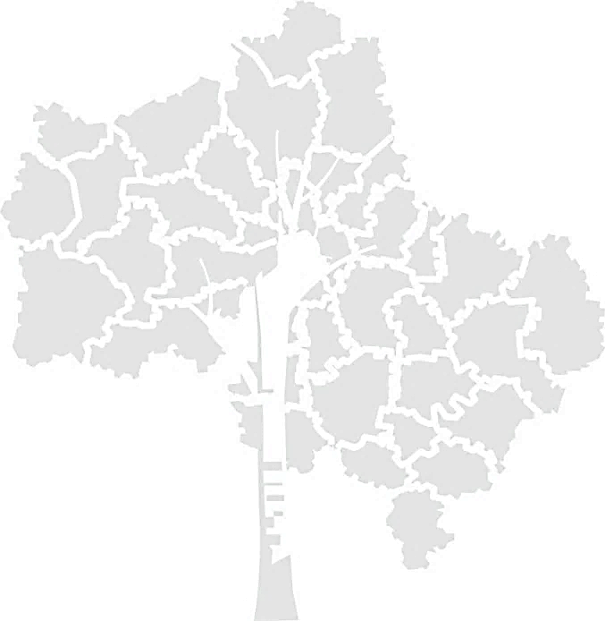 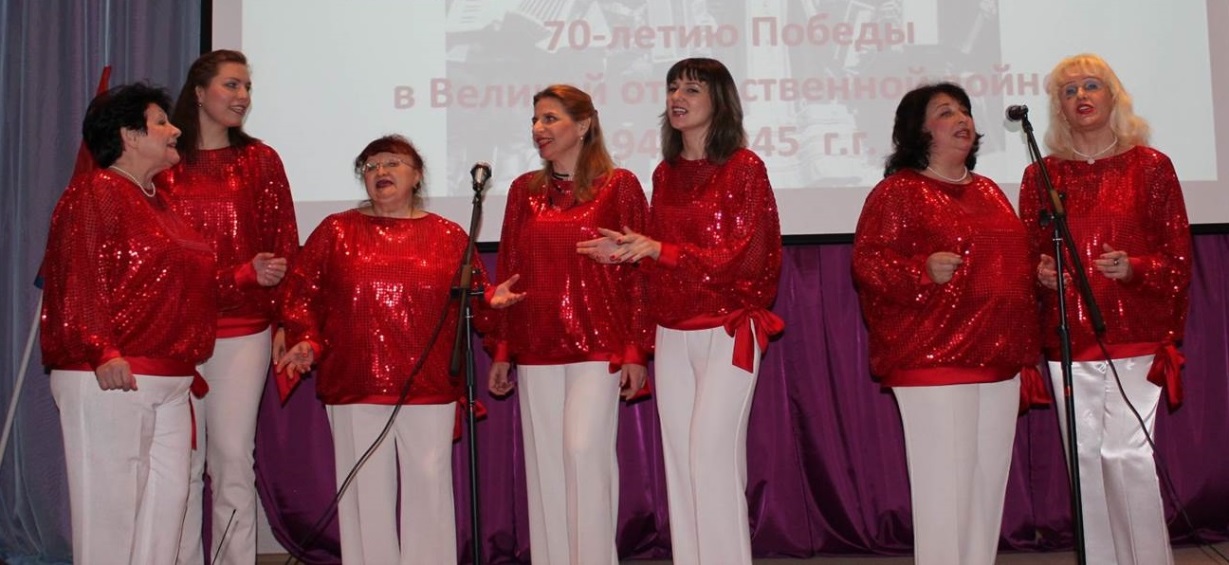 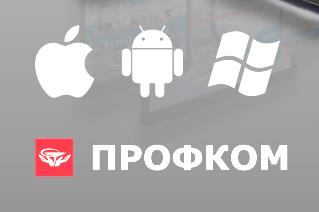 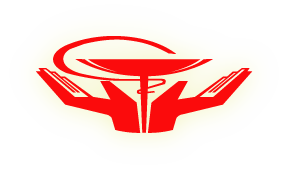 МОСКОВСКАЯ ОБЛАСТНАЯ ОРГАНИЗАЦИЯ ПРОФСОЮЗА РАБОТНИКОВ ЗДРАВООХРАНЕНИЯ РФ
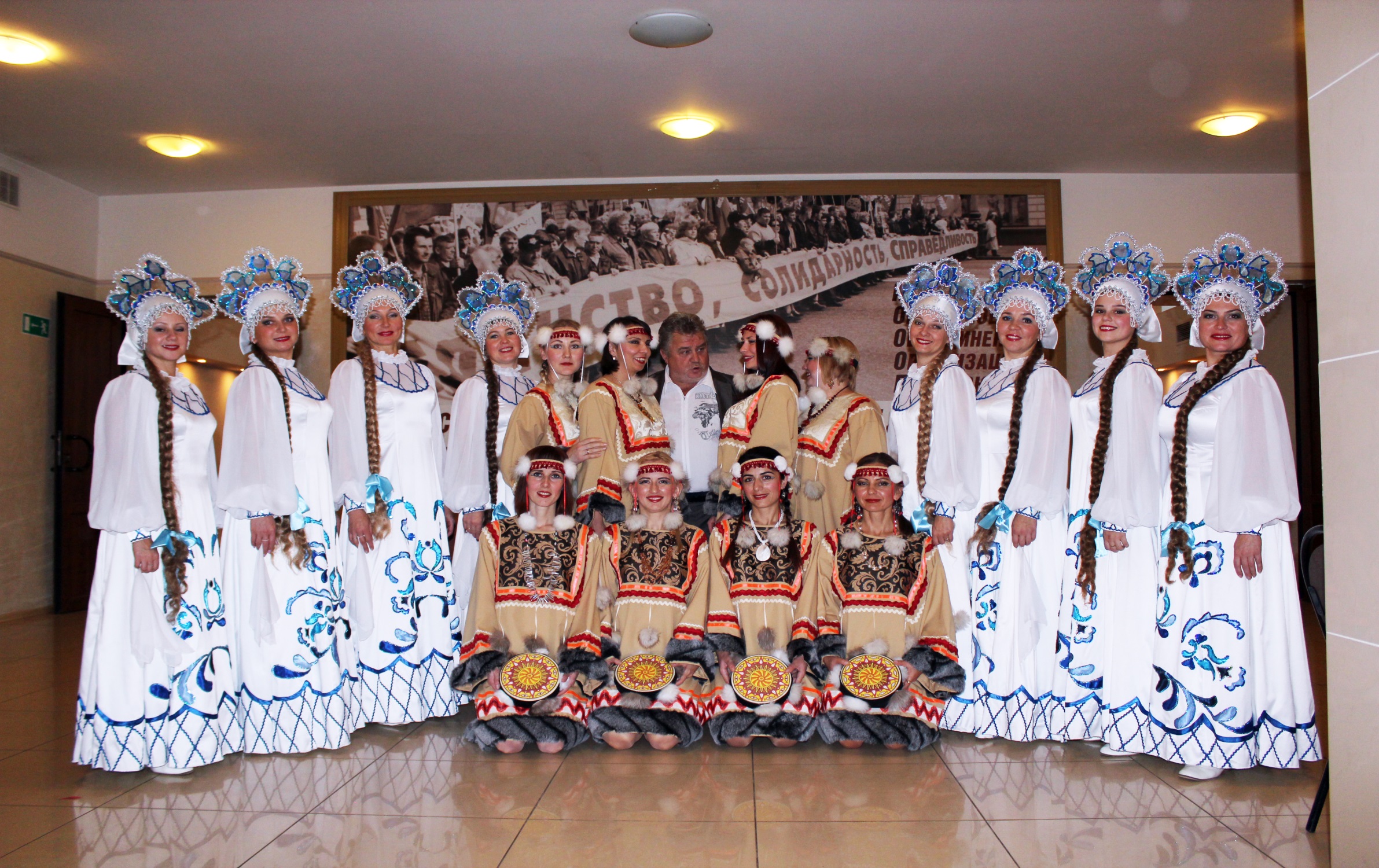 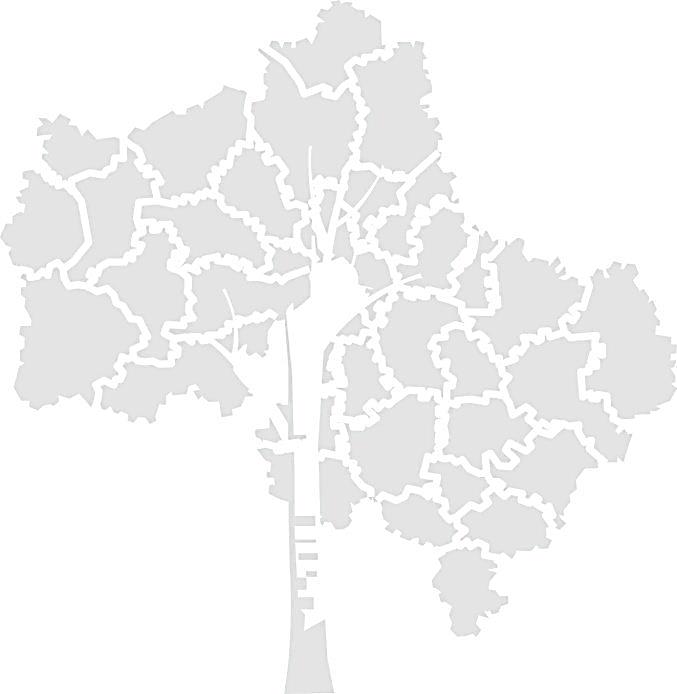 Medicalprof.ru
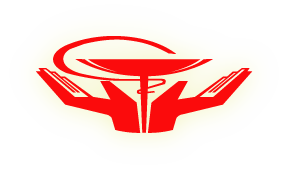 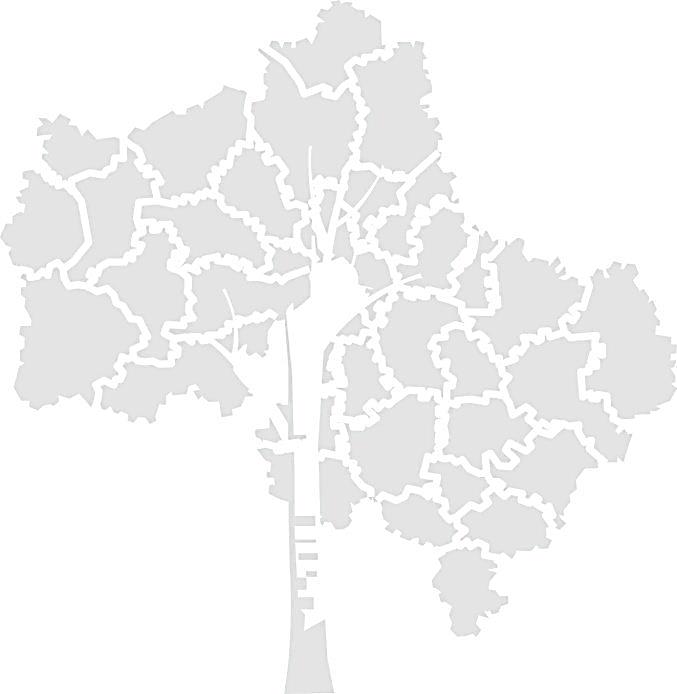 Medicalprof.ru
Оздоровление работников здравоохранения и членов их семей
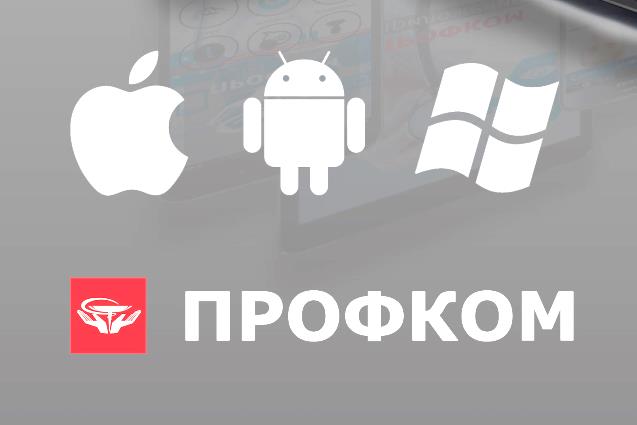 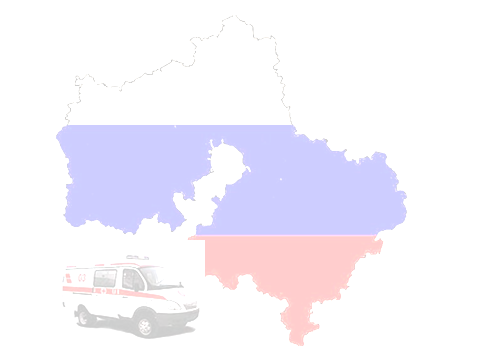 С 2008 года в МОК профсоюза создан фонд оздоровления
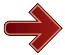 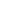 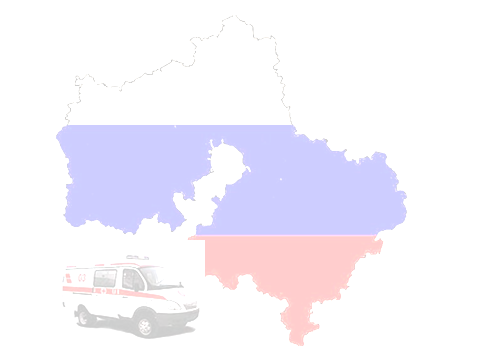 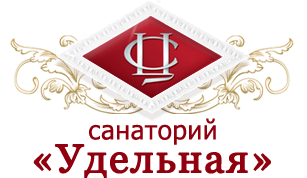 Санаторий «Озёры»
Московская область, Озёрский район, д. Тарбушево
Санаторий «Правда» 
Лечебно-профилактическое учреждение
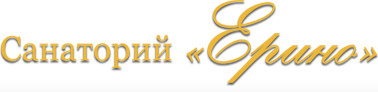 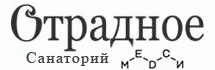 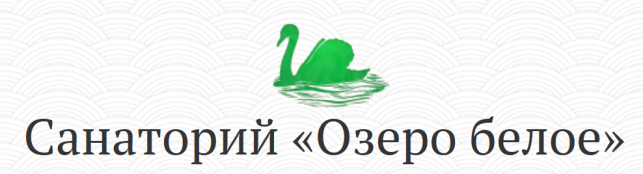 Санаторий «Дорохово»
Пансионат «Яхонты»
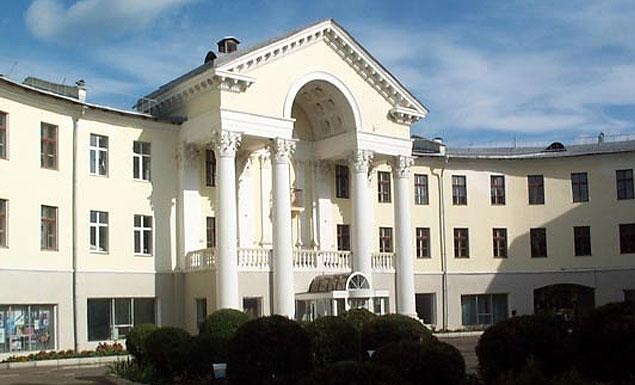 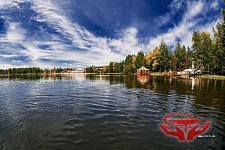 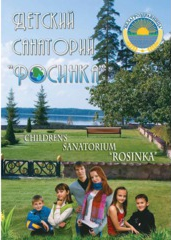 САНАТОРИЙ "ВУЛАН" пос. Архипо-Осиповка
База отдыха "Торнадо"
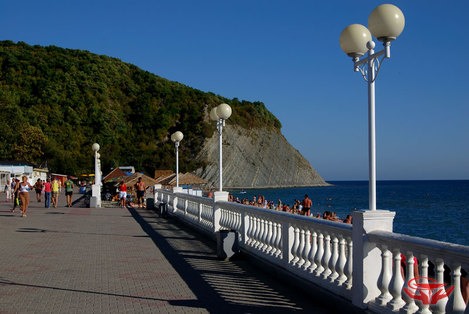 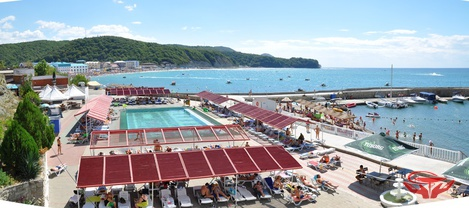 И ДРУГИЕ……
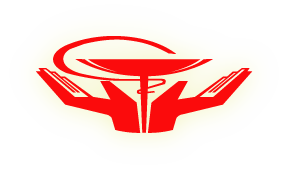 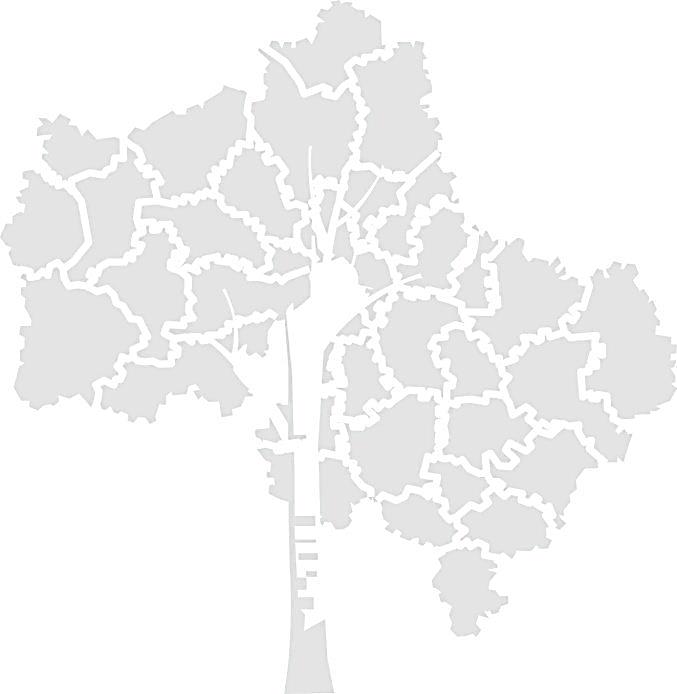 Medicalprof.ru
МЕЖДУНАРОДНАЯ
РАБОТА
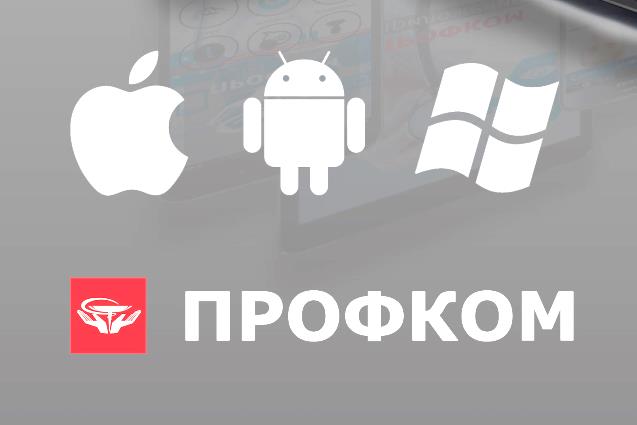 Договоры о международном сотрудничестве
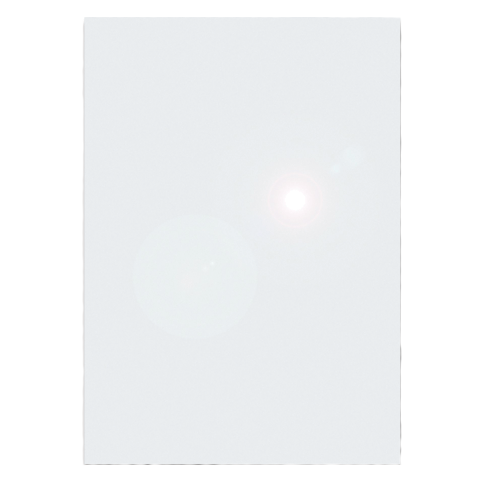 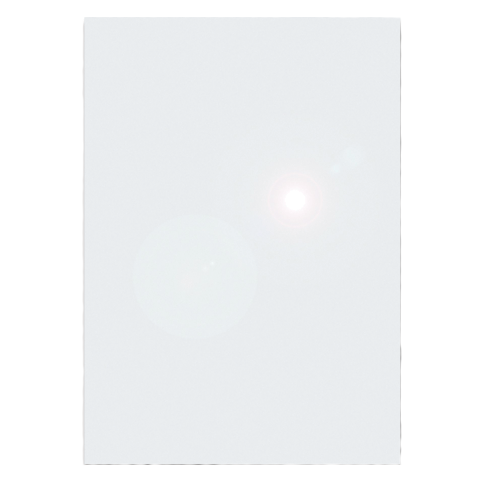 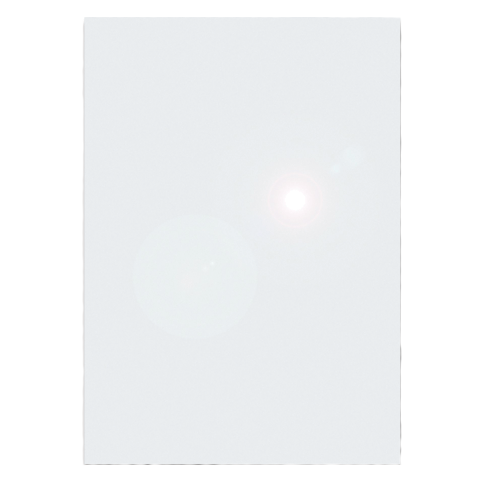 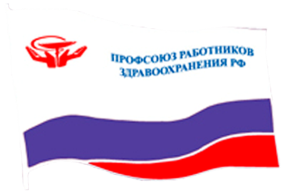 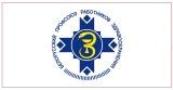 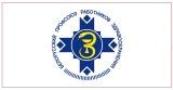 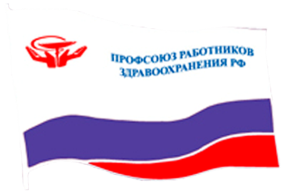 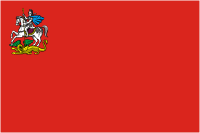 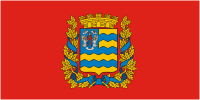 ДОГОВОР

Между ЦК профсоюза работников здравоохранения РФ и Республиканским комитетом Белорусского профсоюза работников здравоохранения
ДОГОВОР

Между Московской областной организации профсоюза работников здравоохранения РФ и Минской областной организацией Белорусского профсоюза работников здравоохранения
ДОГОВОР

Между Минской областью Республики Беларусь и Московской областью Российской Федерации
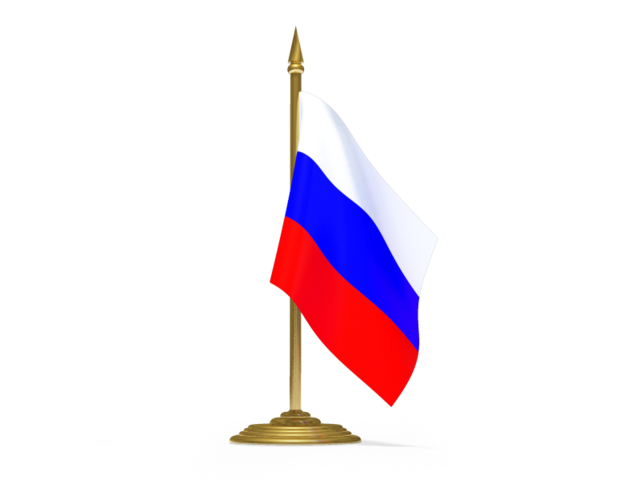 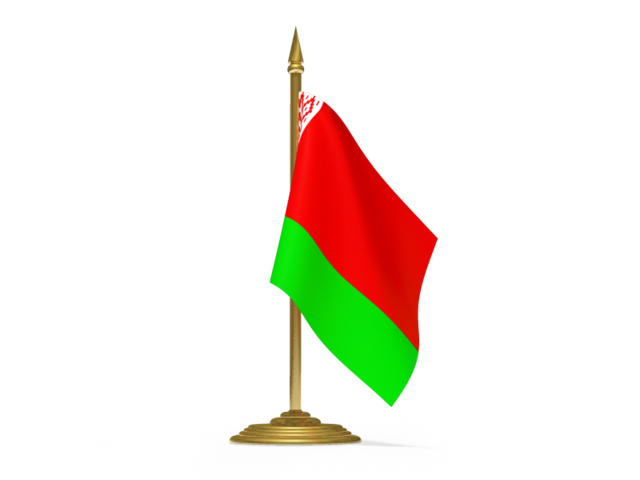 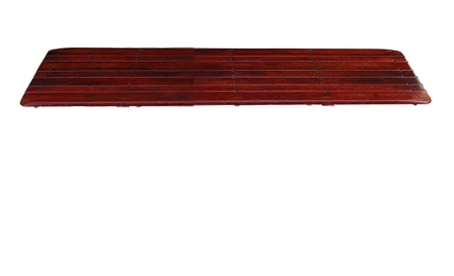 Договоры о международном сотрудничестве
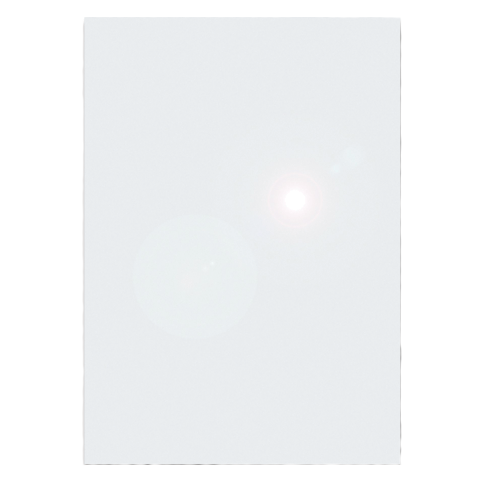 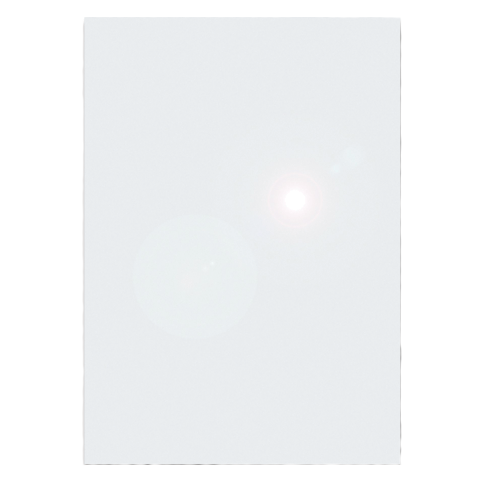 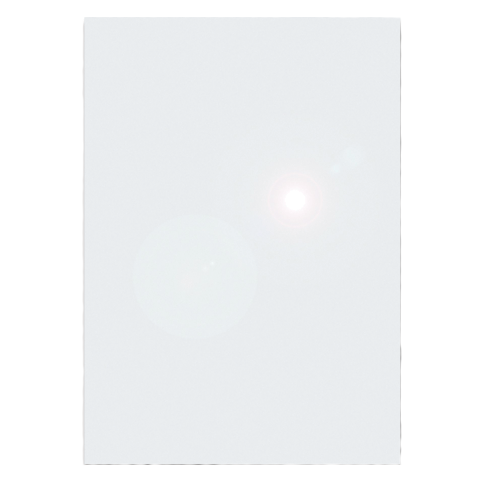 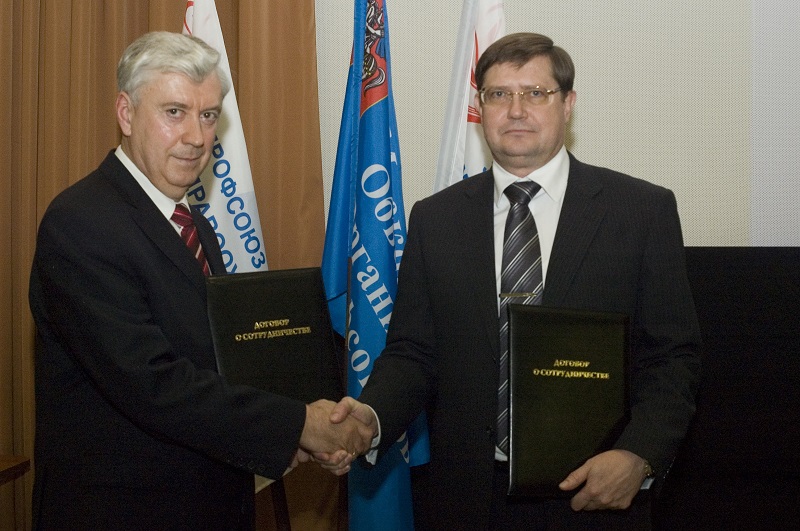 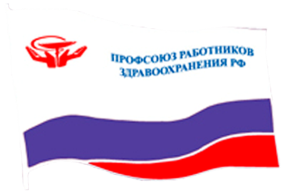 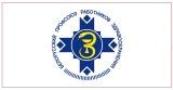 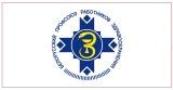 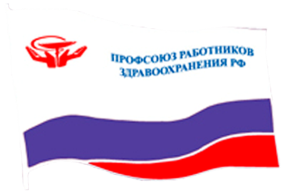 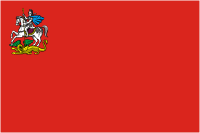 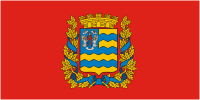 ДОГОВОР

Между ЦК профсоюза работников здравоохранения РФ и Республиканским комитетом Белорусского профсоюза работников здравоохранения
ДОГОВОР

Между Московской областной организации профсоюза работников здравоохранения РФ и Минской областной организацией Белорусского профсоюза работников здравоохранения
ДОГОВОР

Между Минской областью Республики Беларусь и Московской областью Российской Федерации
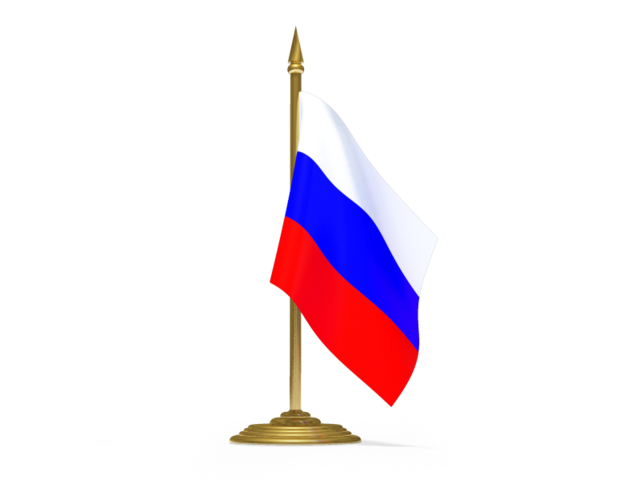 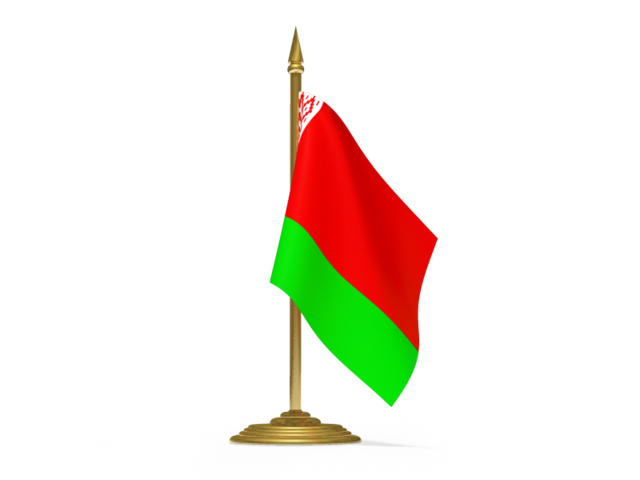 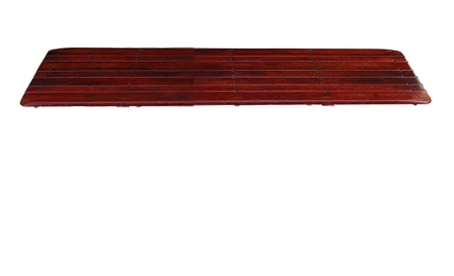 Договоры о международном сотрудничестве
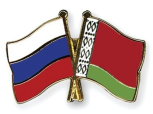 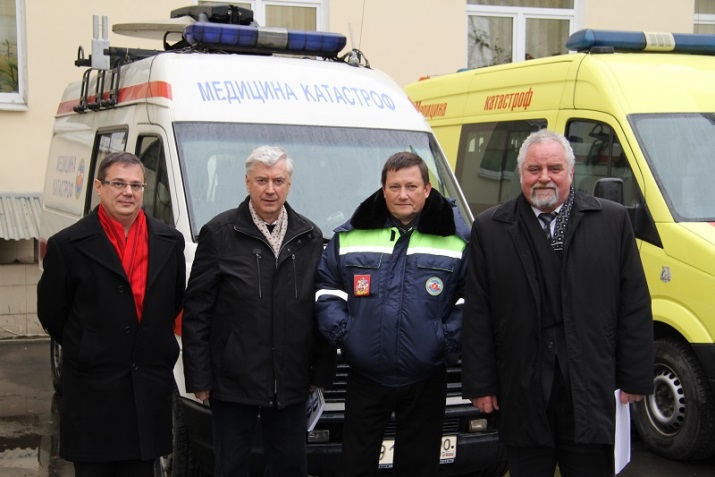 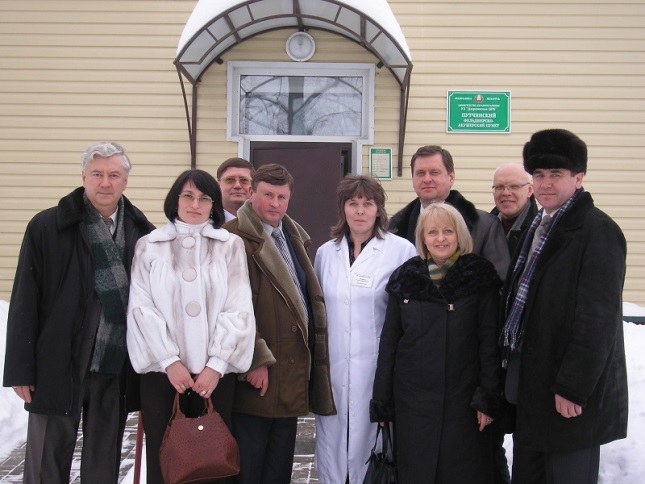 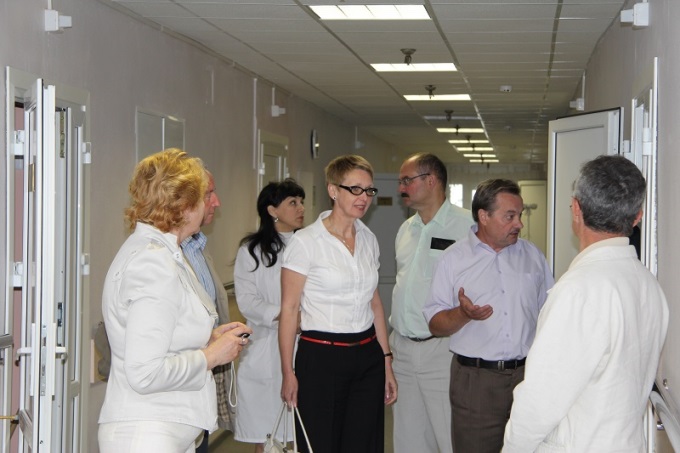 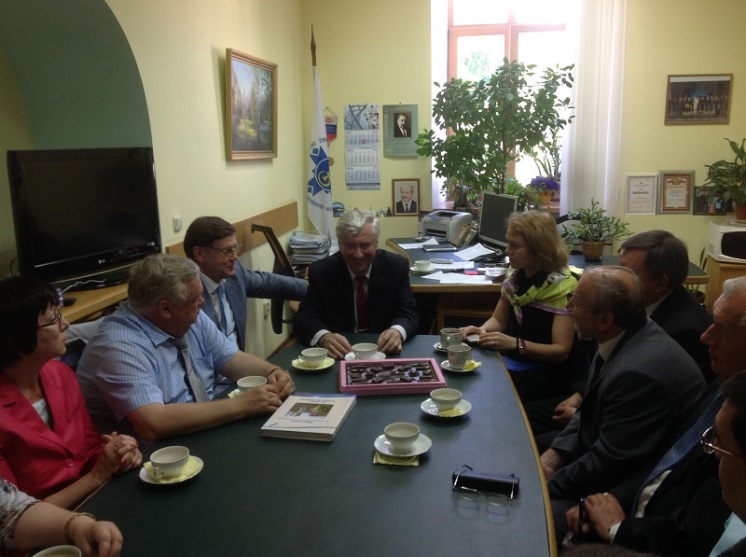 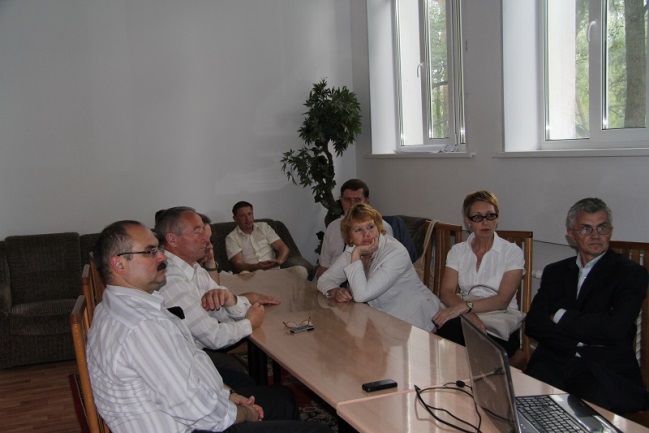 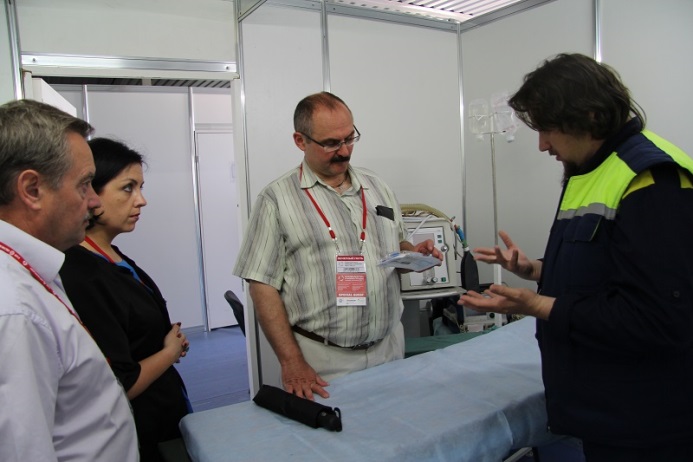 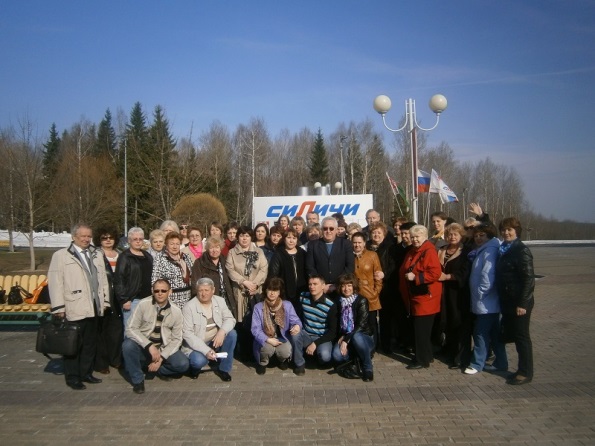 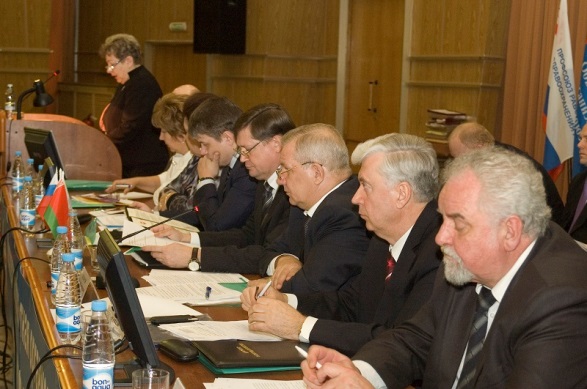 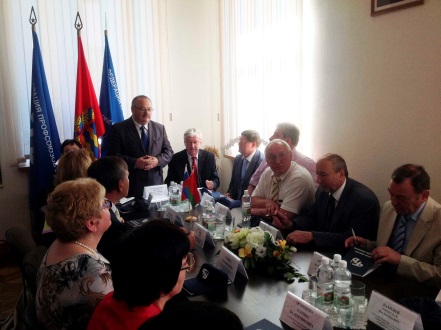 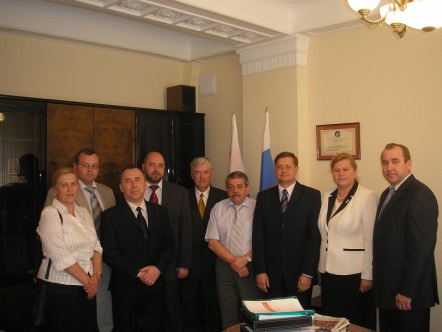 Моменты подписания
договоров о международном сотрудничестве
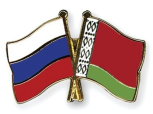 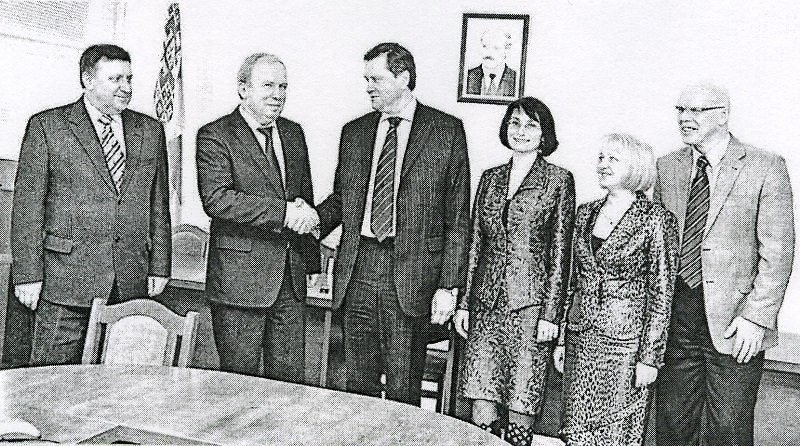 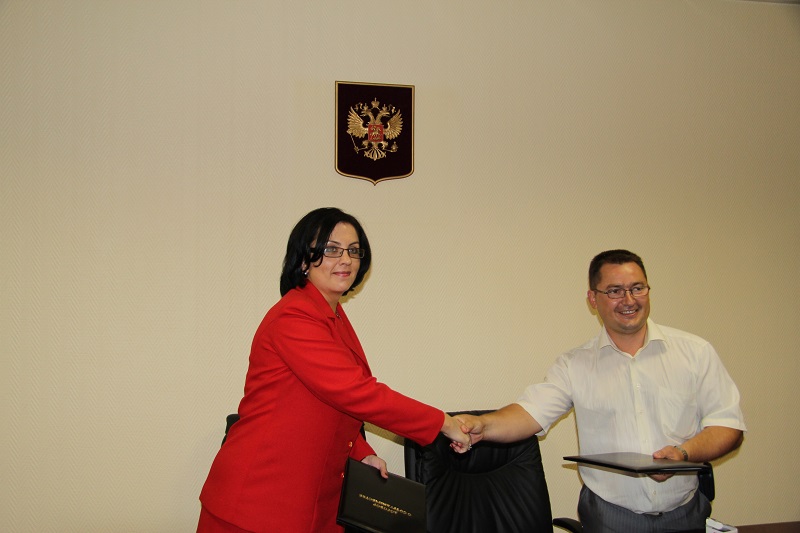 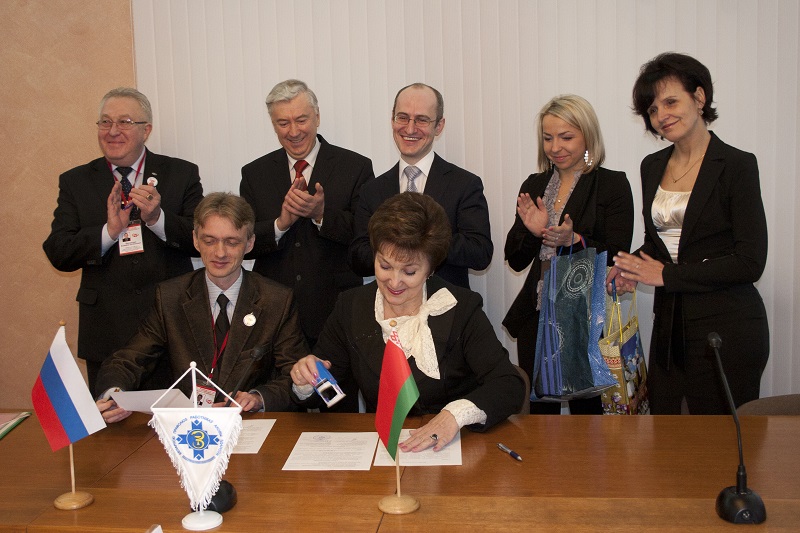 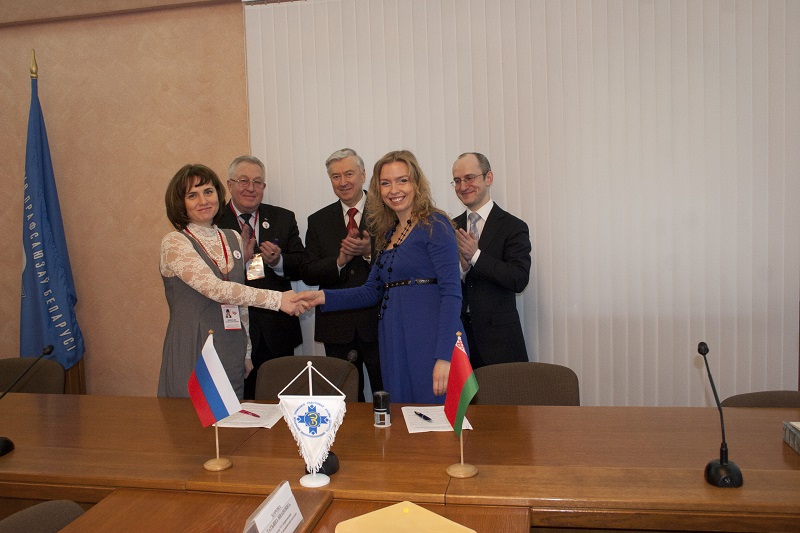 Обмен молодёжными делегациями
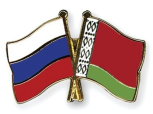 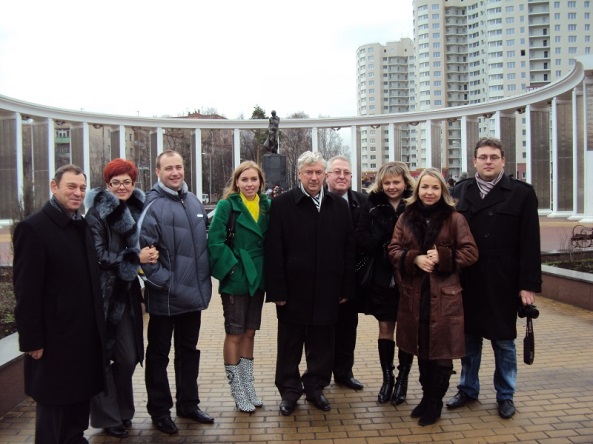 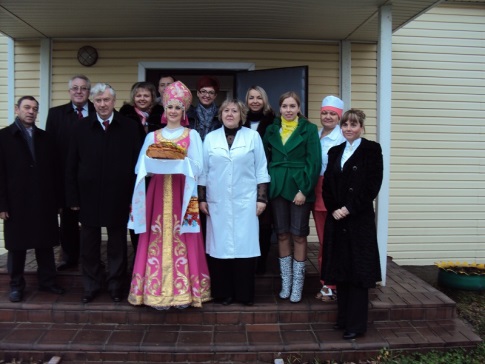 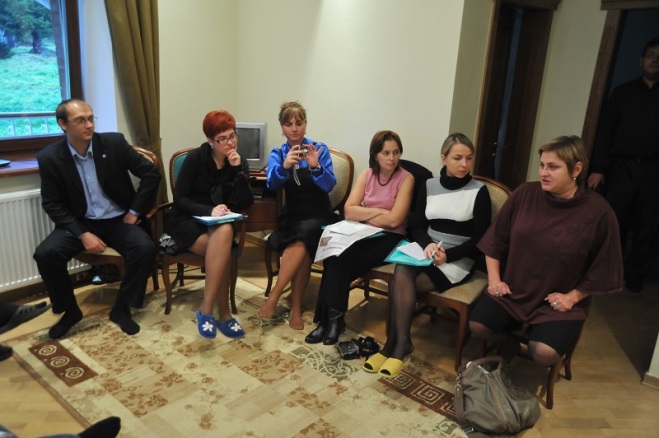 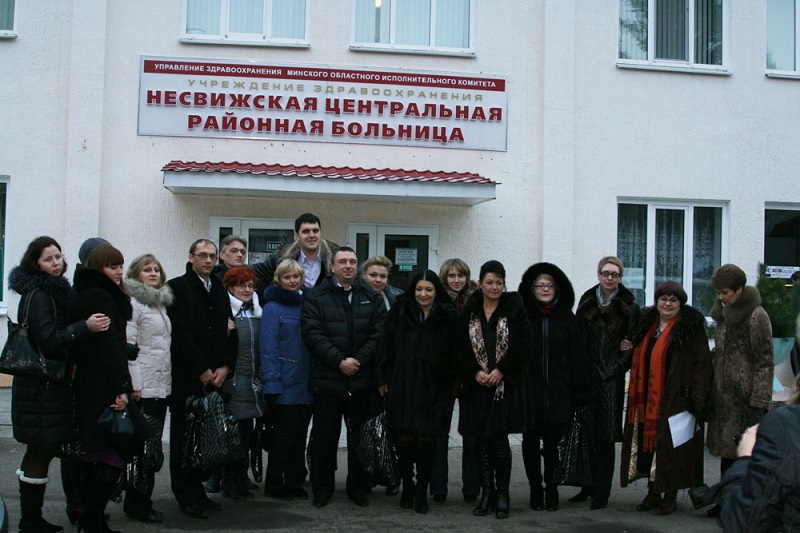 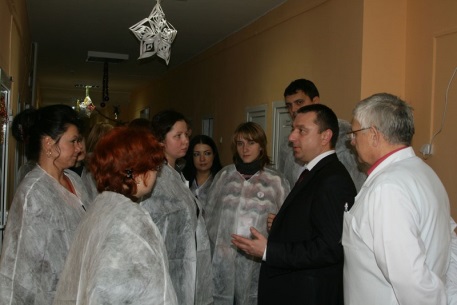 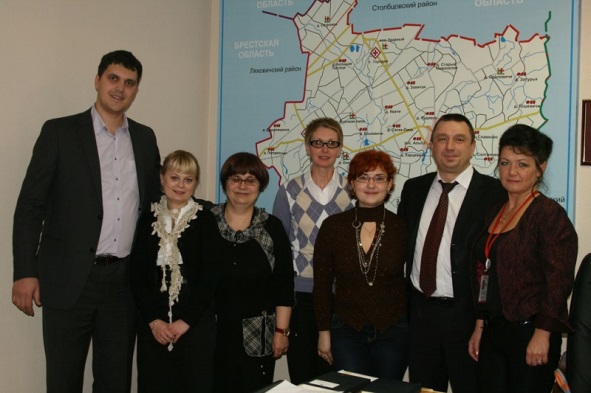 Момент подписания
договора о международном сотрудничестве
между МООП РЗ РФ и Республиканским комитетом профсоюза работников здравоохранения ДНР
27 марта 2017 год
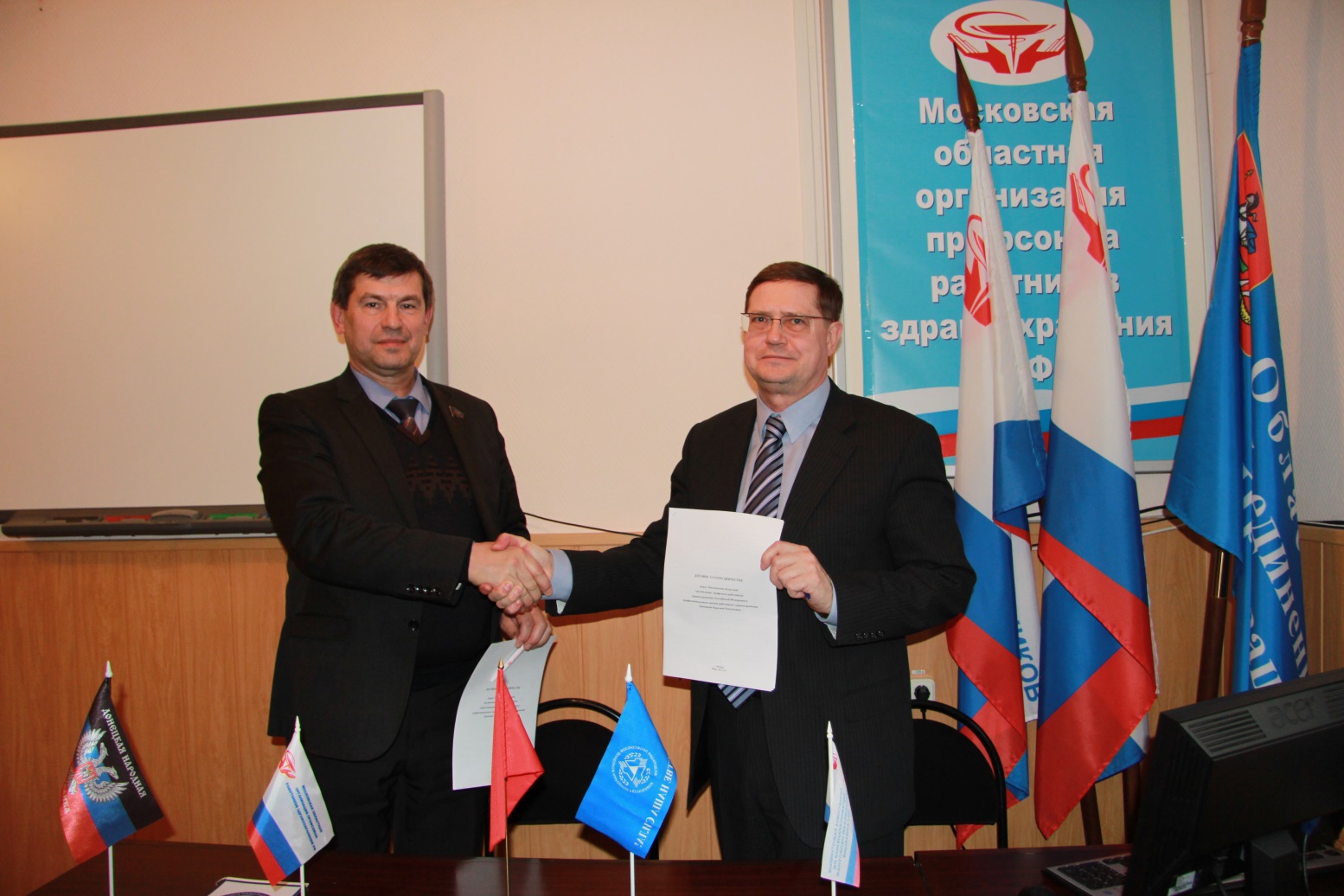 Момент подписания
договора о международном сотрудничестве
между МООП РЗ РФ и Отраслевым Республиканским 
союзом профессиональных организаций работников здравоохранения Армении 4 октября 2018 г.
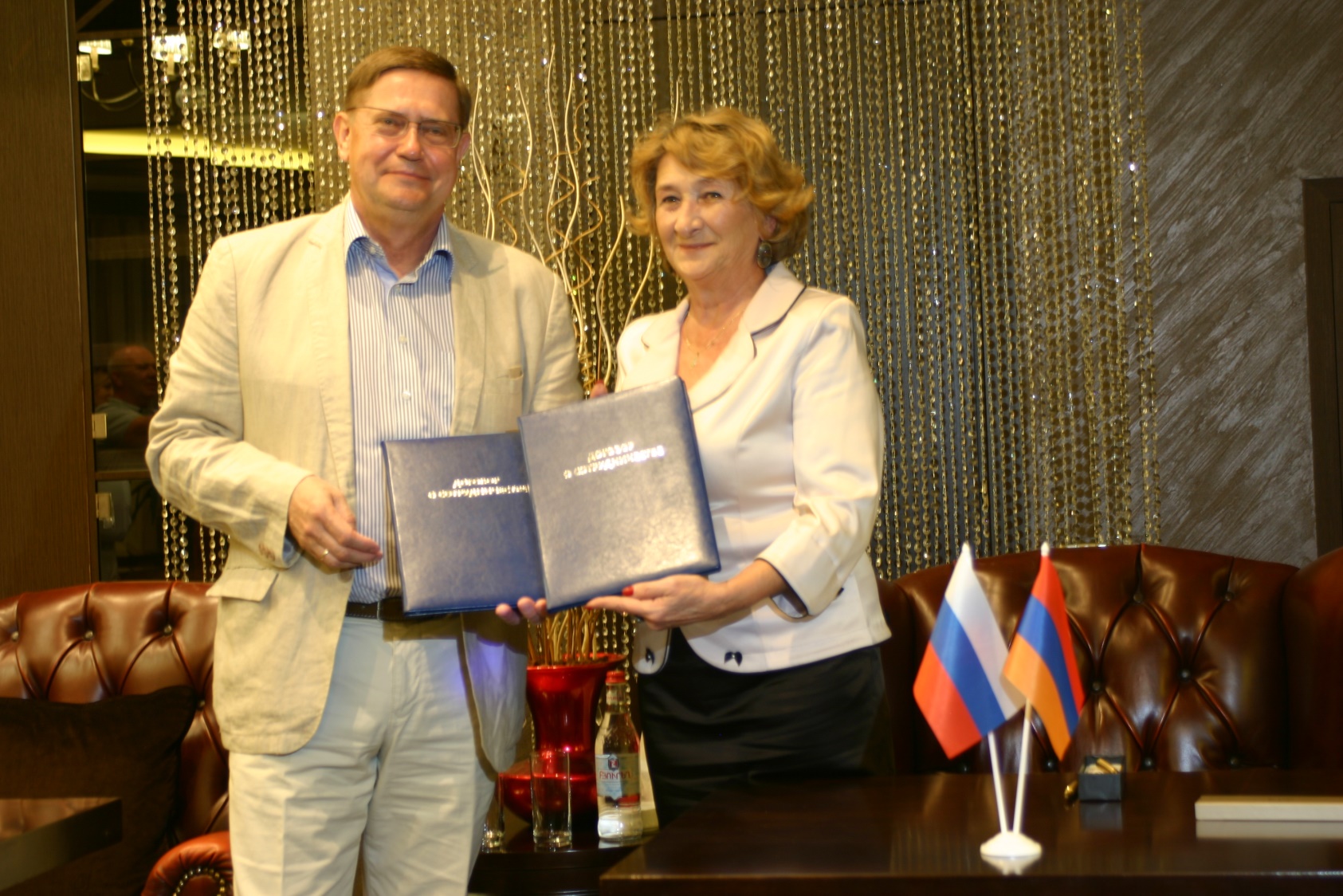 Момент подписания
договора о международном сотрудничестве
между МООП РЗ РФ и Минской областной организацией Белорусского профсоюза работников здравоохранения
22 ноября 2018 г.
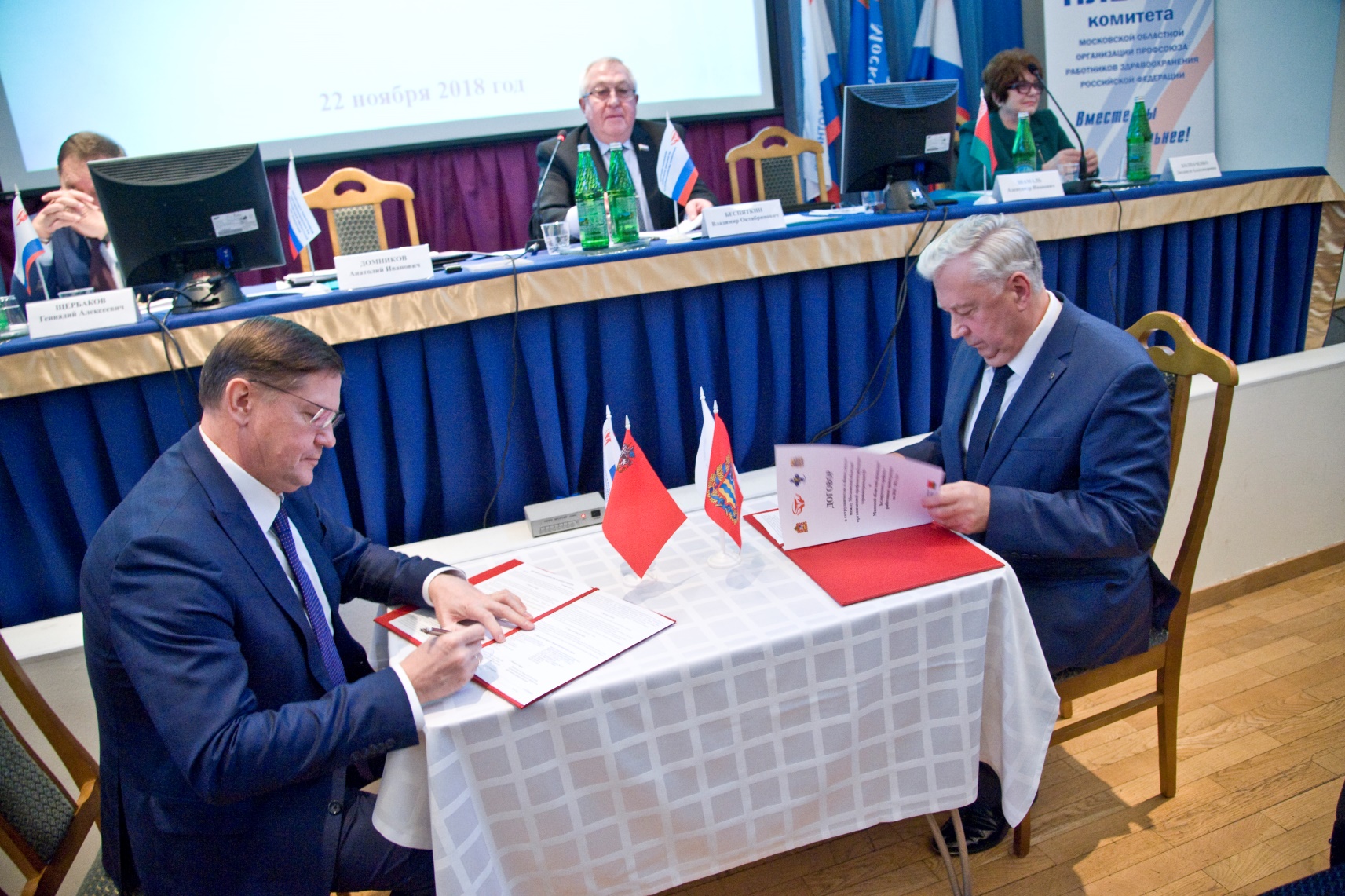 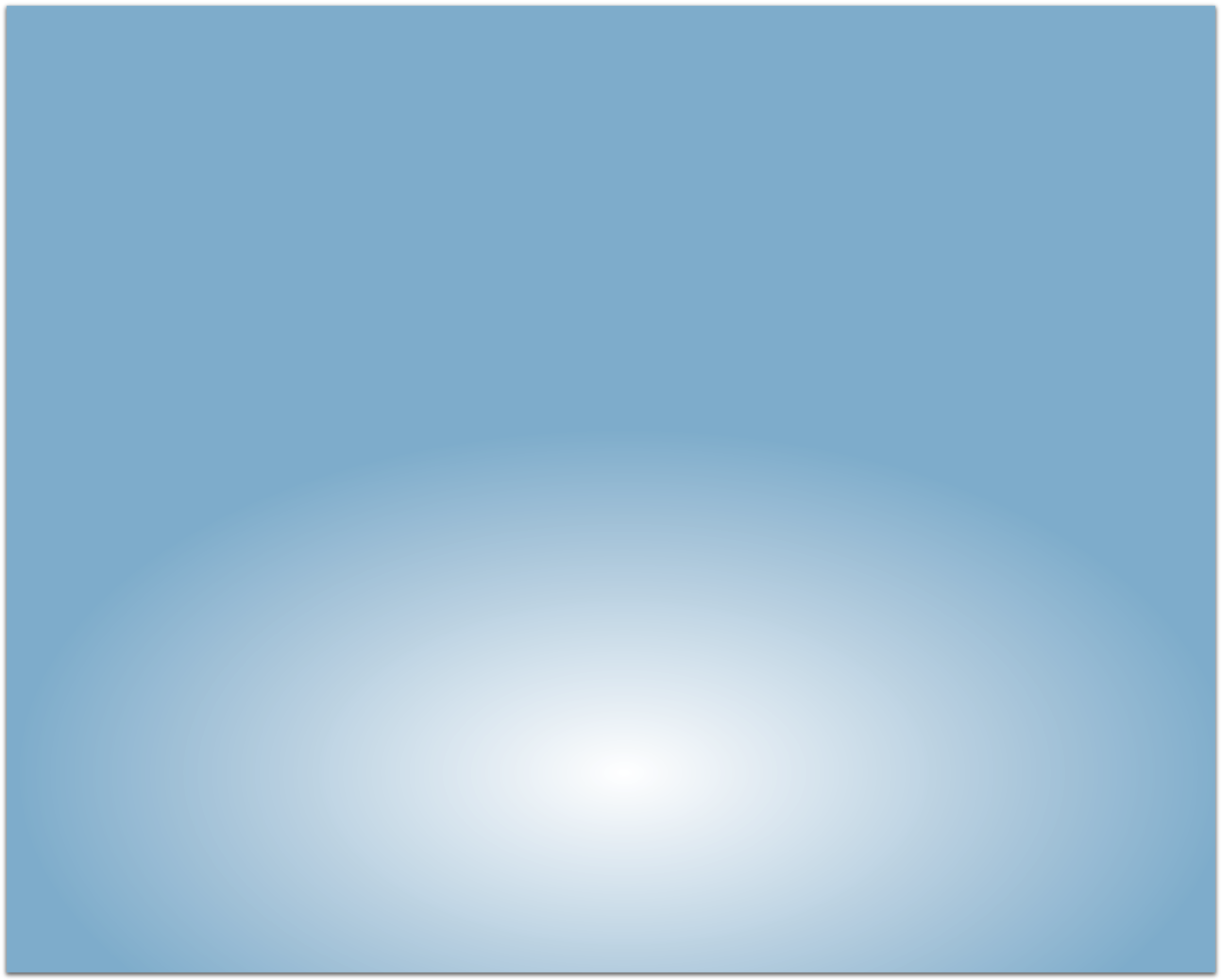 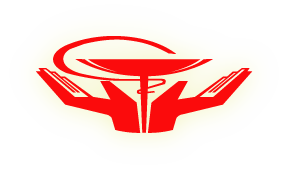 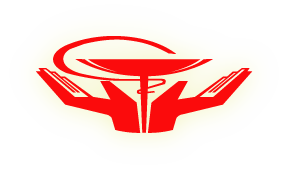 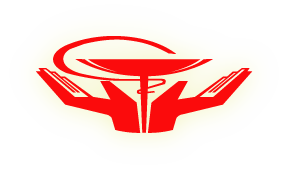 СПАСИБО ЗА ВНИМАНИЕ!
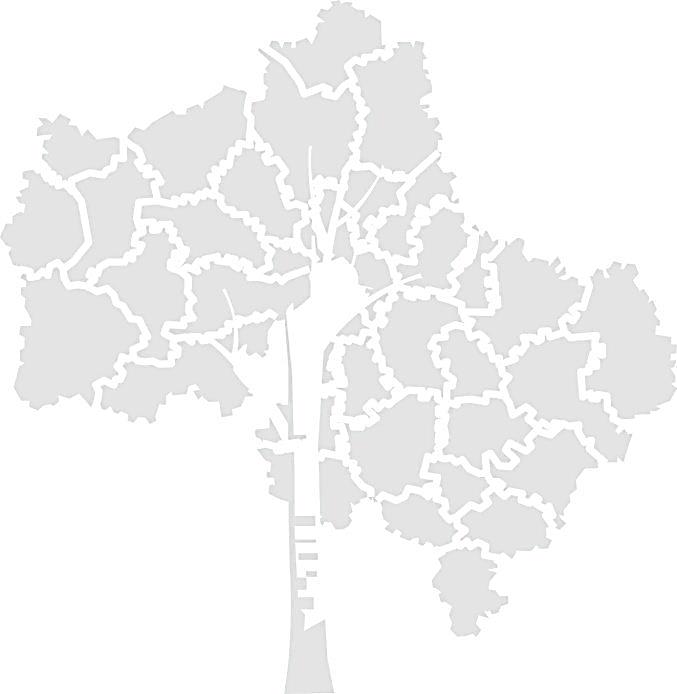